20
-0
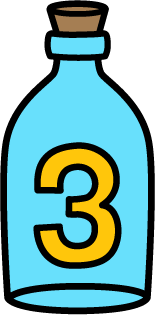 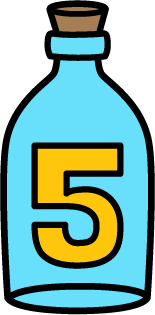 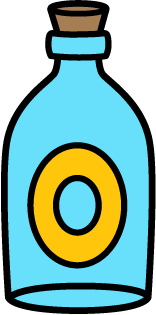 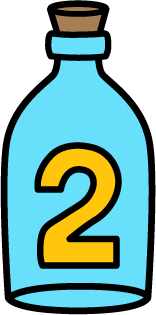 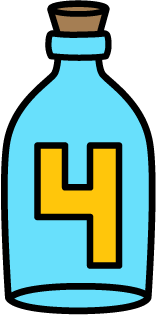 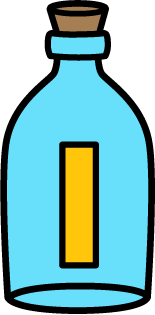 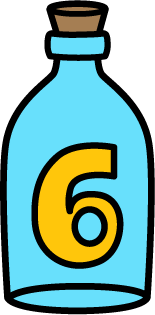 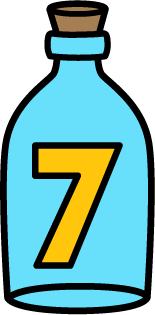 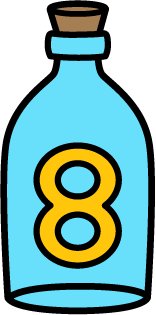 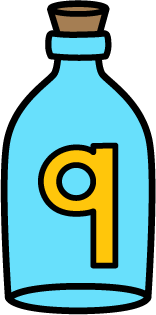 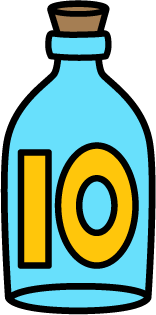 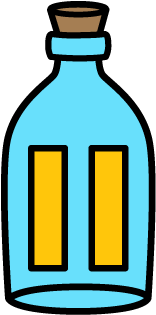 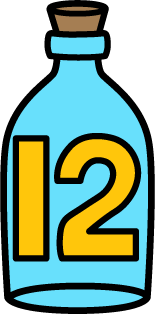 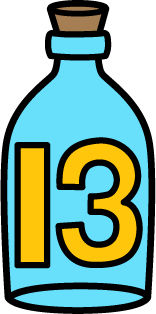 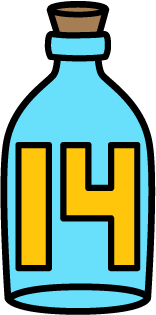 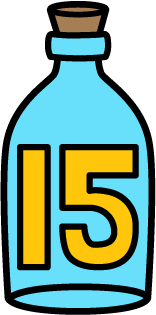 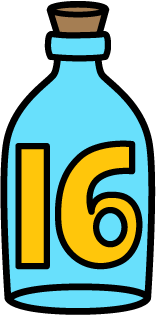 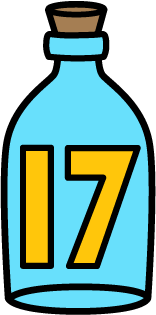 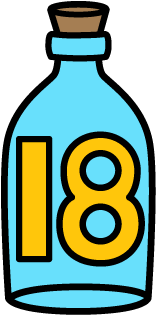 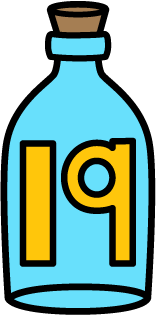 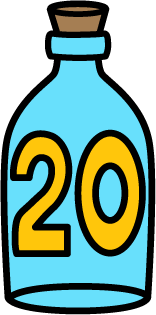 4
-2
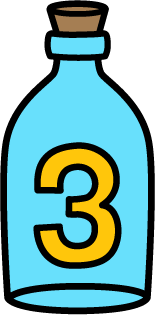 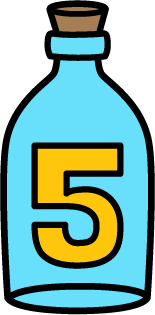 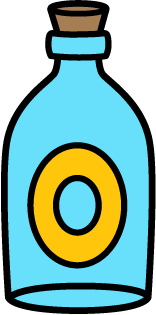 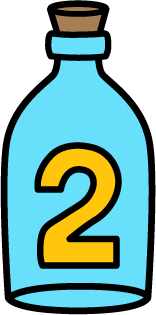 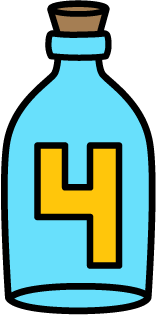 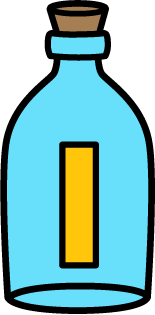 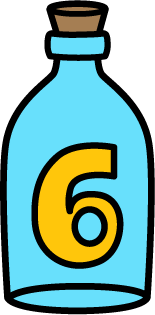 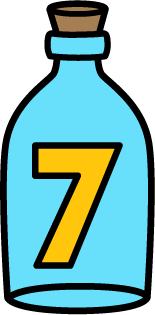 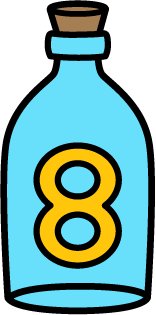 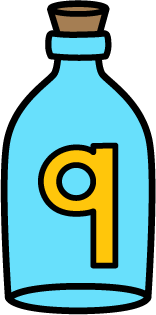 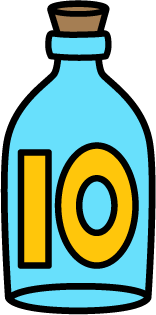 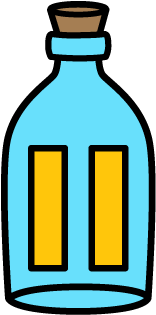 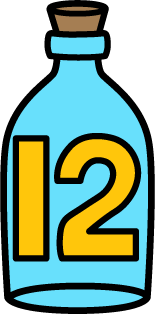 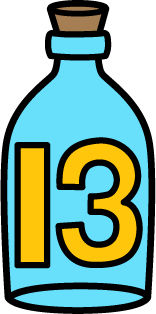 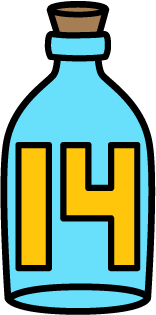 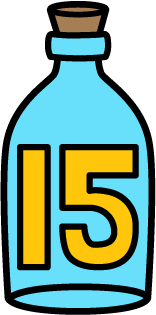 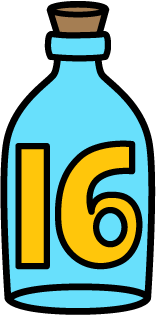 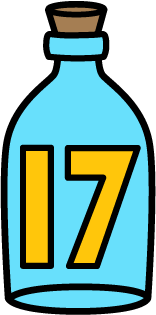 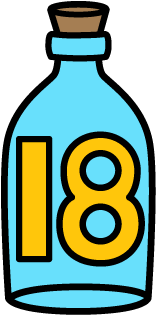 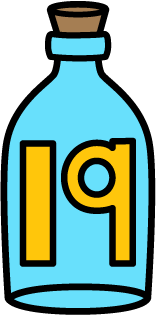 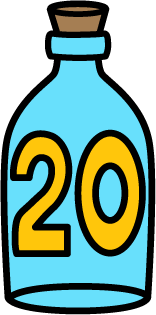 20
-3
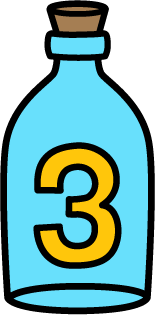 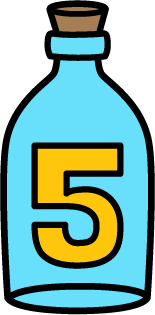 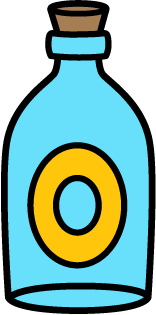 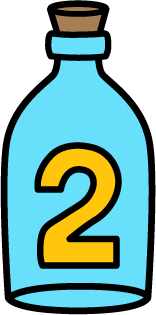 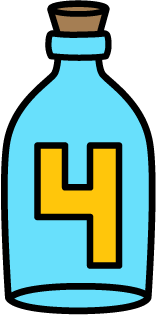 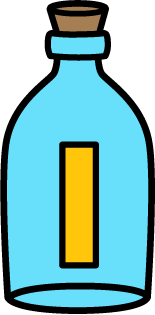 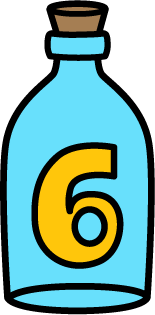 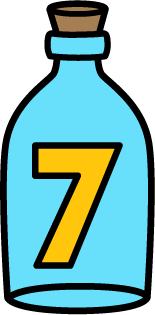 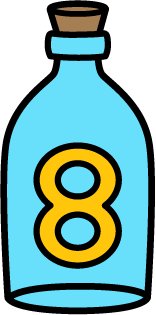 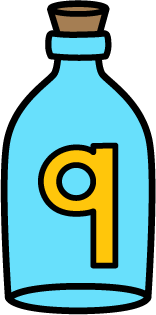 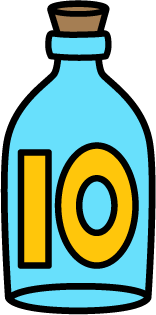 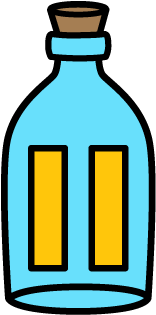 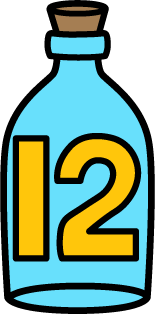 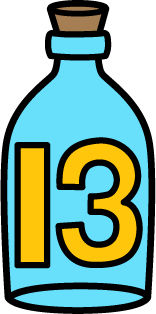 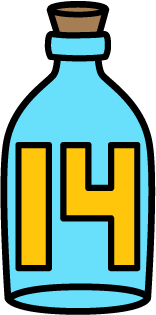 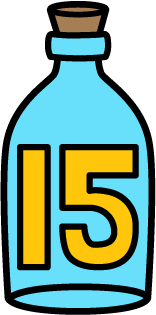 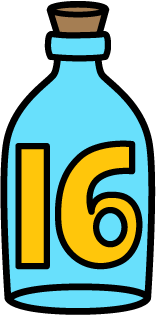 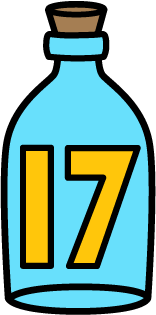 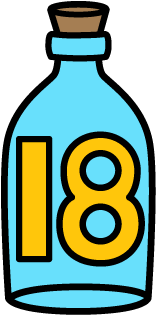 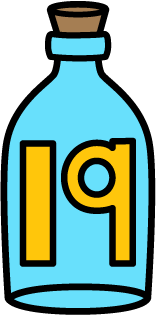 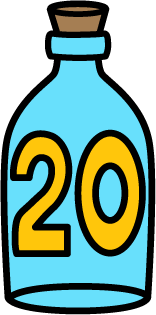 19
-14
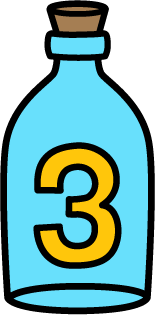 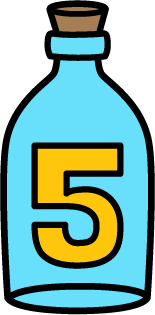 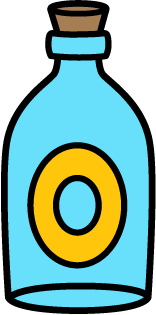 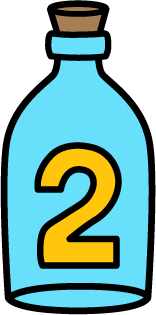 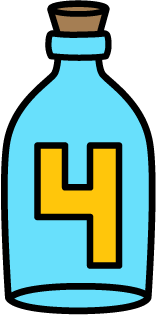 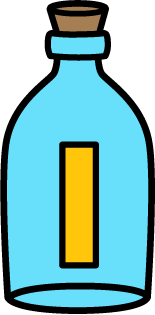 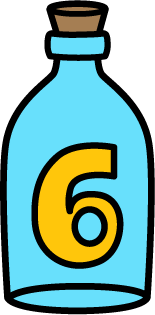 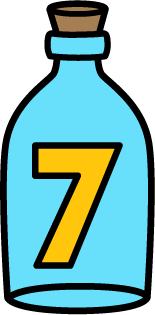 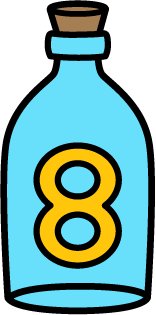 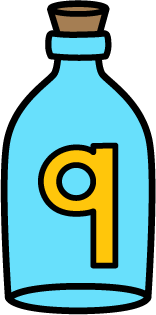 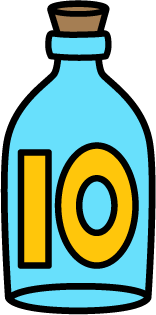 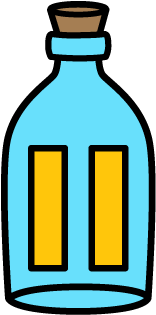 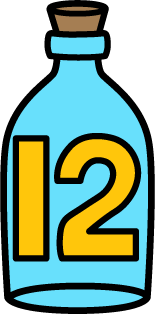 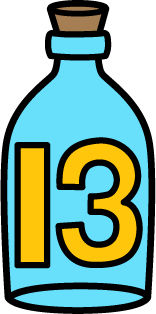 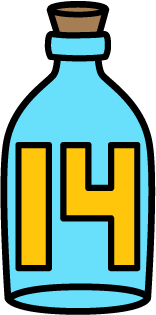 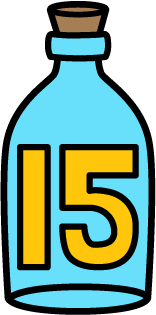 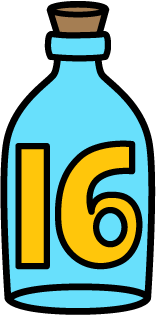 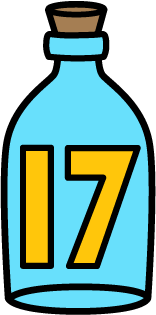 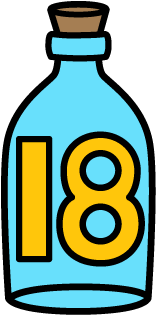 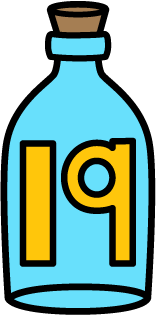 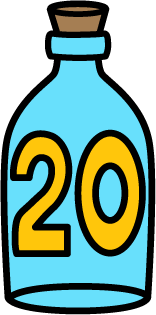 17
-8
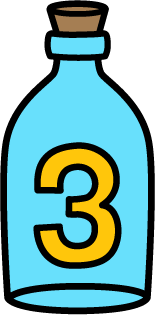 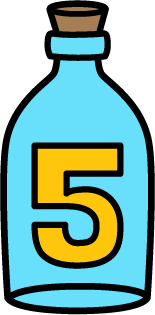 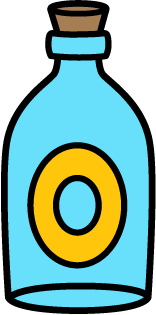 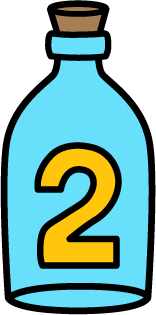 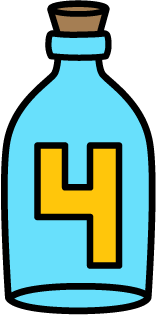 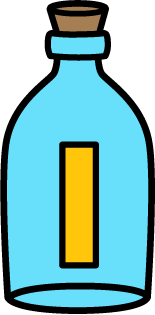 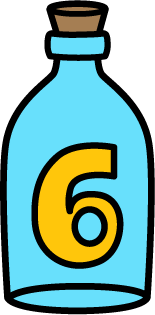 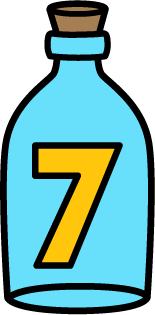 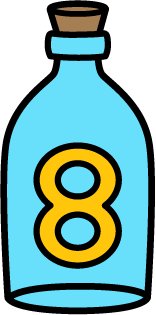 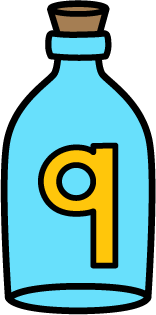 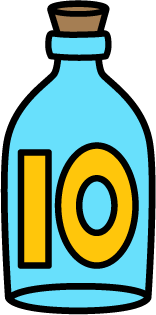 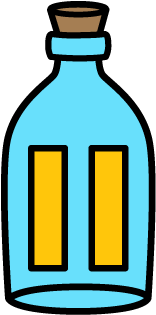 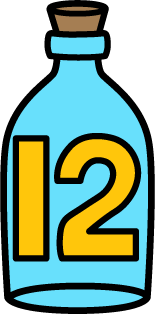 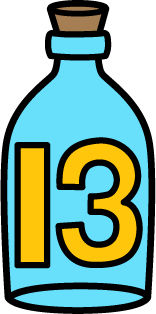 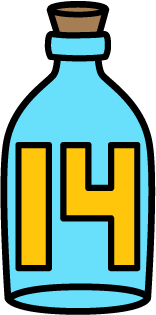 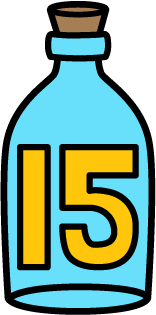 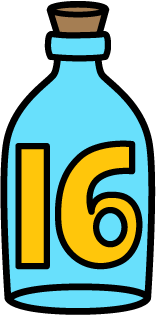 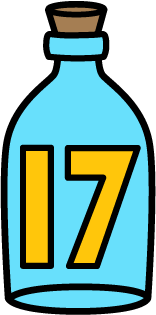 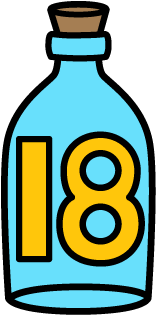 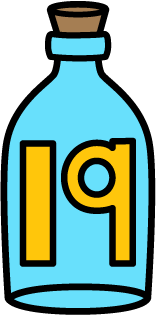 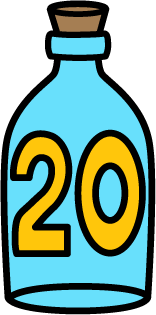 16
-9
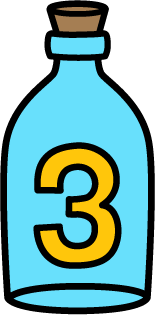 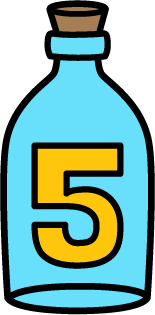 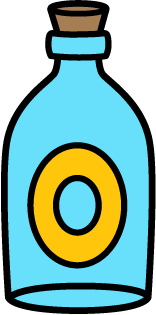 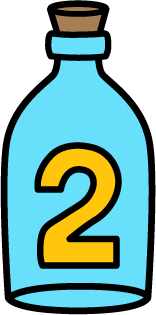 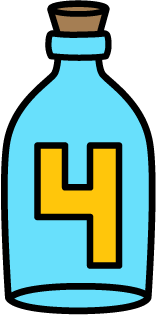 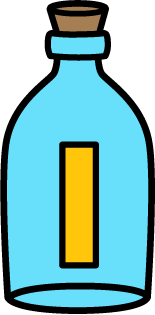 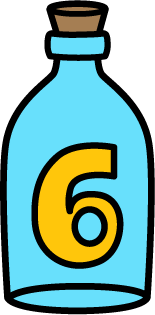 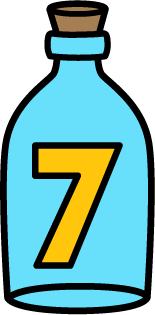 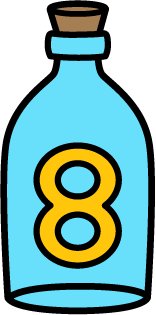 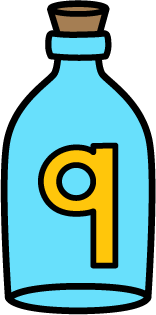 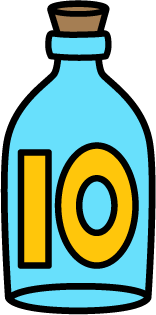 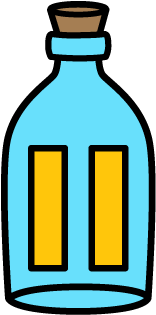 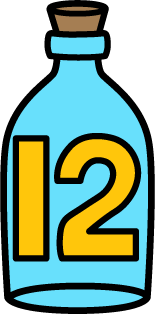 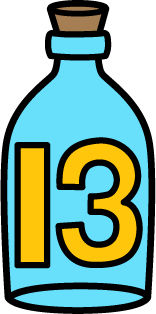 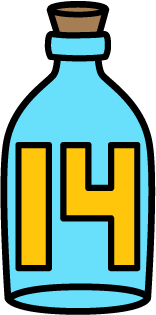 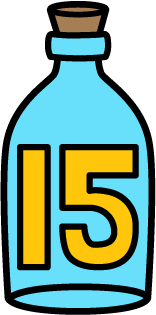 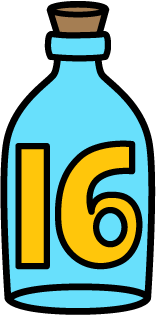 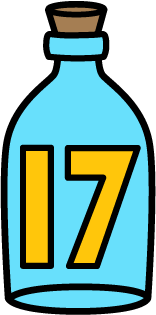 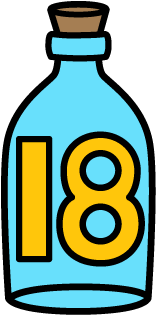 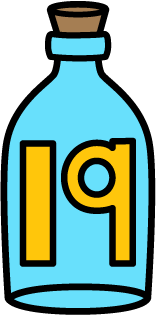 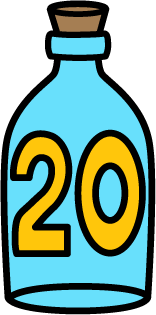 16
-6
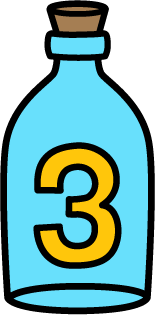 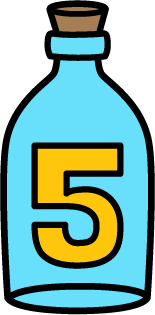 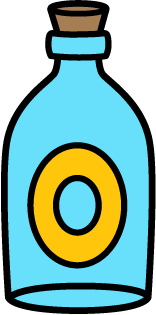 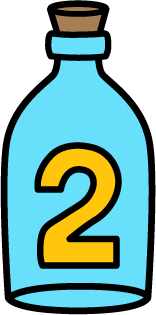 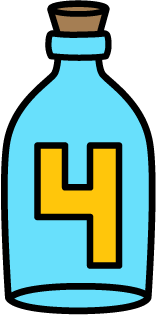 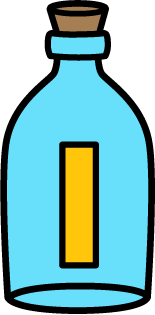 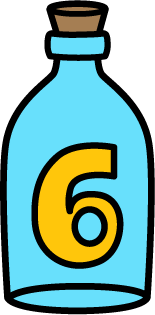 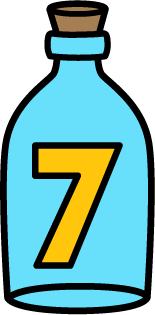 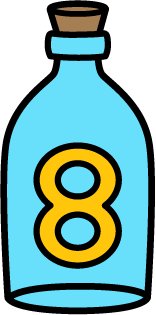 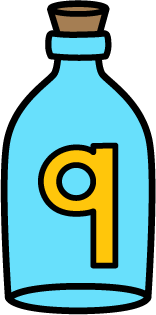 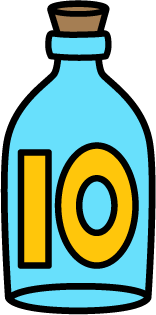 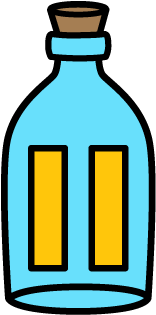 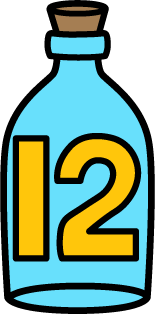 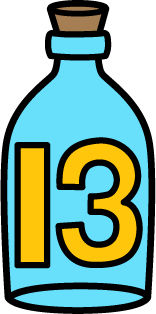 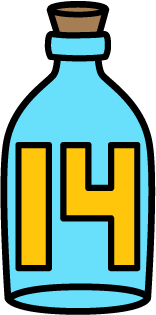 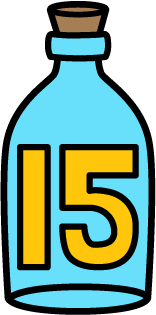 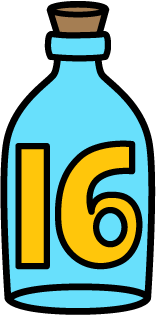 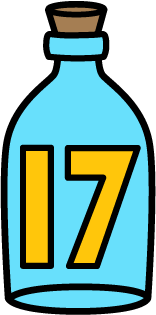 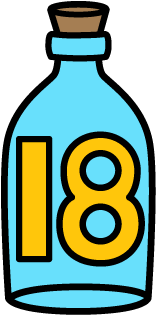 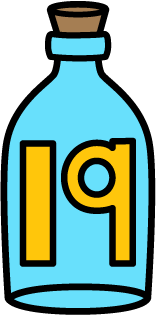 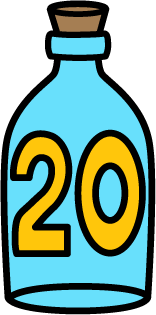 16
-3
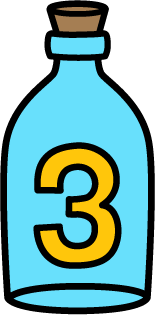 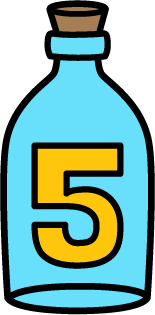 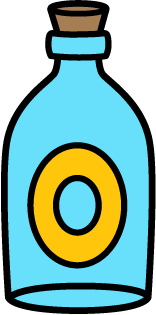 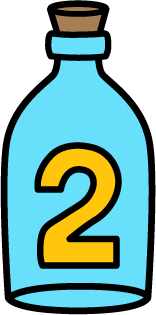 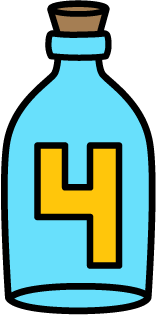 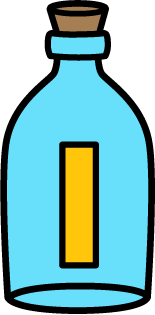 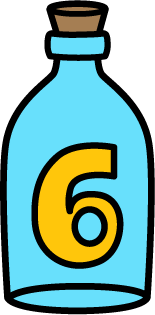 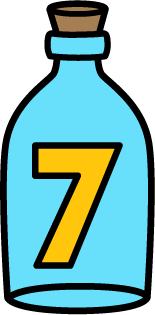 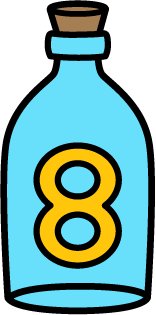 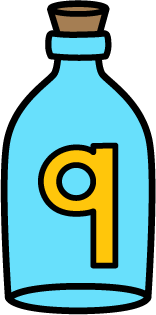 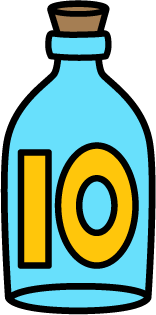 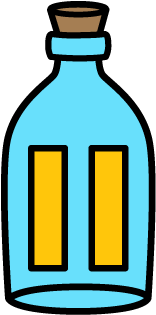 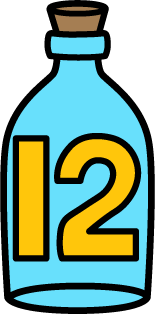 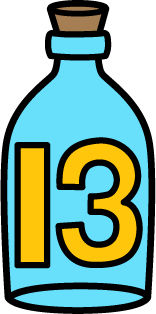 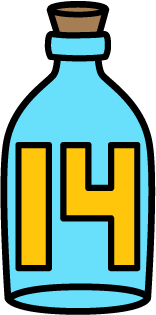 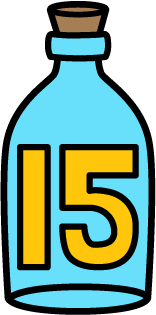 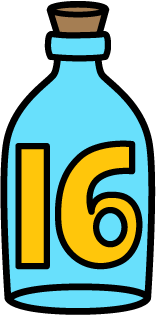 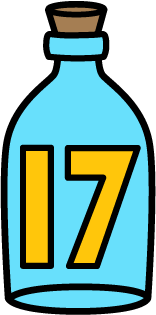 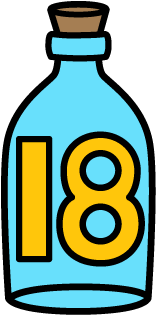 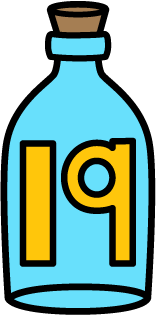 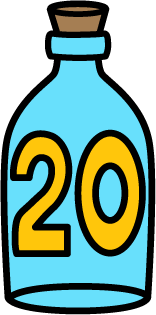 15
-2
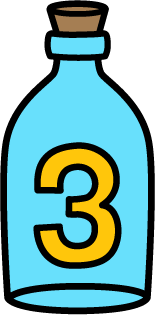 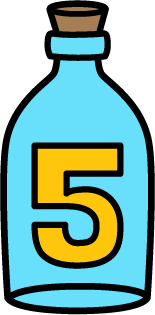 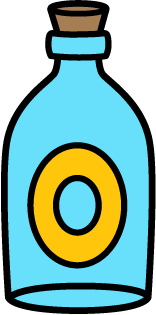 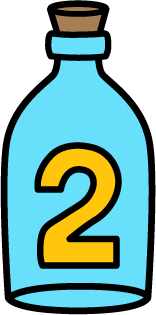 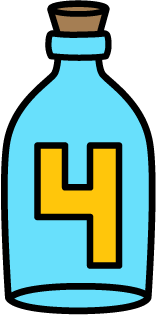 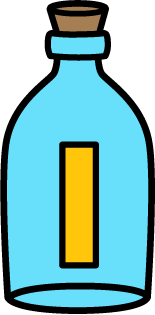 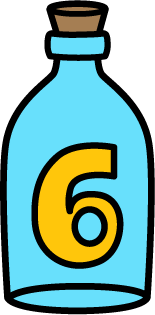 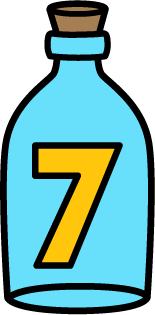 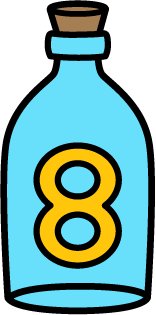 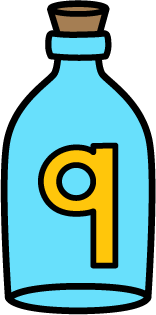 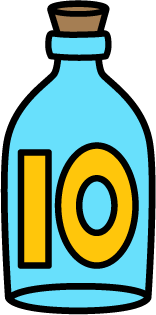 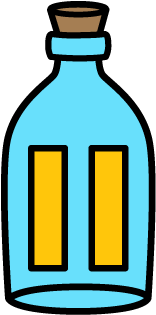 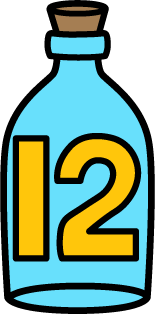 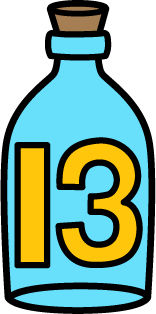 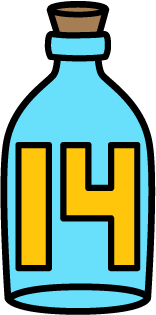 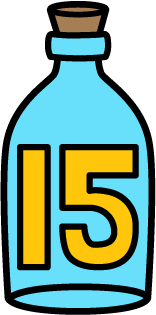 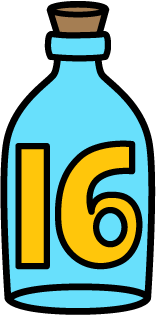 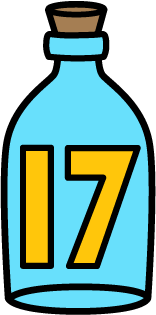 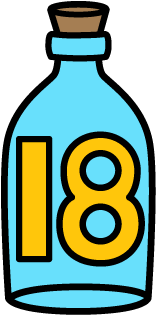 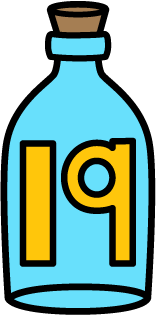 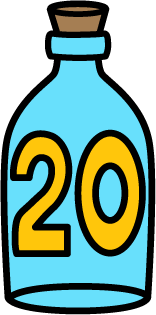 16
-2
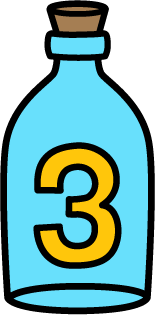 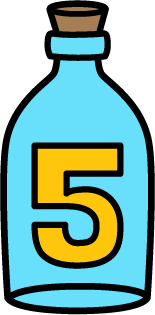 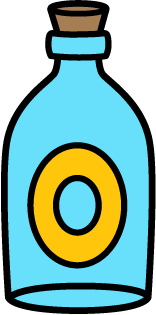 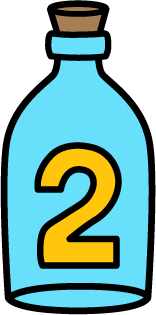 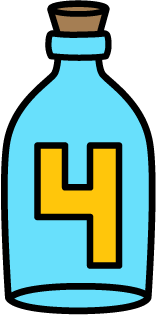 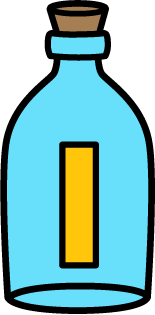 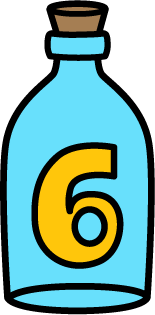 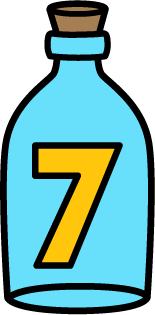 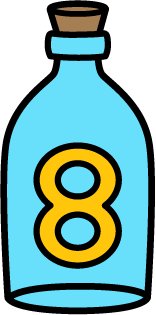 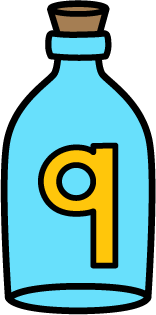 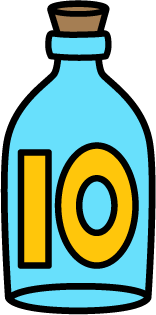 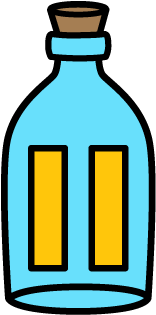 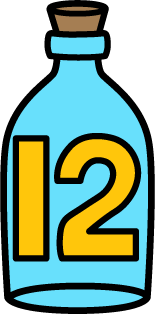 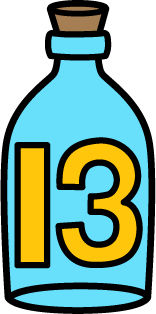 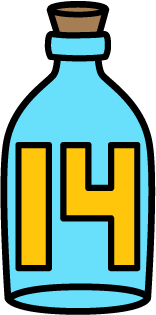 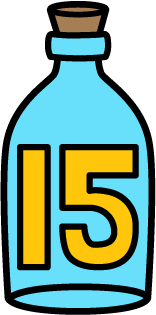 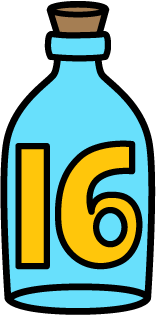 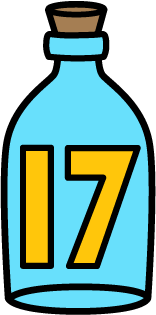 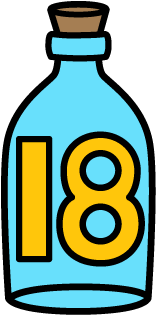 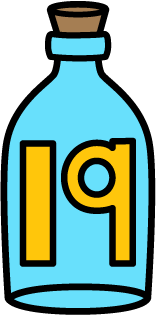 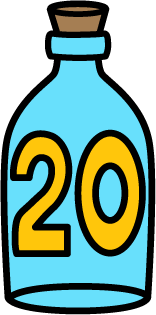 15
-7
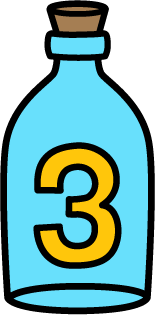 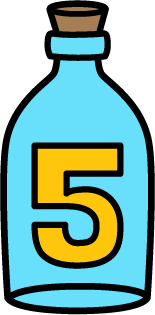 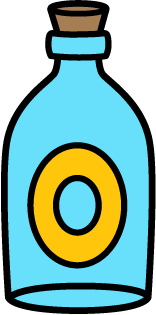 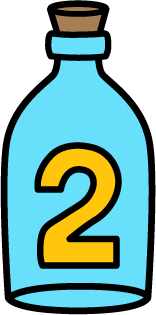 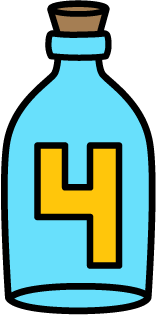 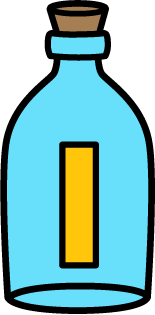 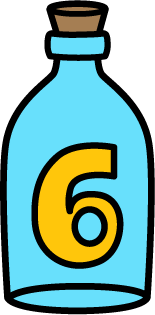 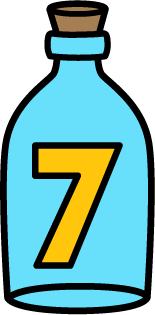 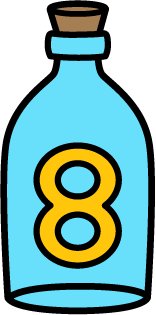 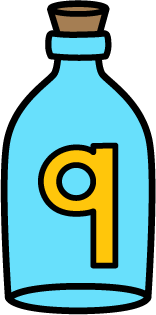 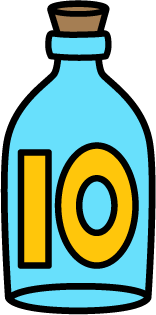 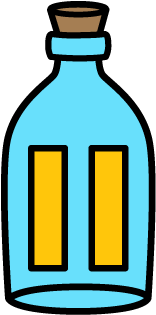 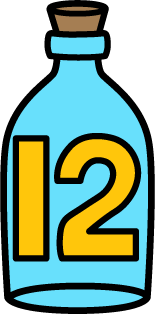 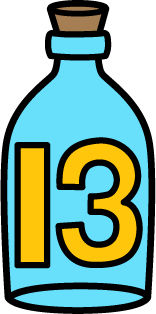 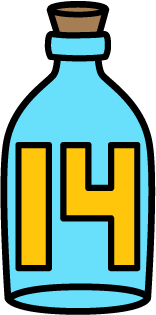 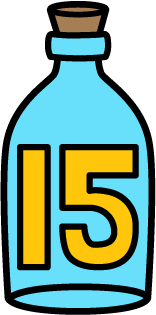 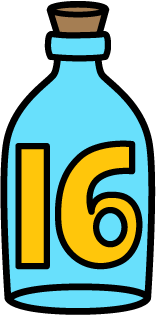 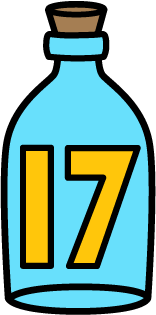 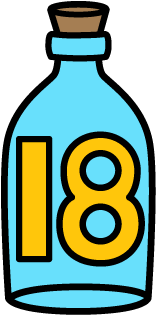 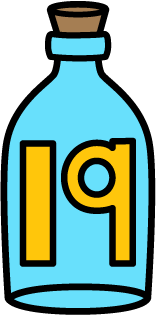 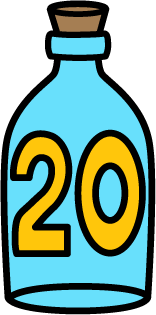 6
-2
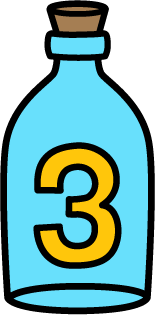 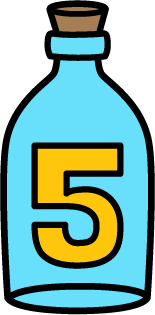 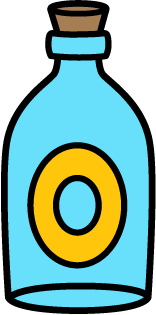 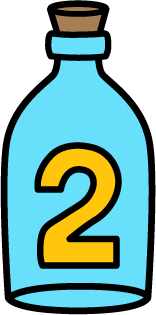 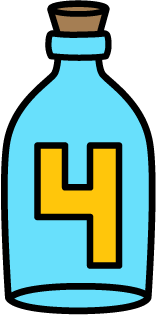 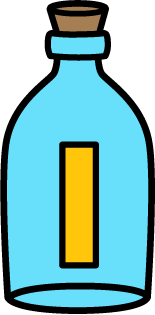 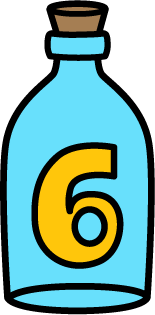 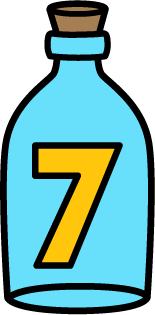 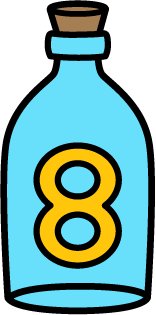 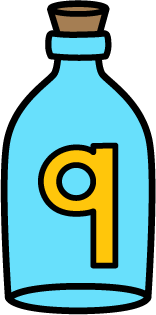 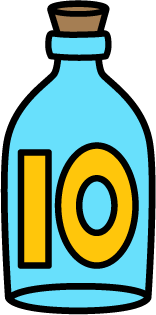 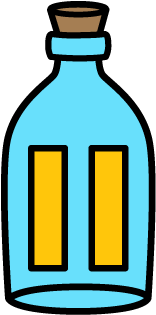 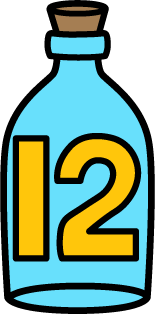 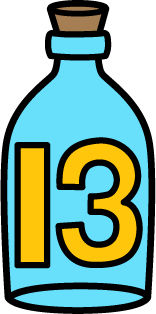 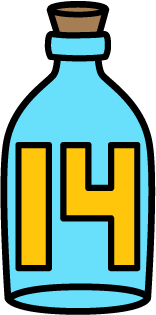 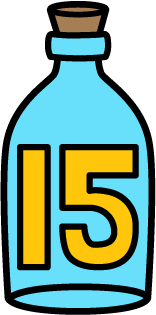 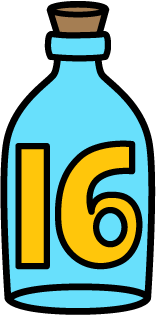 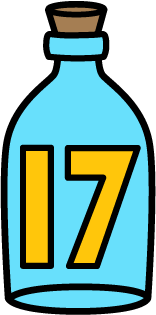 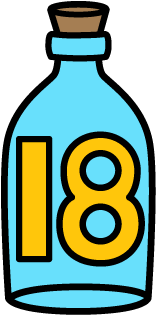 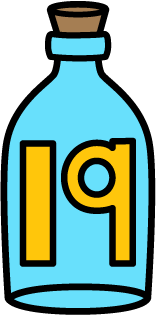 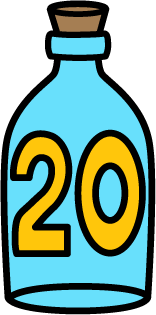 18
-8
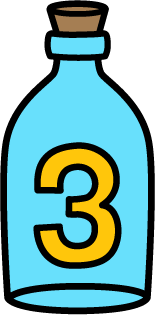 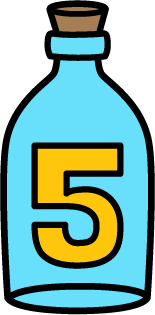 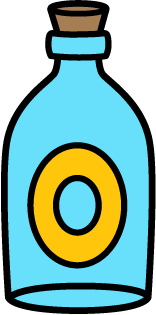 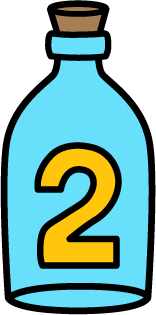 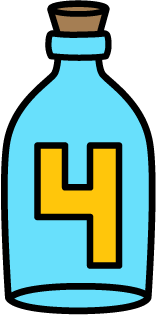 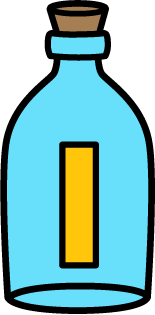 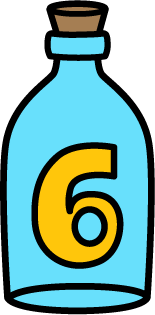 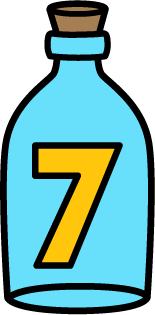 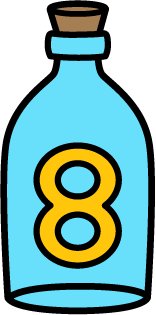 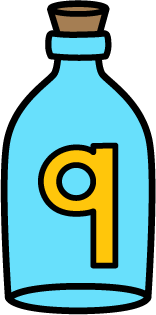 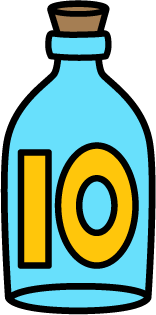 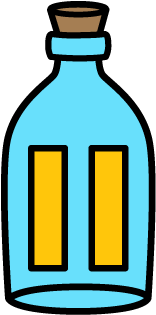 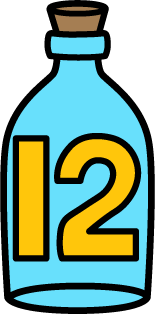 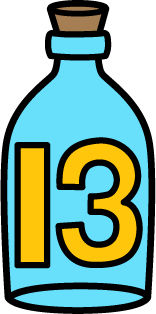 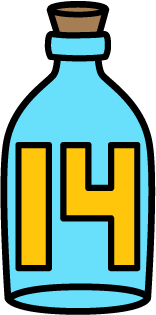 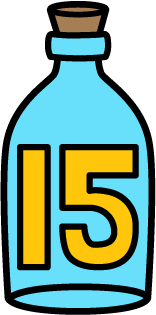 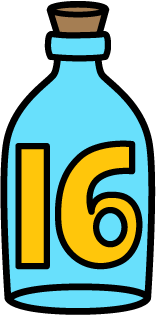 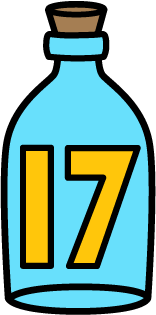 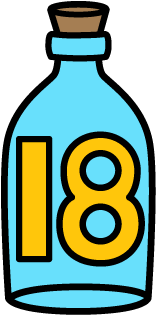 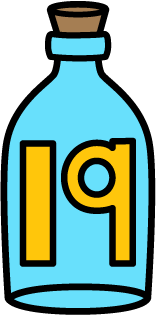 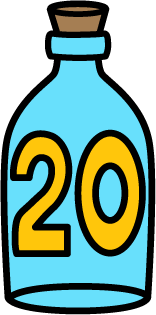 15
-3
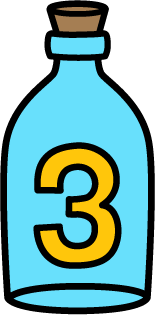 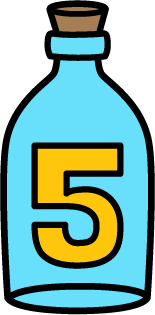 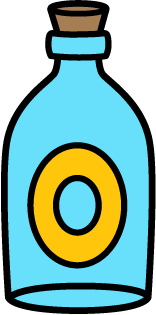 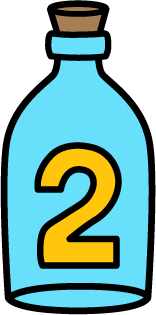 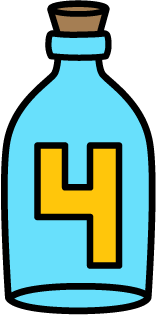 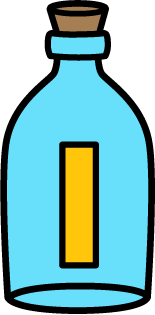 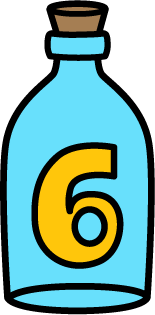 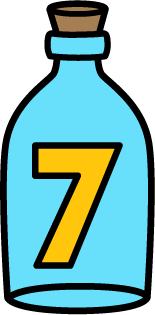 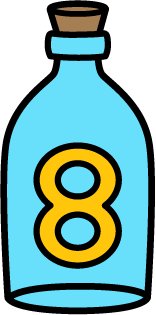 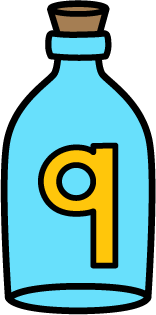 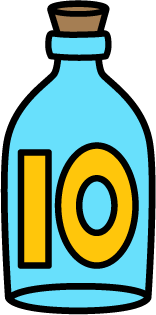 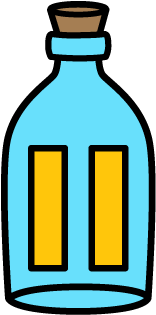 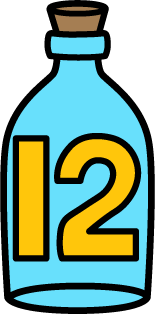 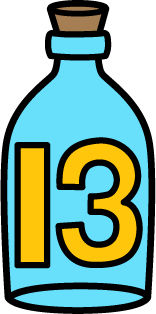 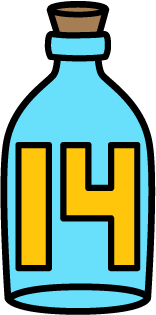 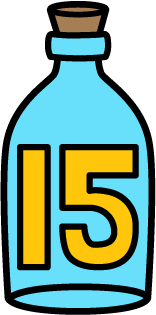 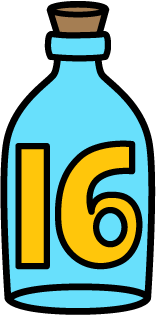 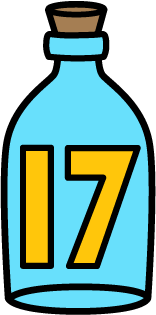 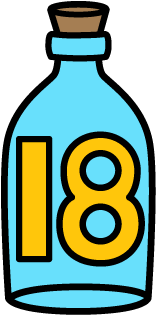 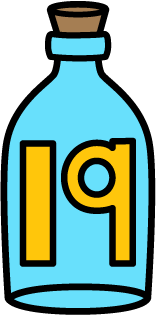 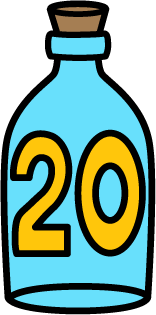 9
-5
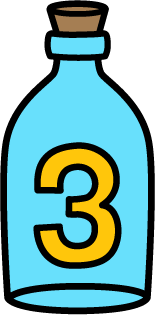 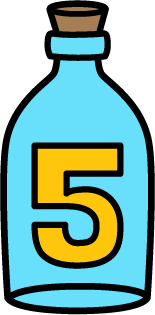 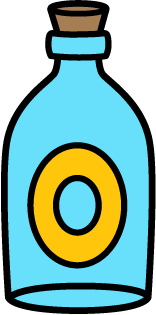 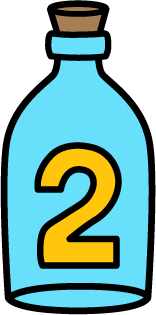 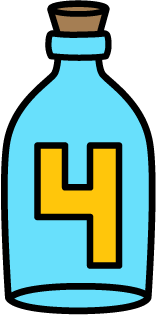 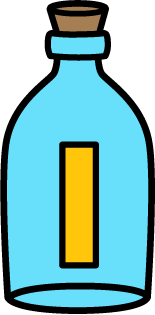 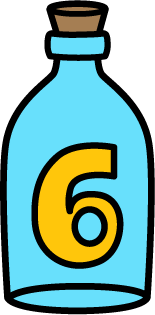 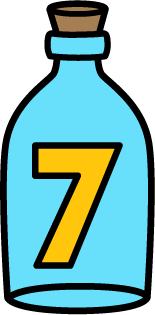 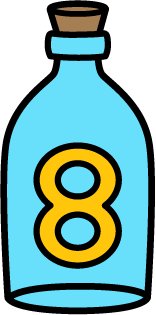 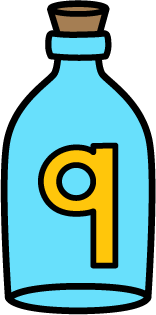 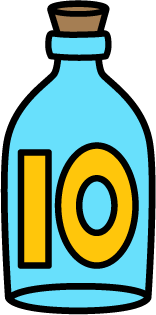 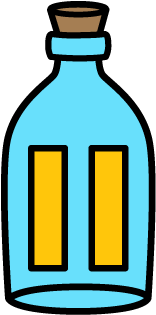 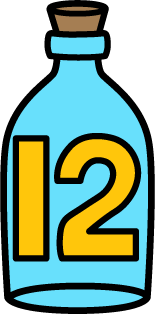 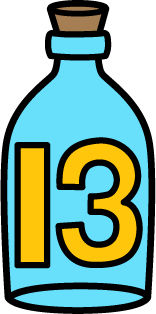 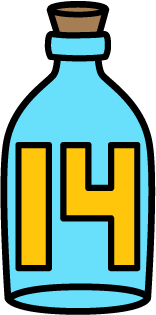 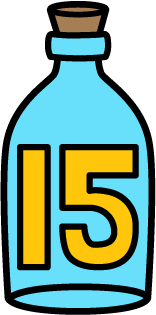 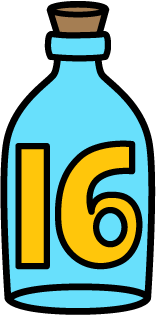 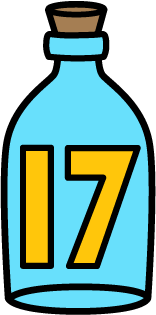 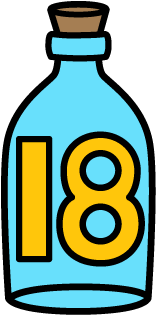 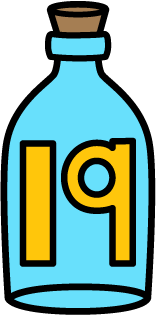 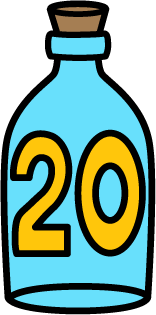 15
-12
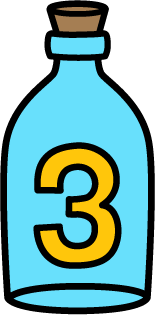 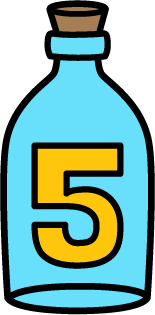 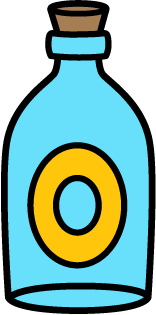 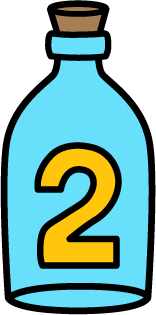 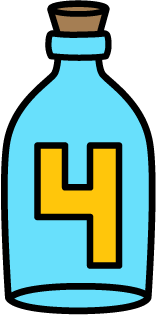 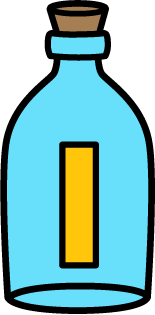 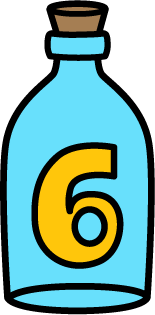 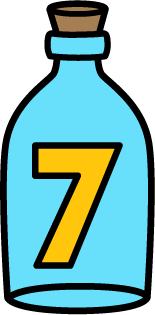 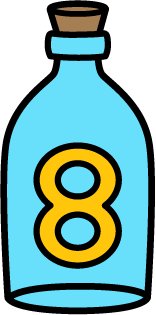 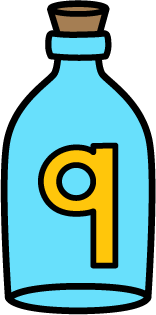 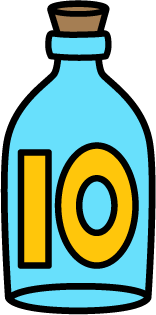 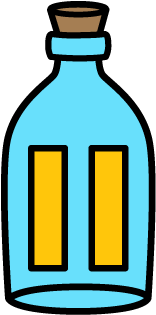 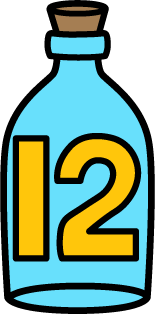 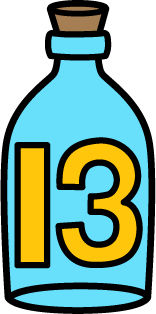 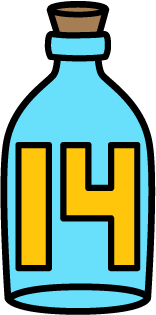 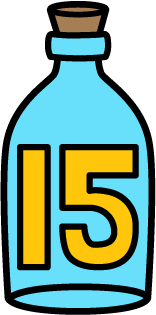 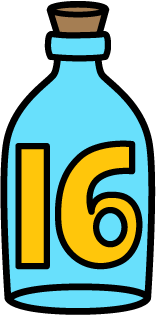 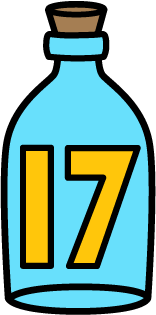 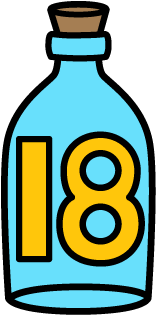 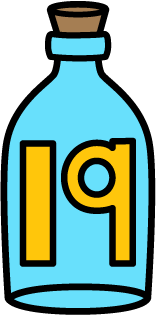 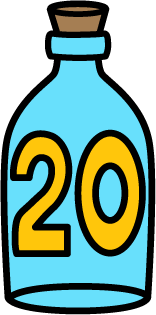 14
-5
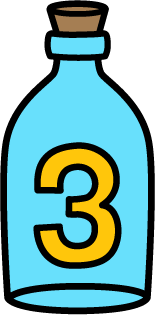 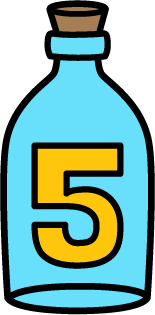 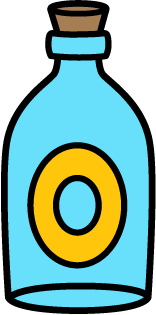 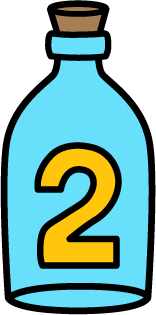 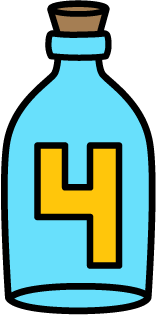 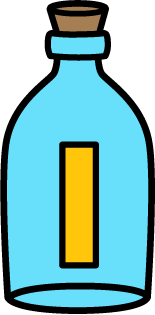 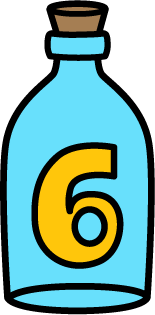 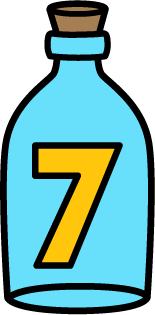 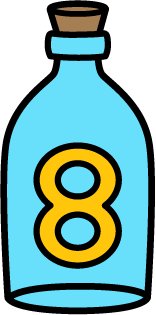 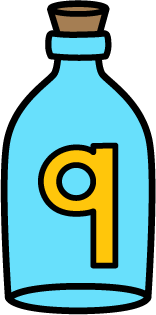 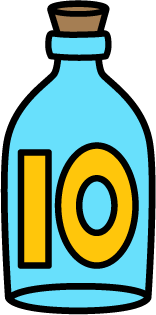 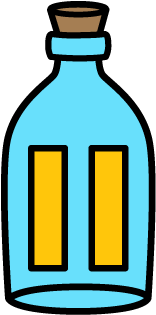 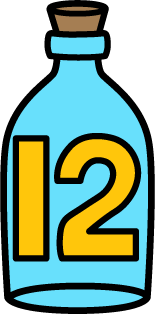 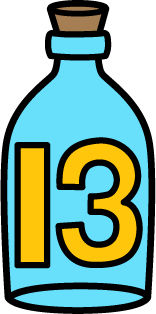 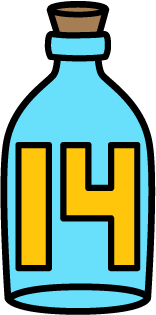 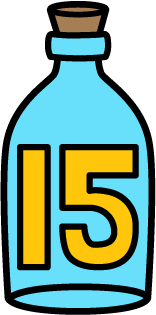 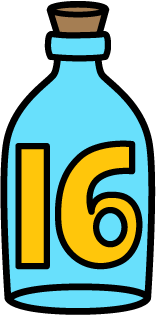 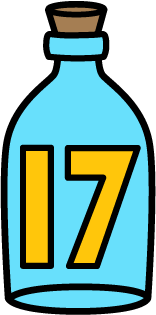 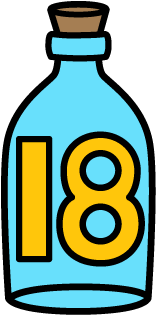 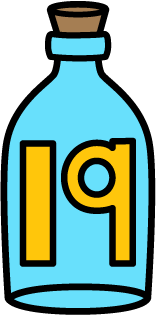 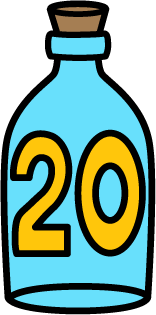 7
-3
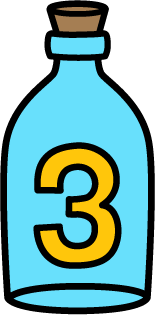 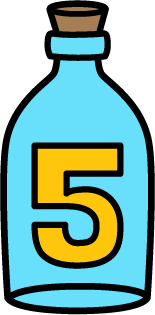 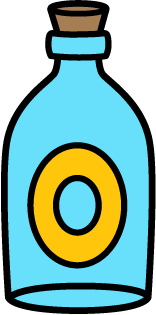 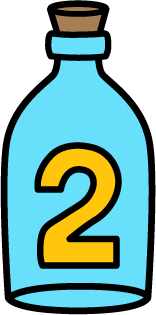 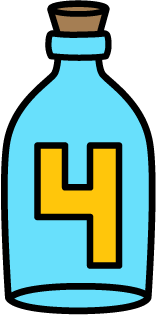 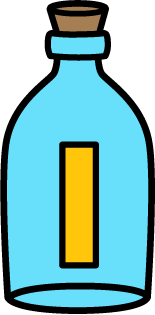 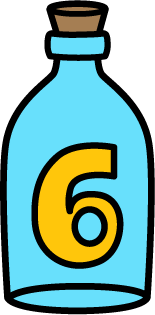 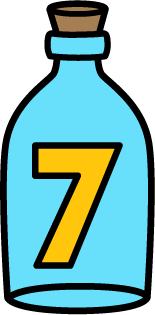 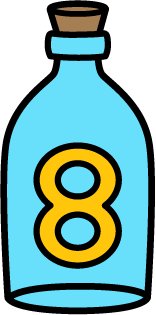 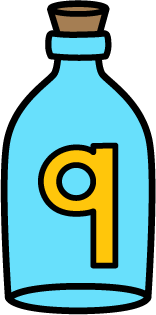 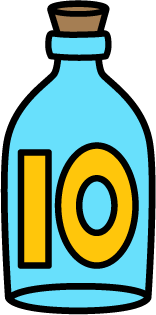 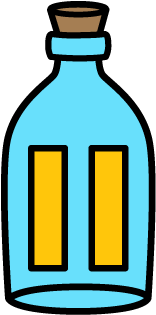 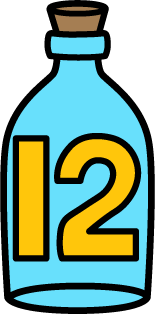 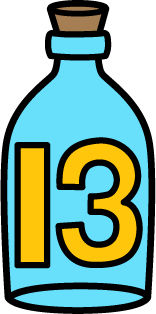 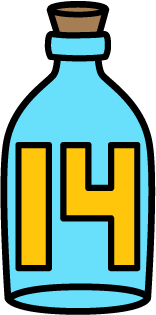 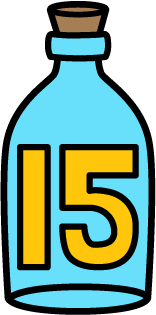 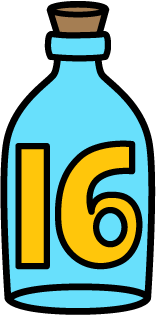 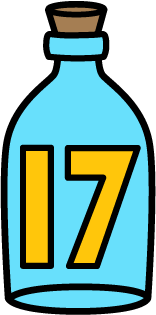 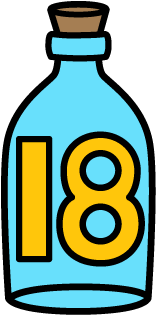 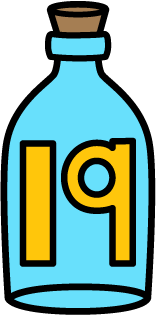 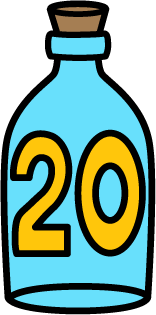 17
-4
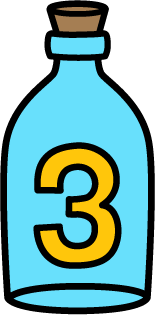 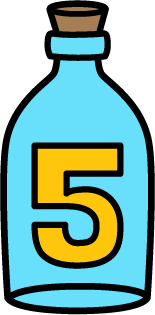 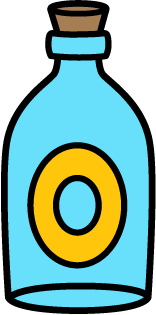 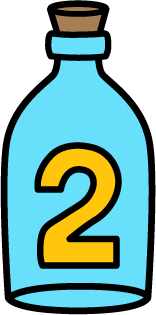 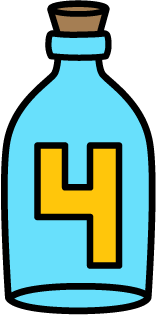 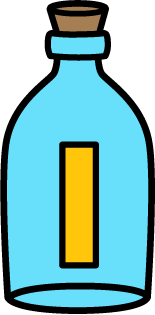 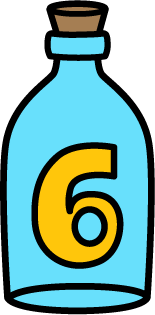 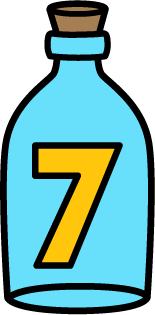 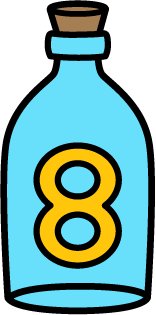 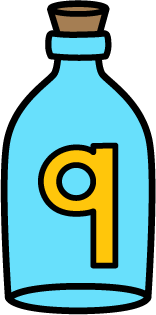 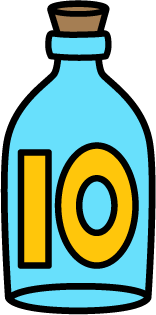 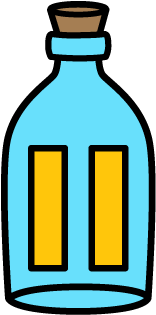 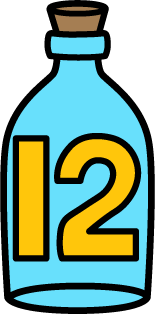 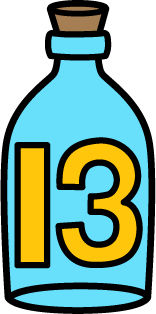 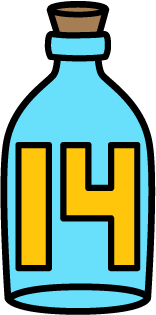 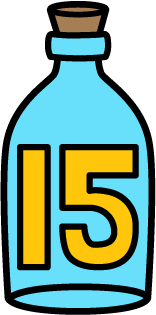 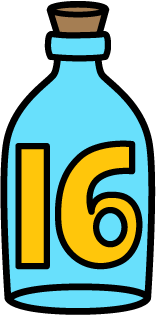 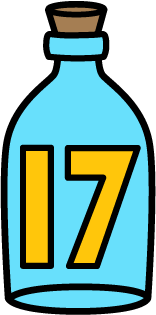 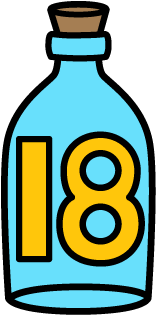 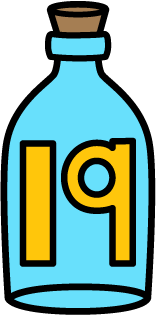 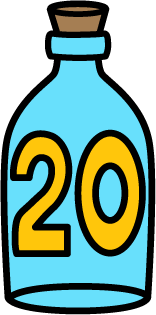 13
-12
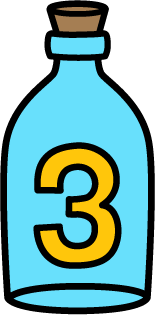 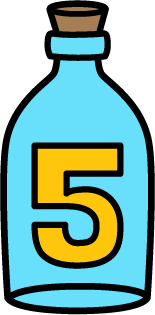 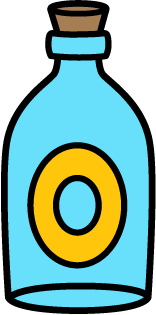 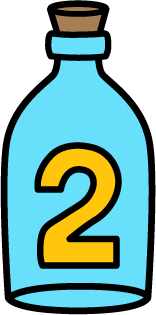 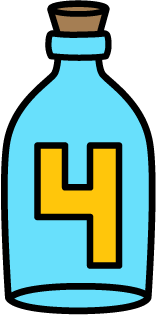 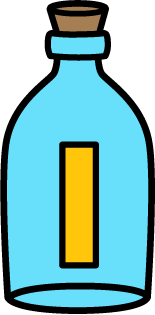 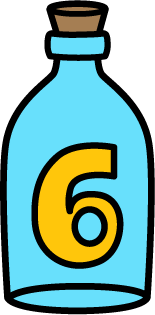 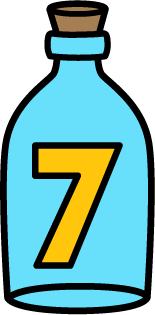 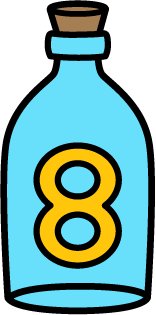 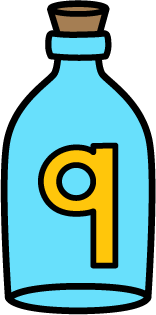 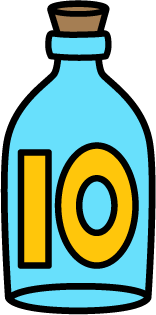 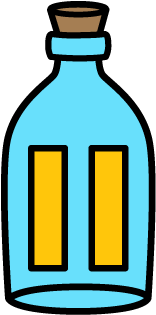 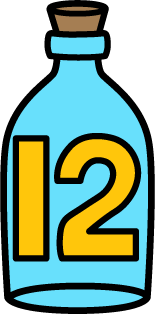 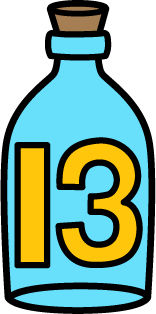 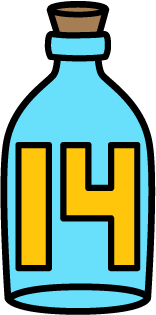 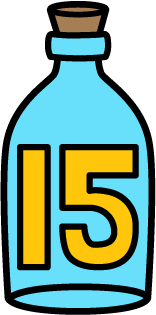 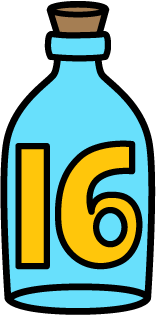 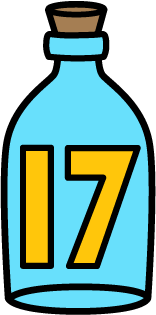 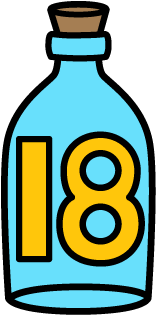 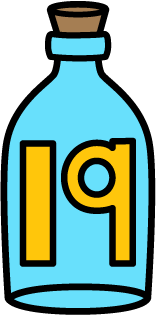 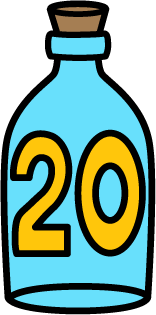 5
-2
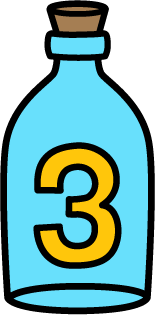 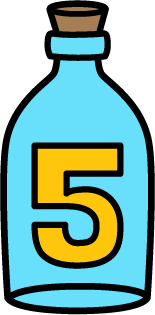 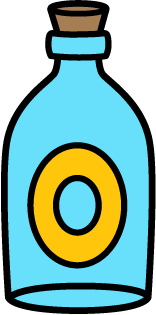 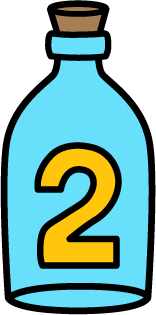 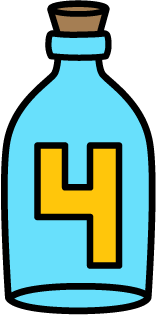 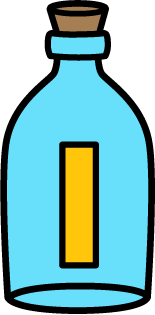 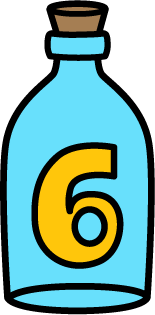 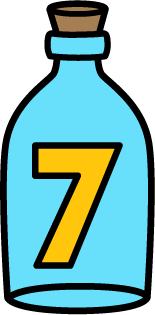 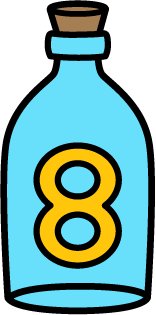 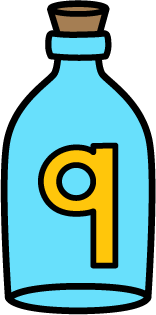 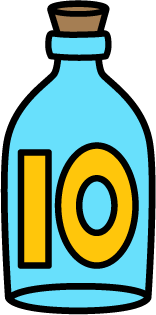 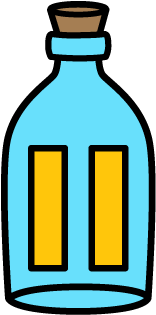 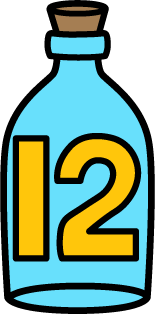 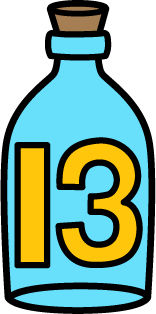 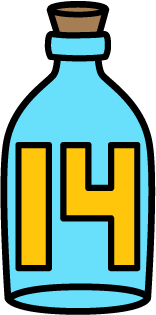 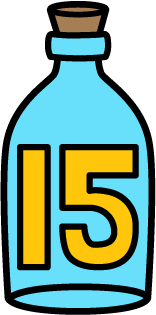 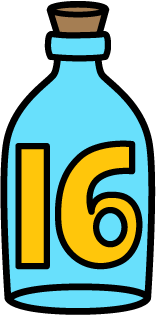 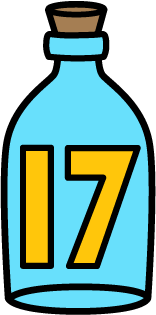 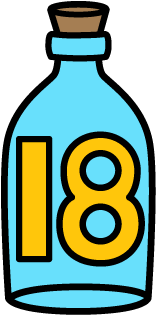 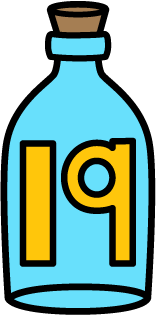 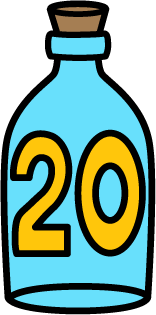 15
-14
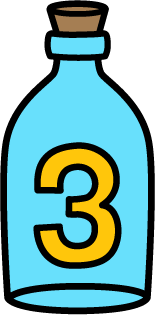 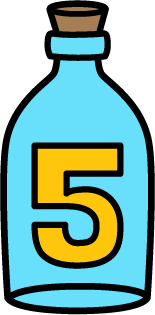 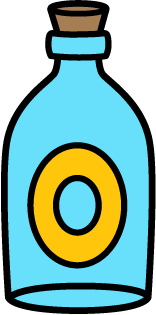 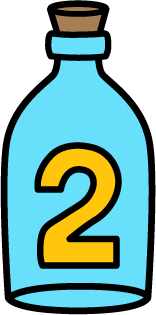 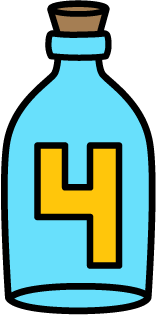 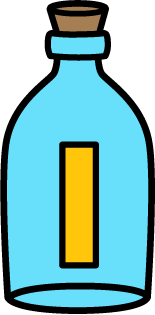 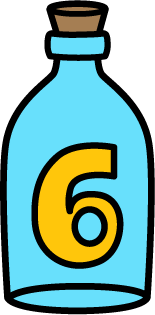 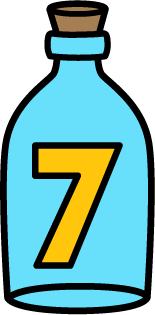 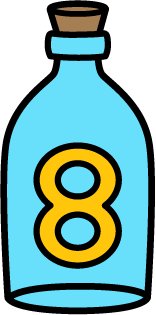 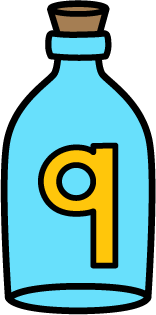 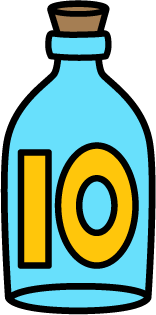 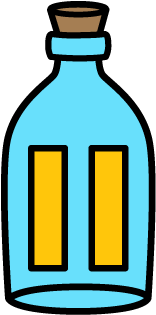 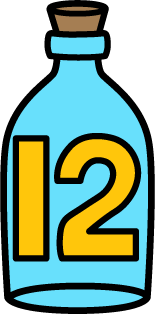 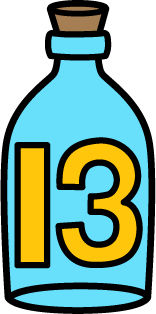 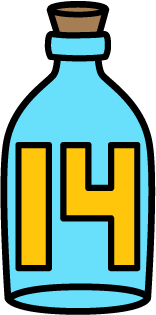 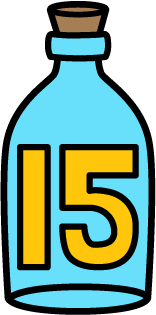 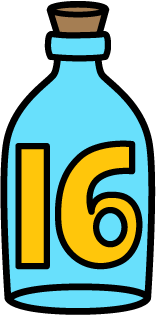 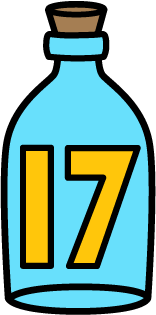 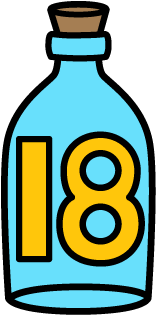 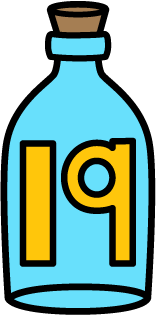 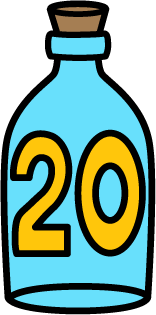 14
-2
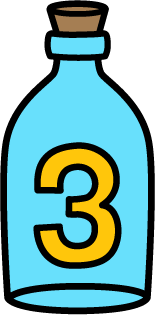 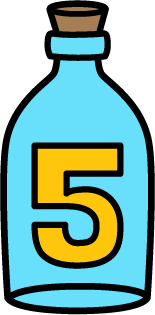 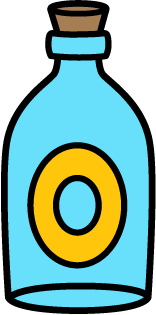 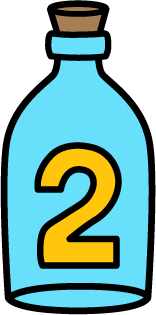 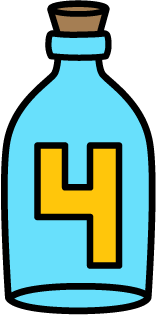 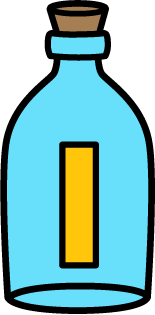 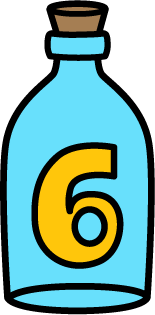 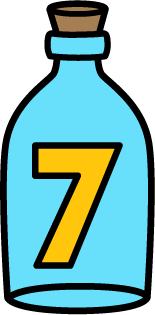 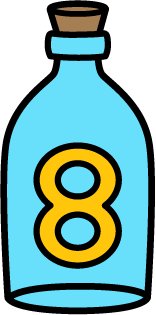 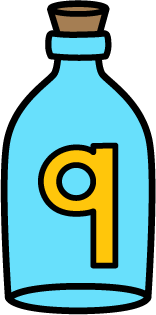 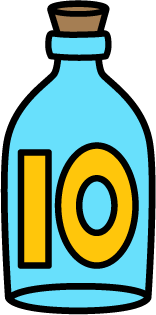 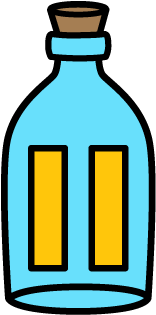 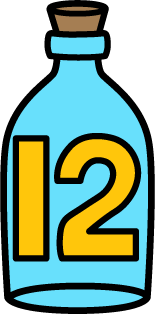 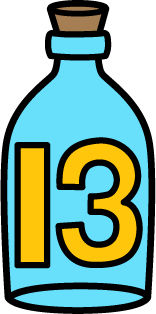 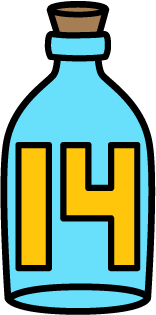 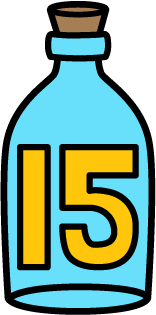 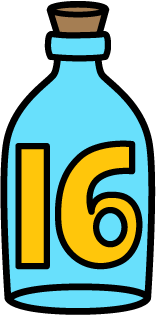 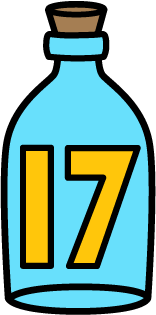 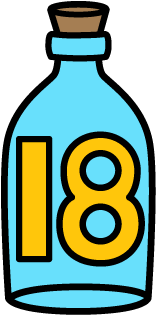 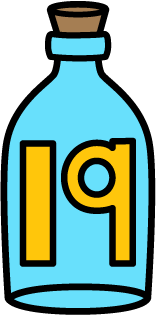 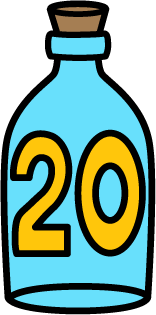 20
-4
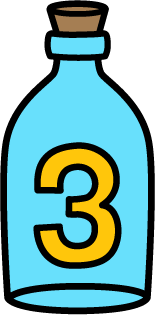 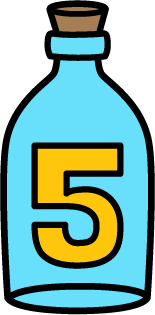 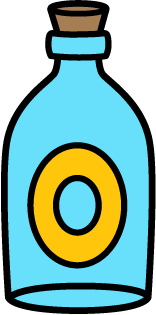 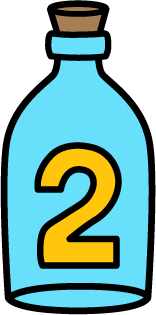 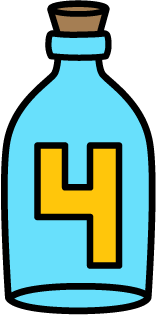 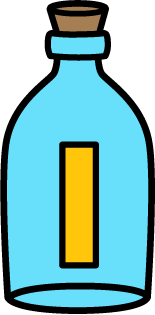 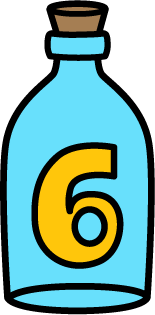 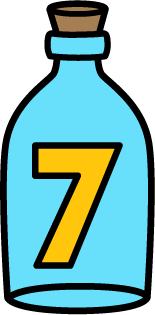 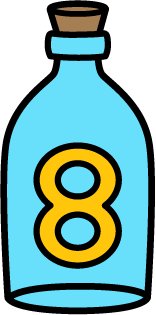 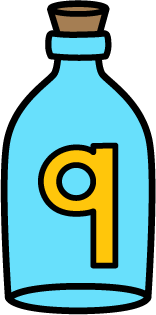 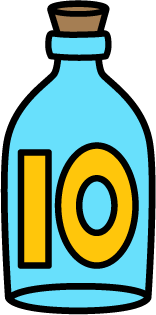 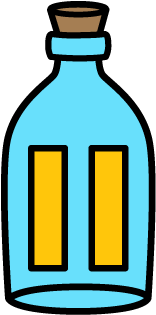 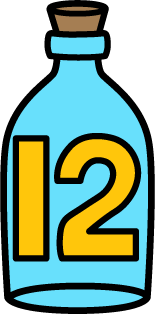 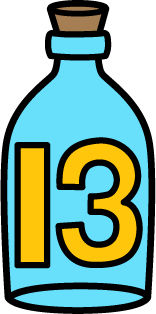 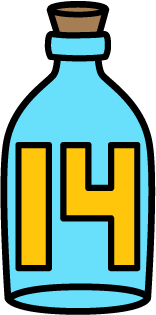 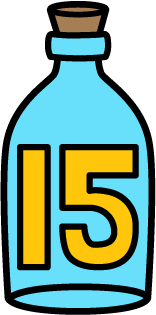 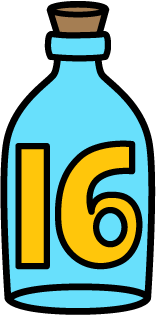 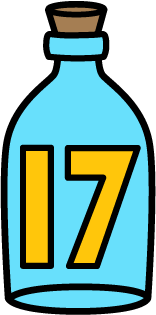 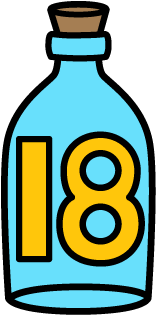 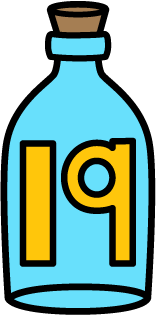 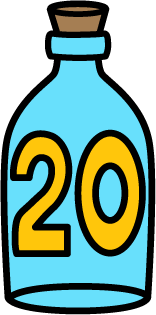 11
-8
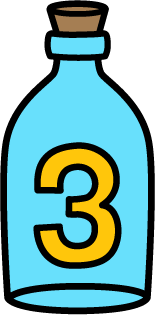 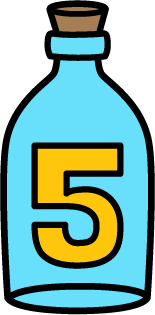 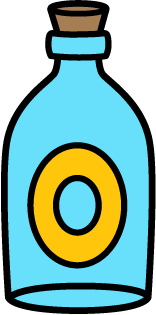 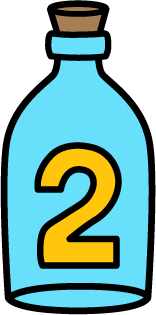 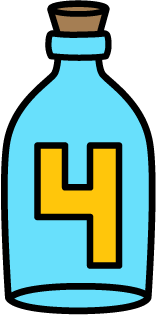 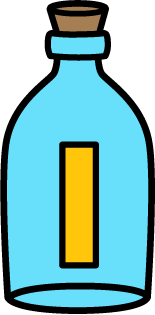 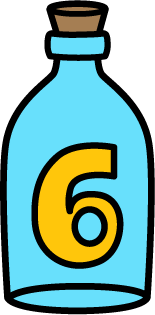 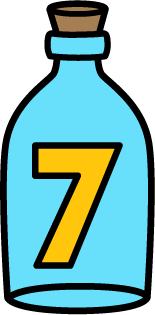 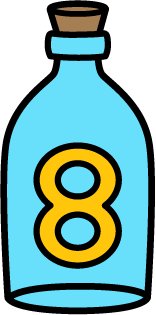 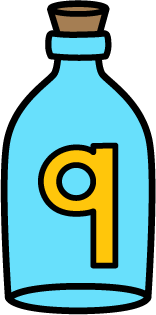 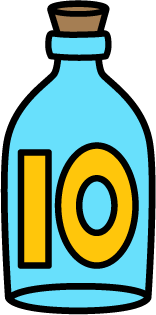 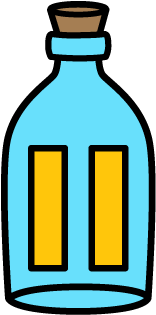 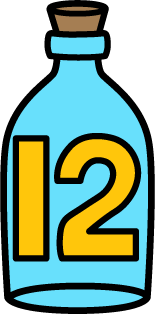 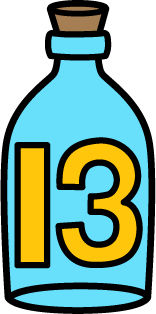 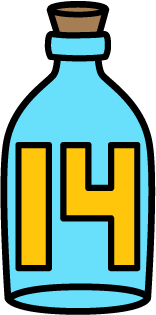 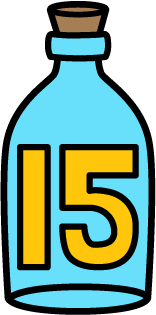 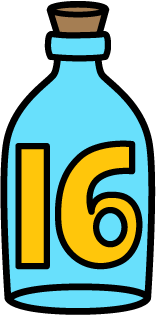 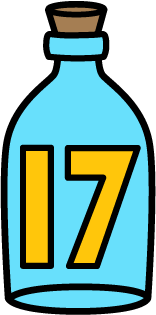 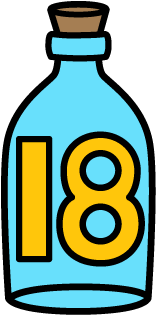 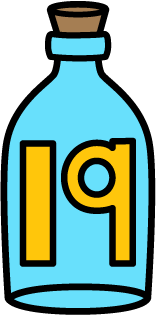 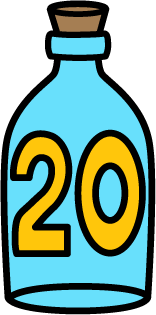 14
-10
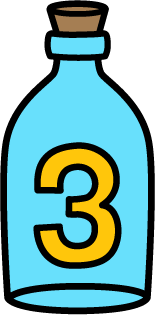 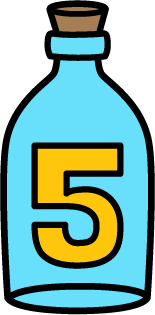 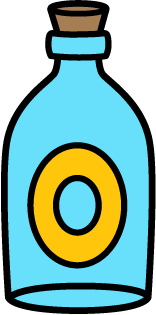 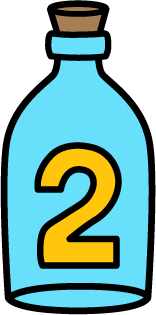 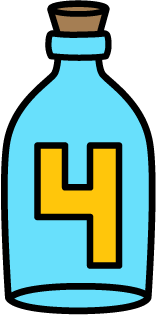 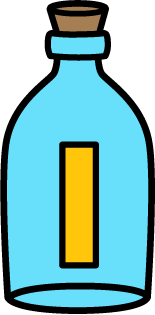 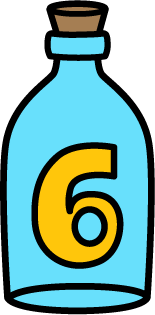 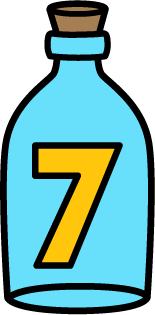 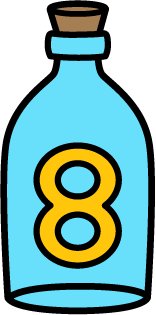 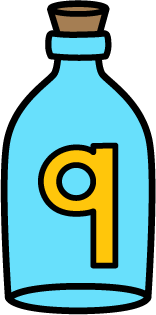 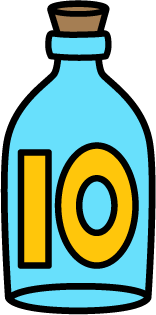 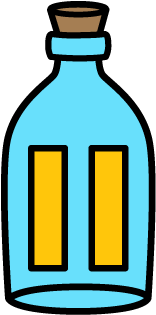 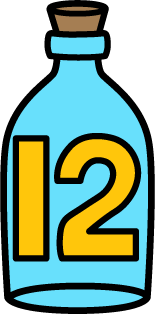 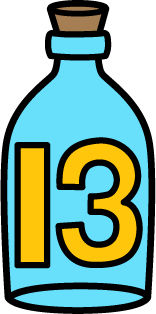 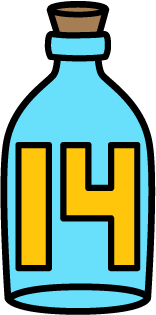 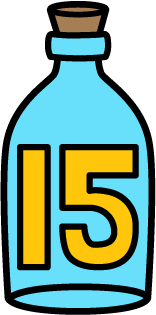 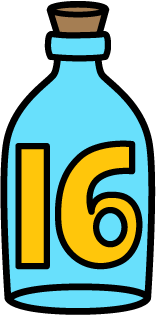 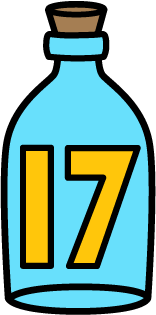 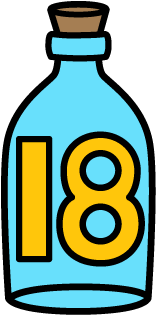 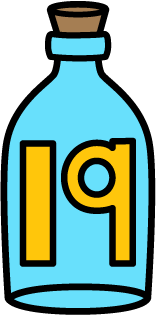 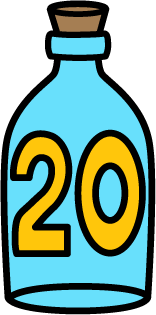 13
-13
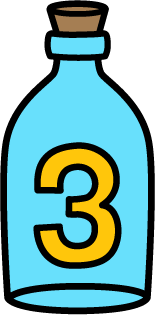 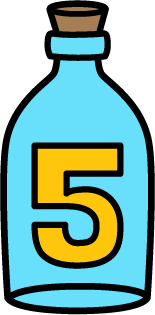 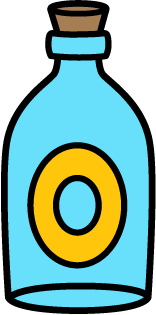 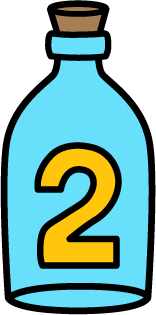 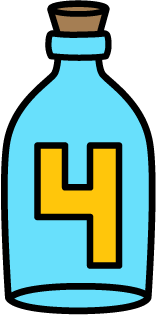 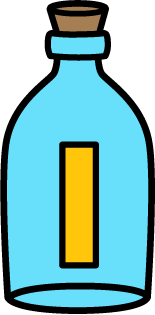 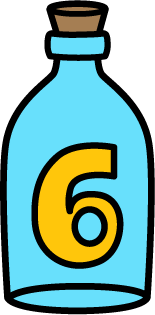 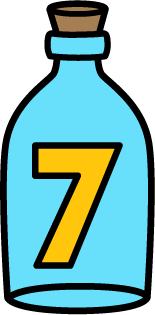 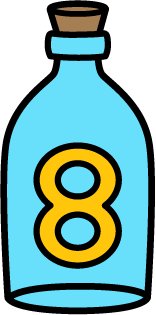 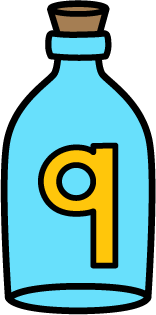 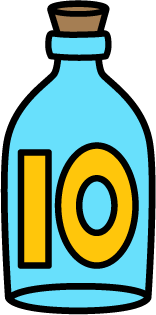 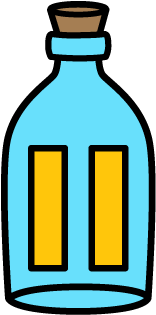 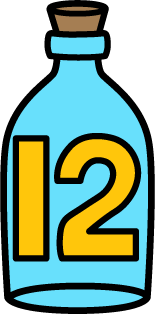 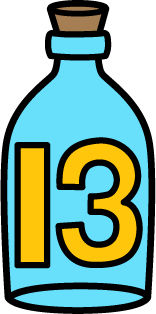 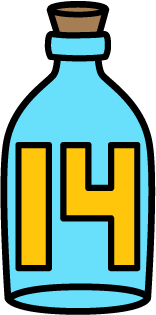 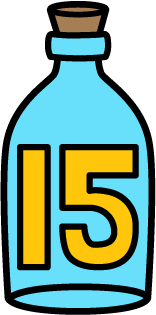 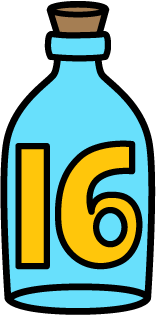 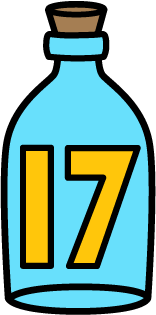 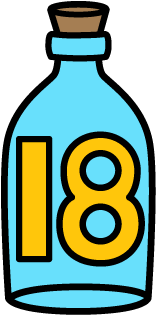 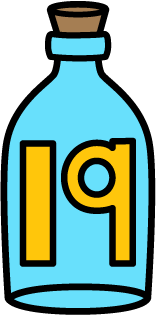 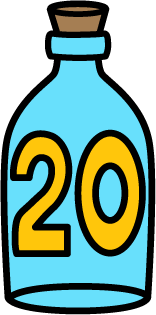 18
-1
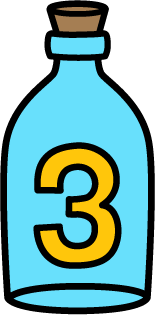 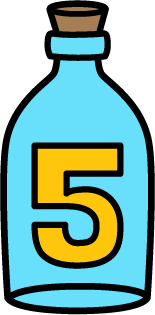 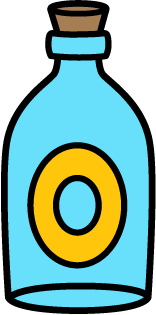 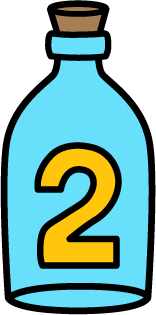 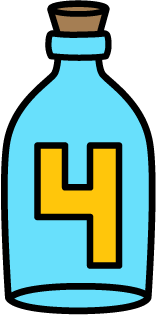 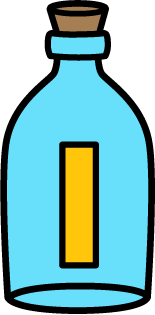 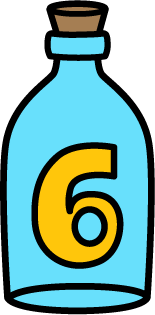 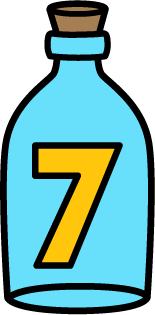 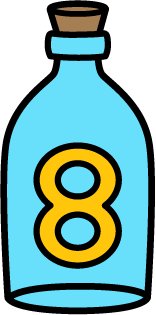 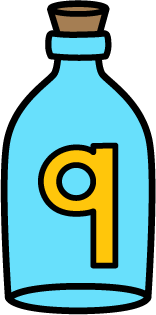 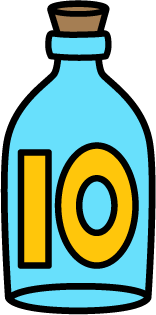 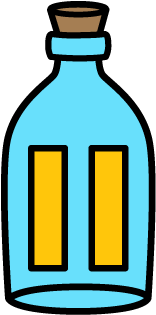 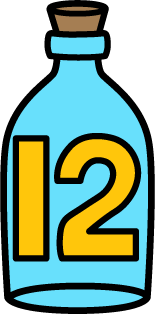 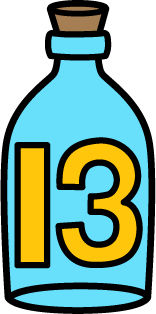 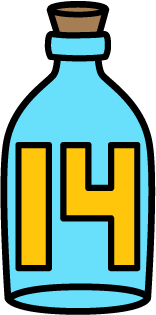 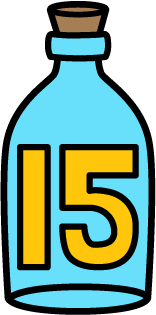 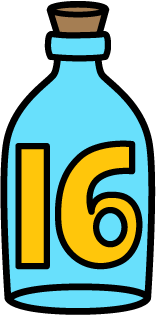 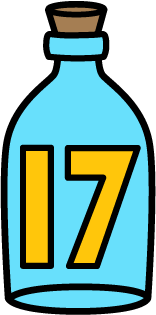 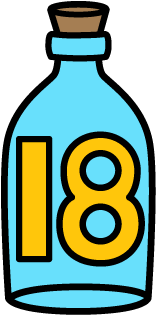 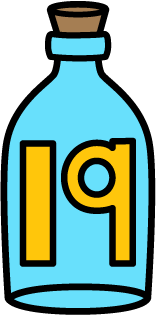 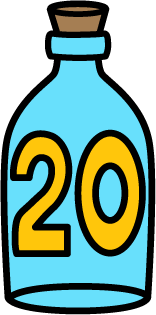 15
-1
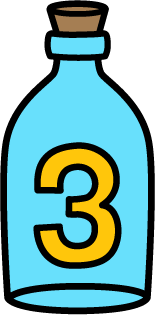 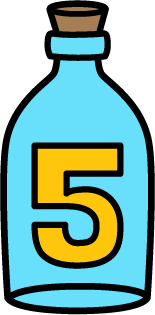 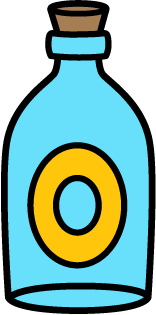 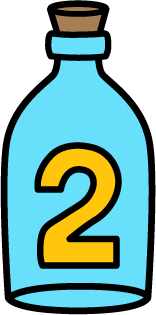 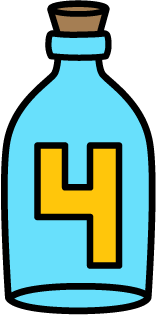 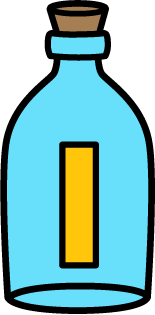 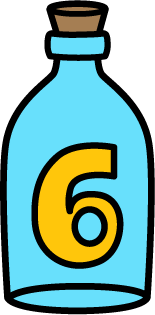 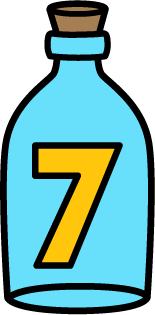 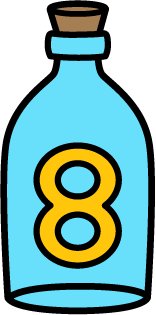 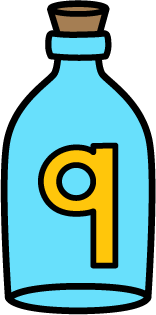 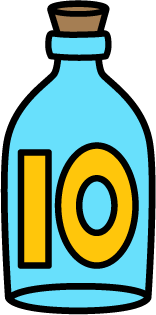 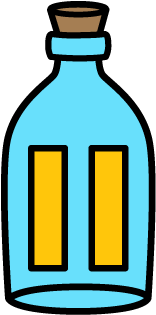 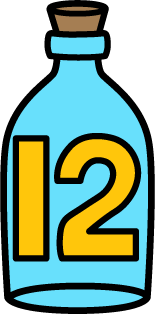 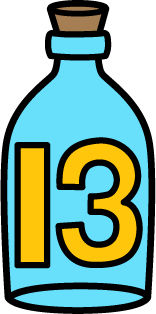 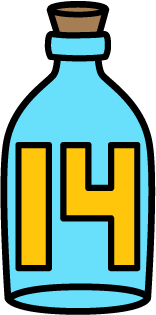 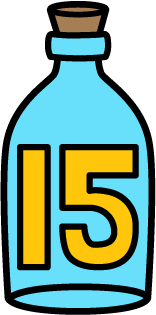 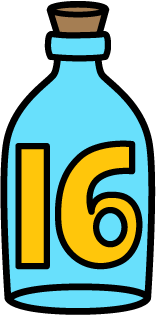 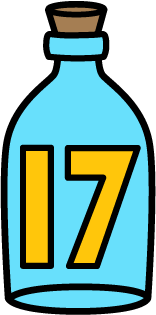 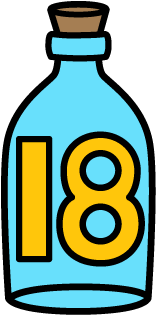 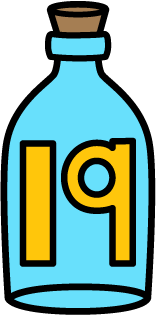 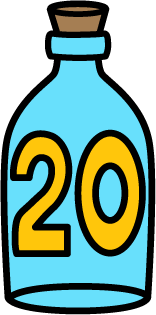 15
-6
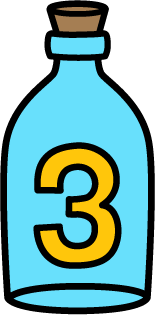 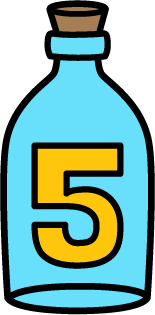 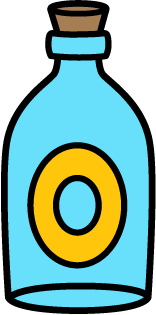 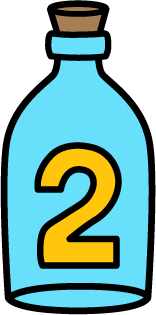 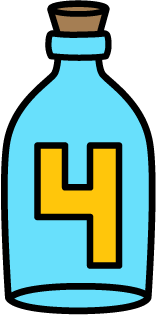 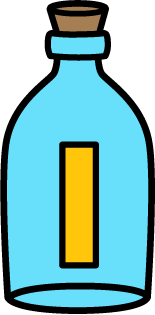 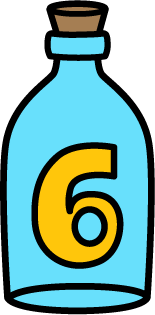 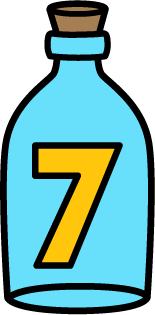 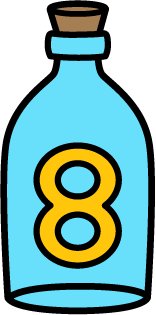 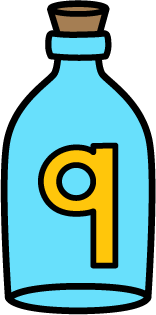 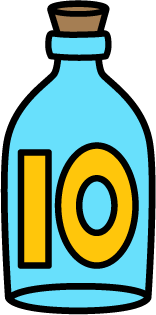 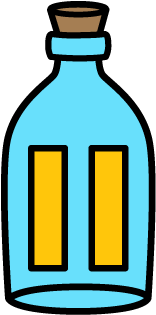 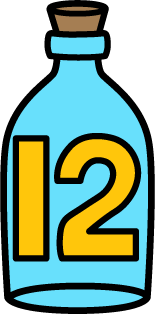 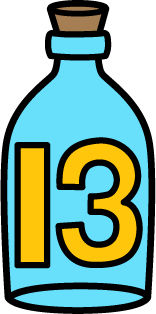 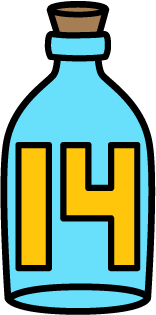 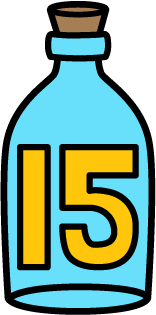 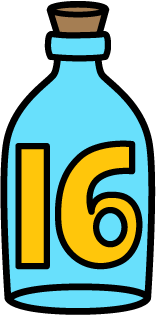 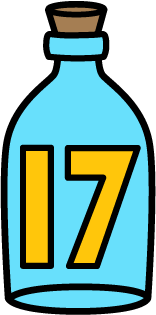 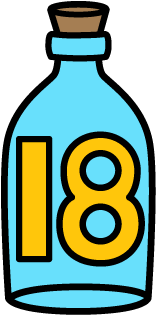 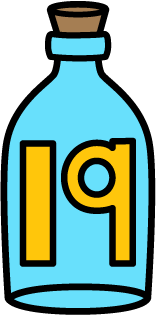 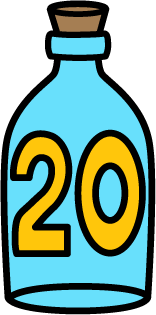 13
-10
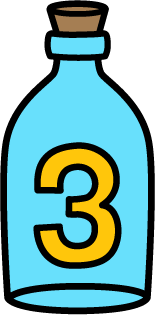 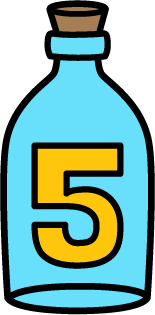 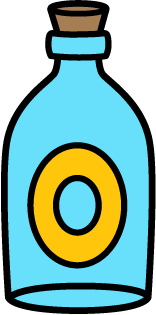 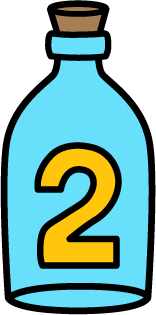 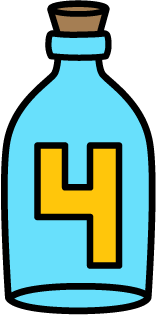 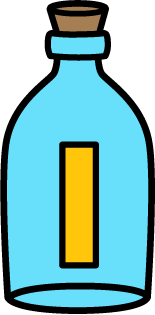 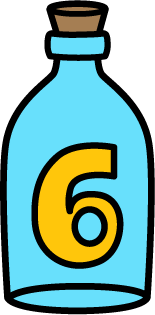 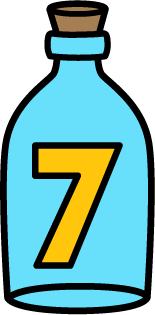 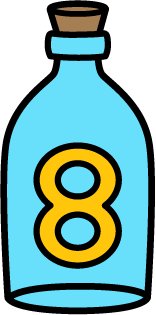 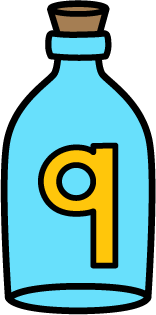 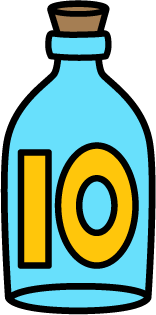 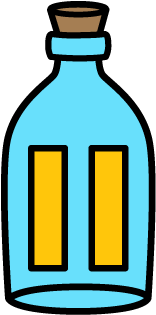 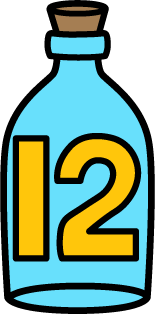 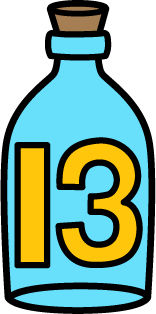 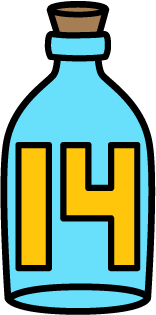 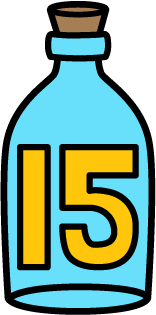 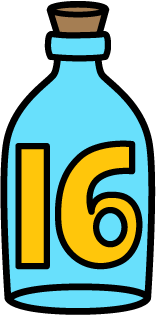 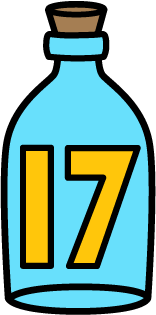 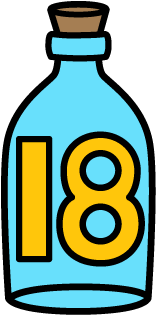 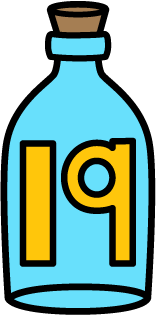 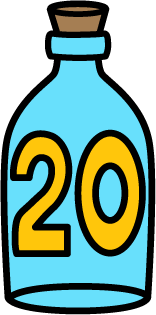 16
-5
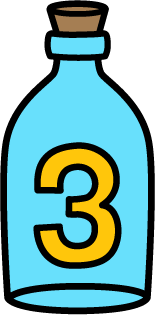 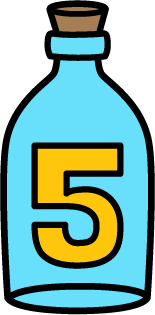 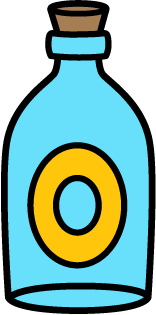 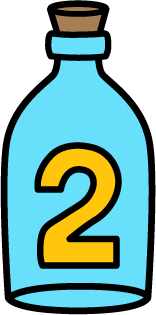 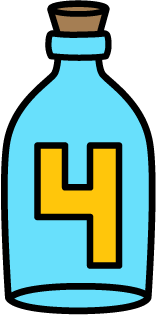 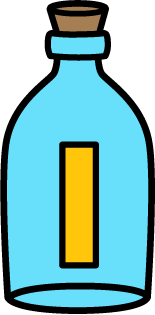 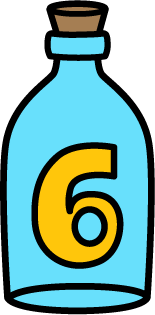 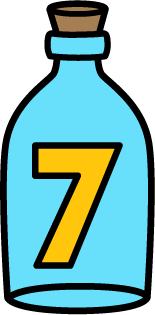 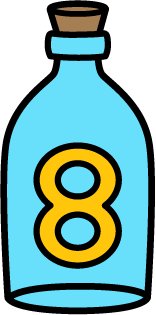 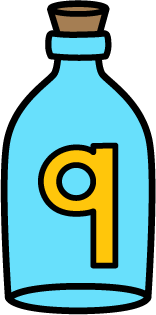 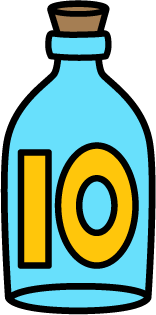 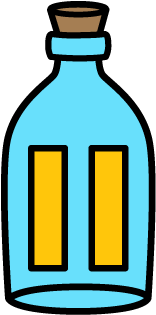 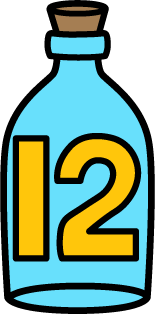 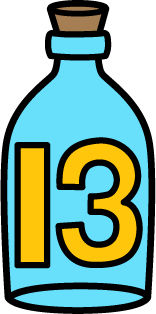 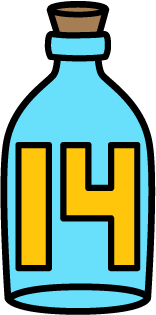 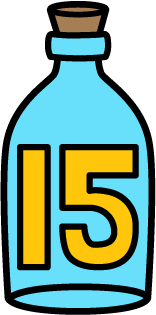 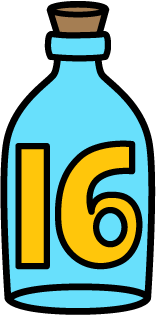 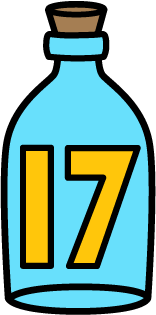 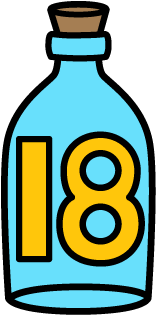 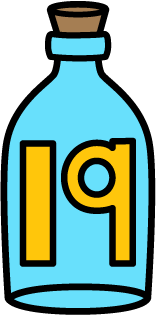 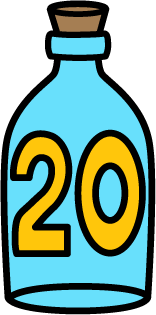 13
-7
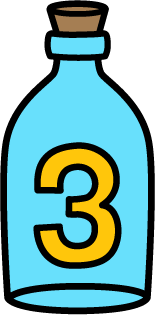 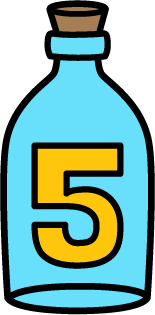 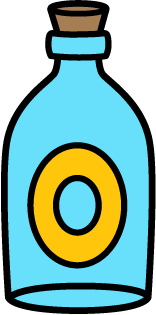 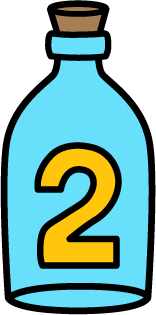 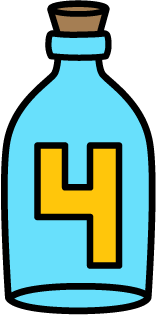 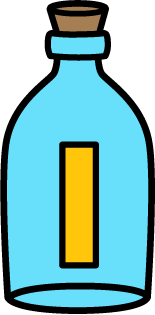 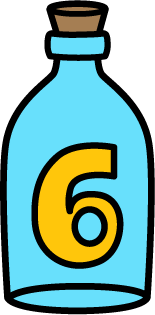 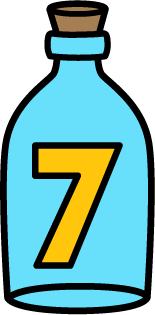 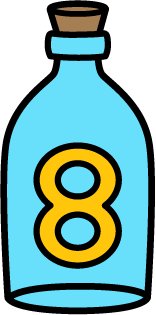 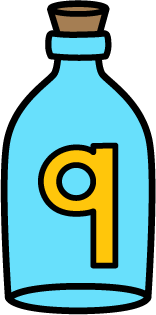 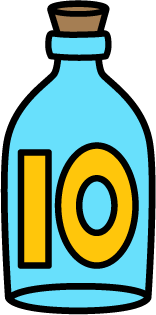 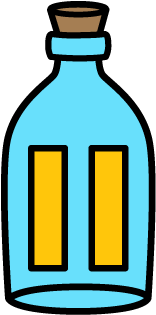 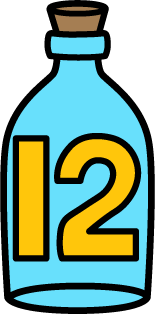 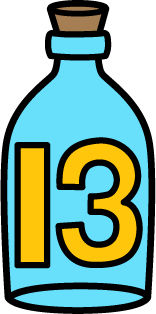 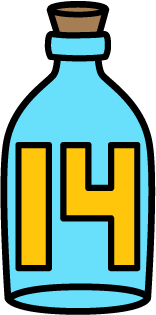 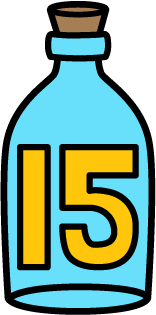 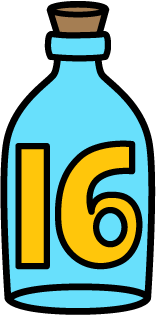 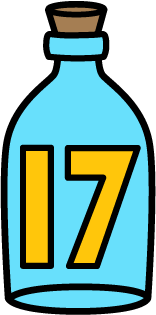 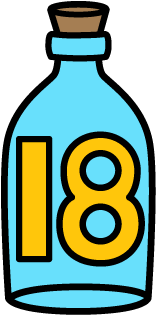 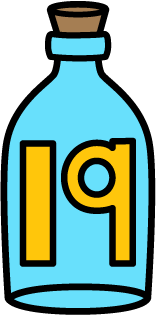 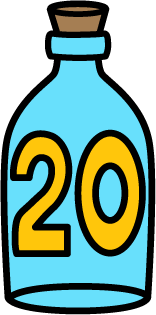 16
-7
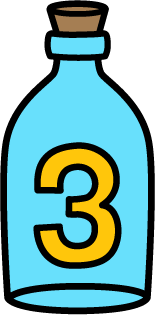 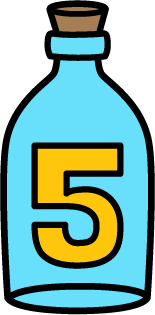 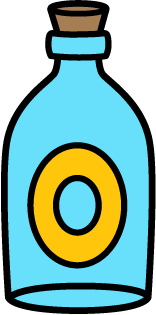 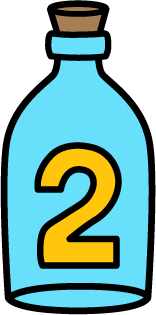 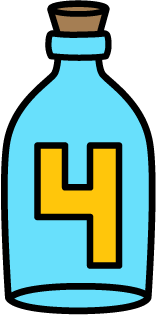 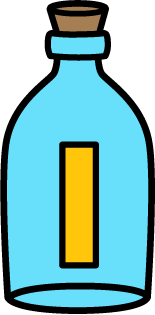 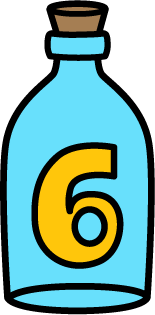 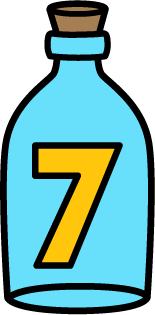 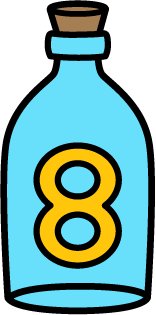 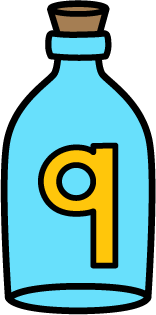 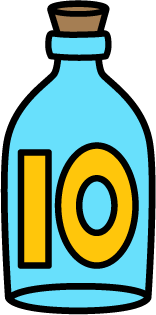 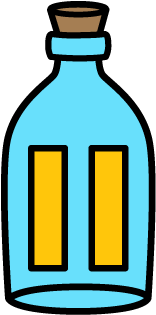 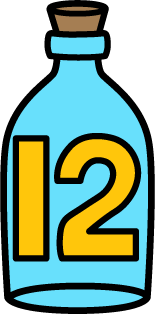 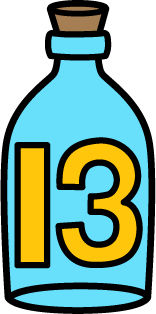 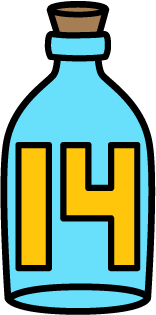 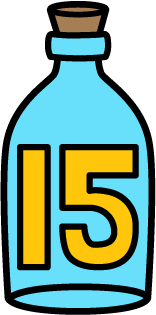 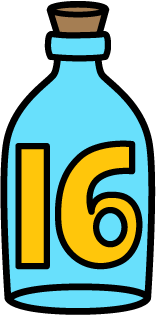 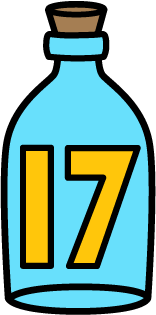 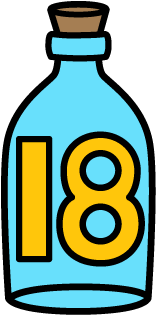 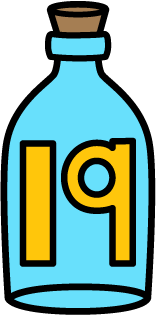 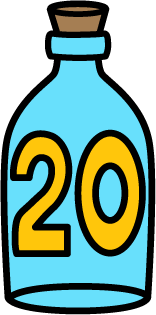 20
-2
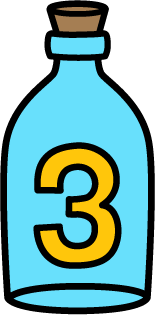 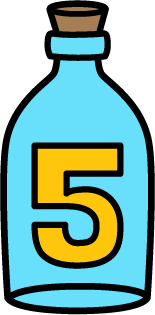 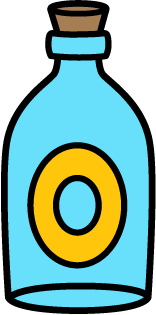 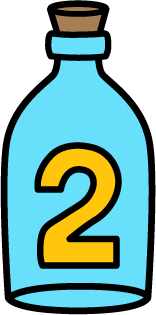 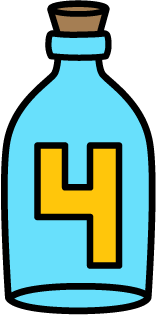 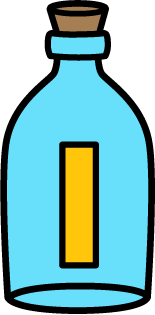 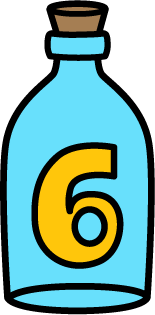 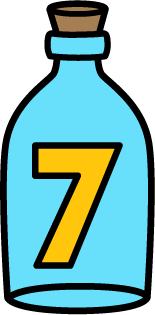 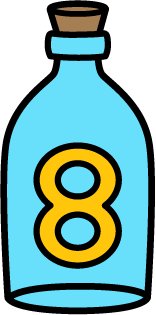 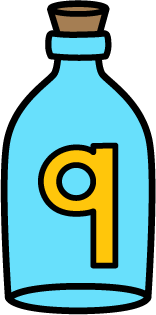 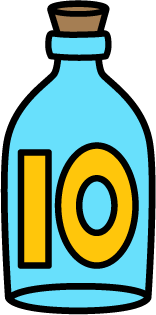 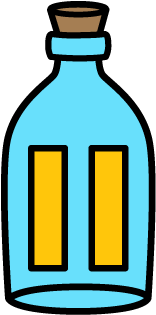 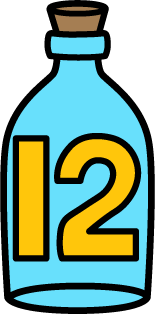 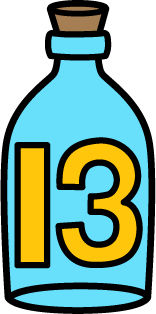 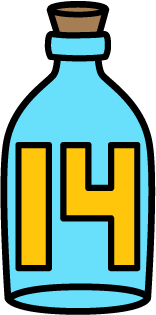 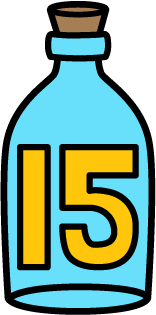 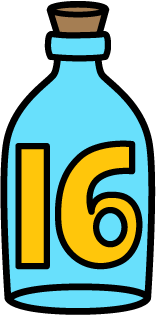 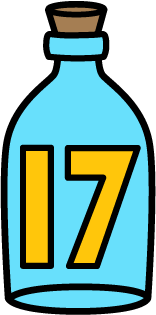 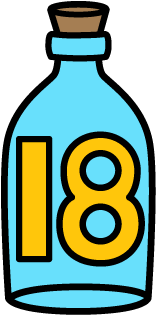 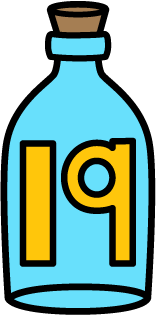 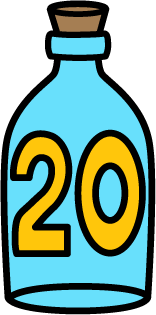 14
-8
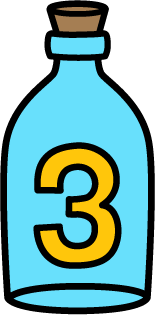 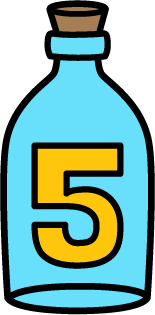 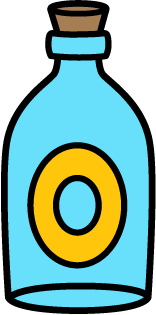 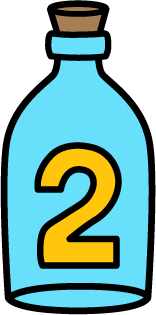 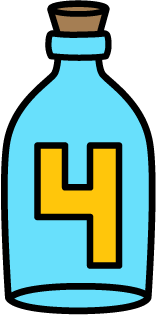 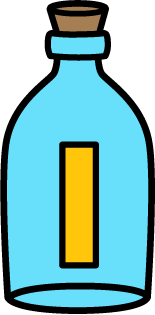 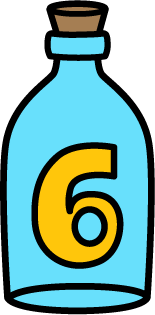 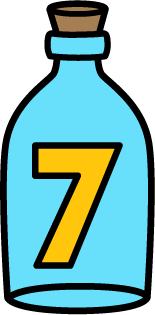 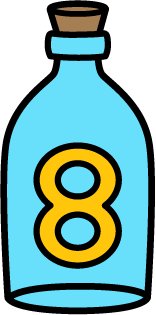 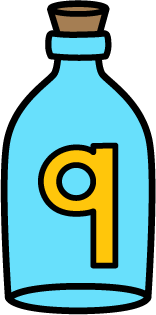 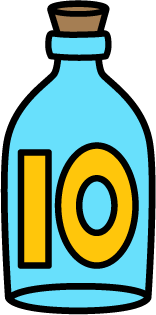 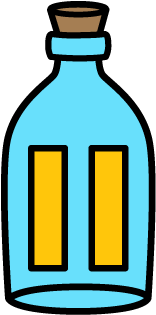 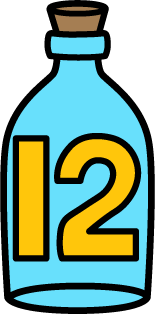 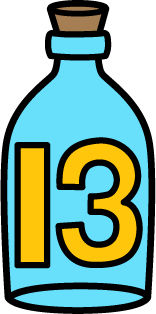 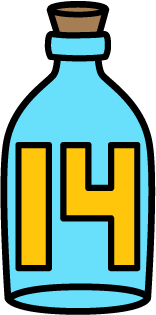 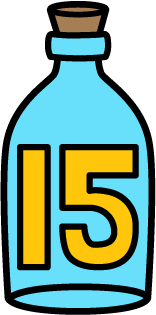 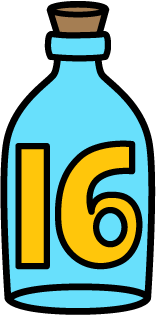 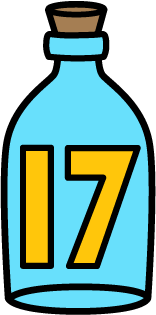 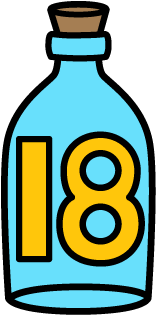 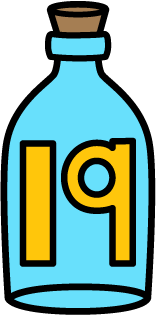 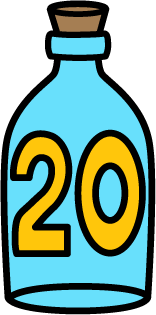 12
-8
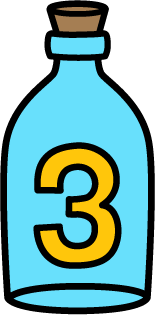 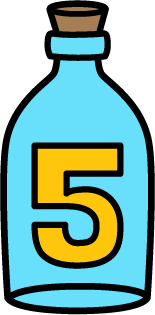 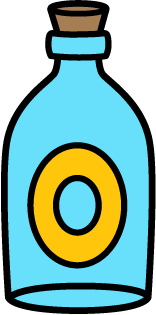 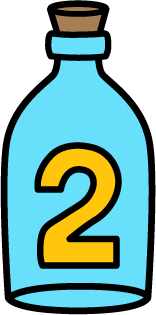 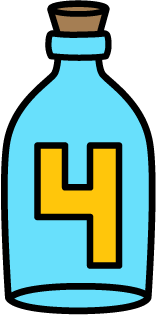 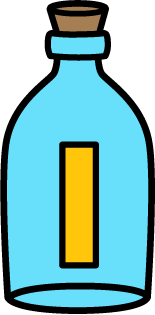 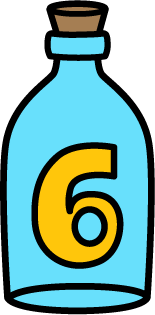 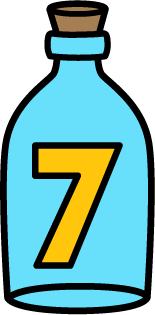 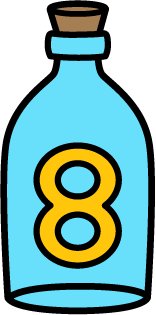 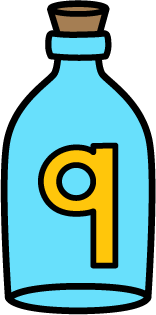 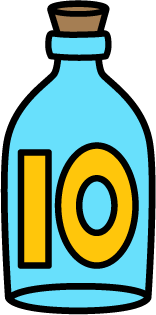 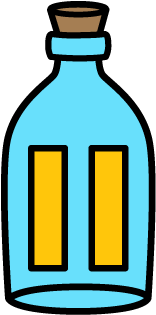 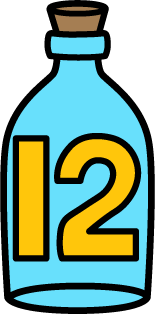 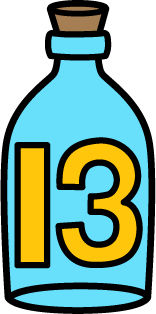 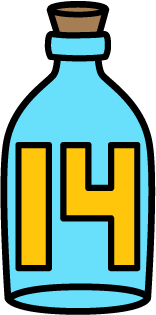 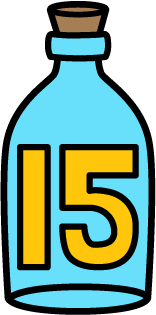 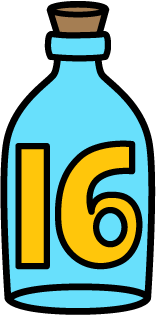 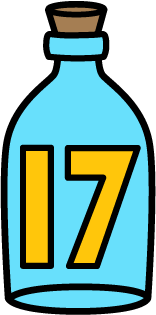 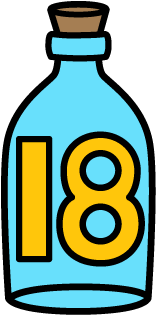 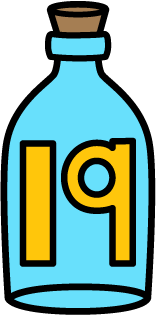 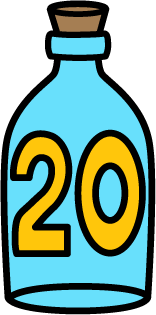 13
-11
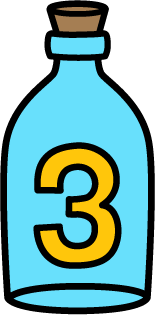 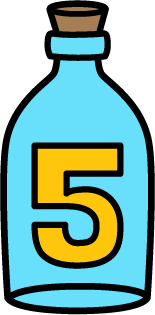 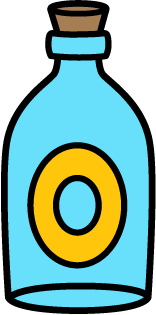 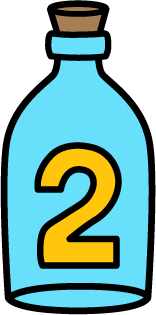 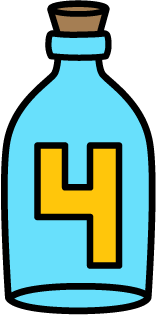 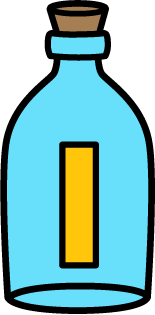 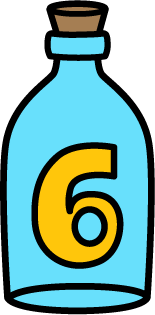 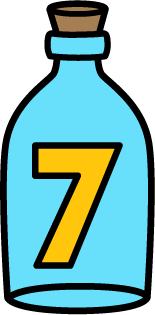 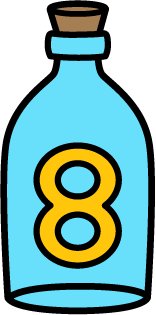 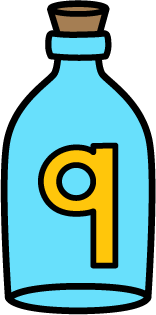 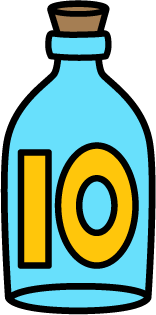 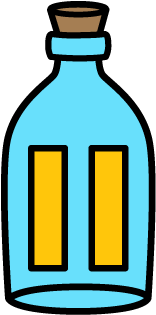 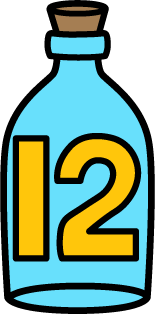 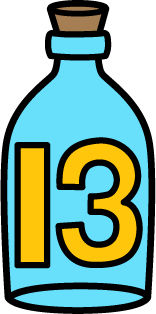 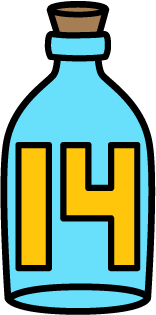 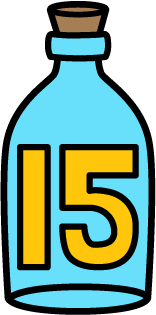 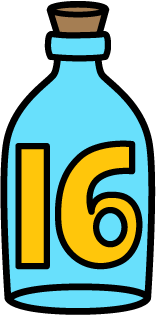 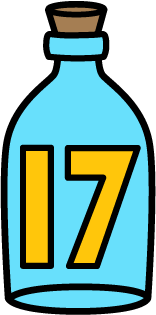 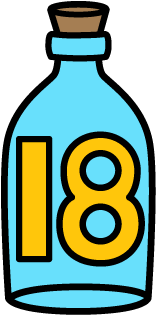 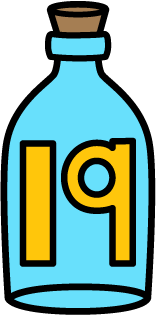 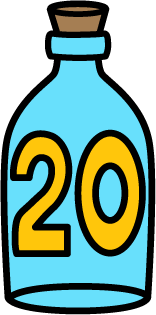 15
-5
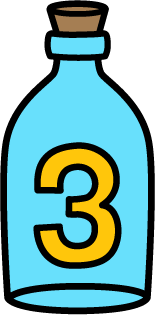 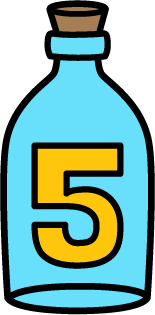 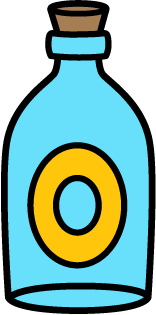 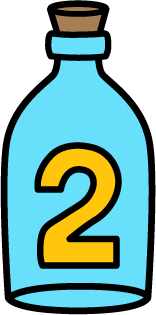 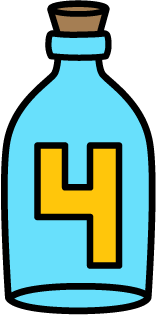 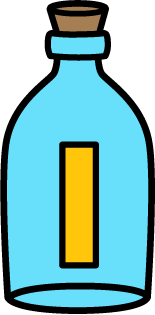 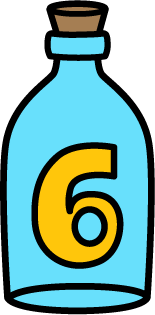 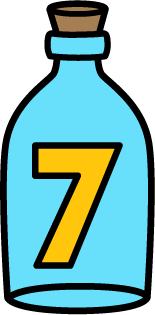 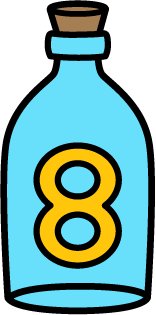 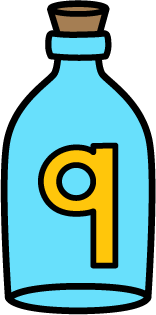 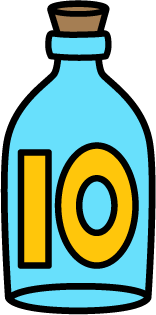 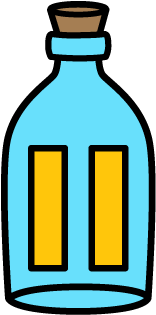 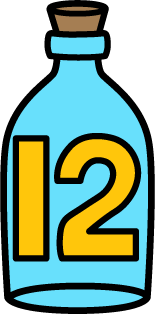 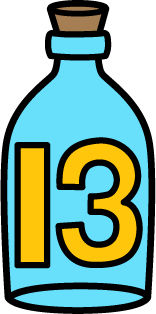 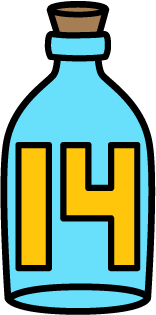 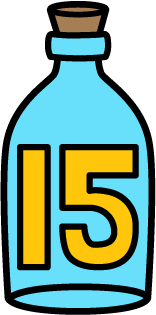 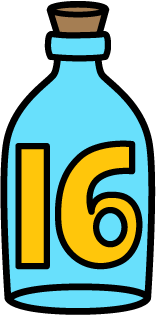 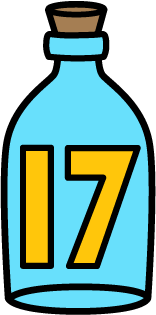 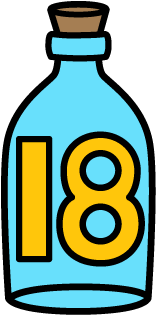 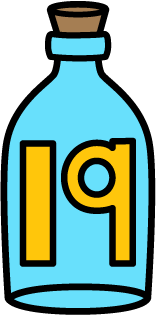 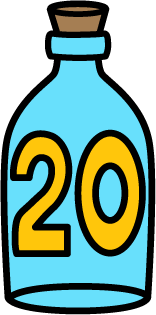 11
-7
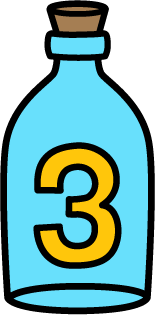 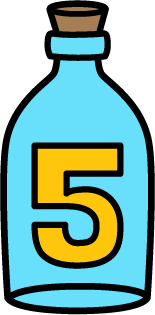 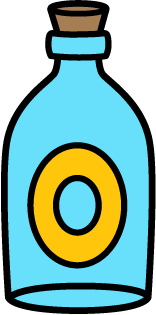 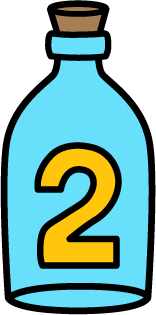 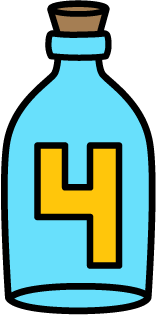 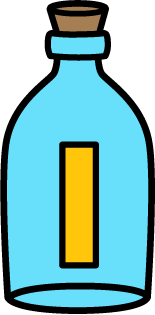 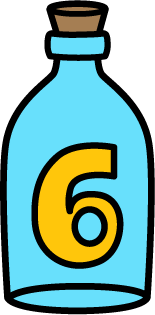 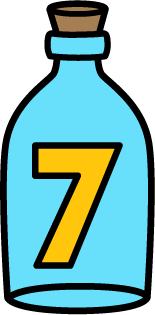 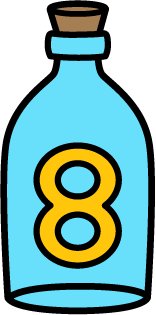 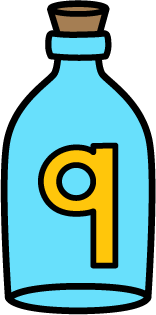 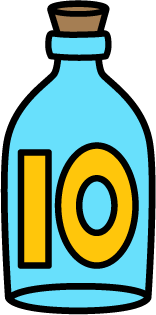 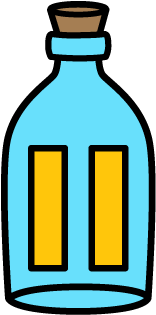 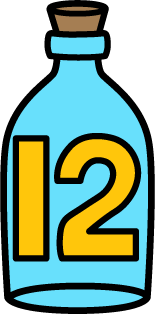 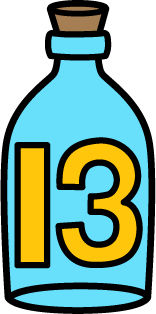 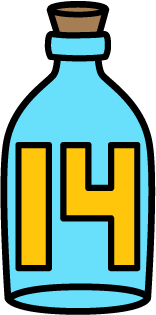 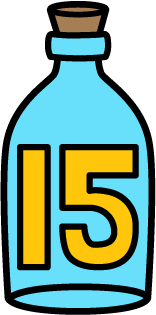 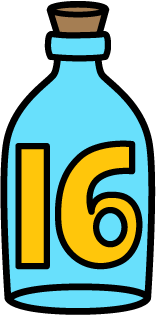 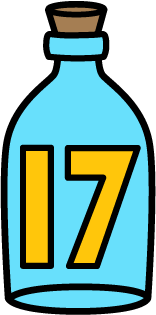 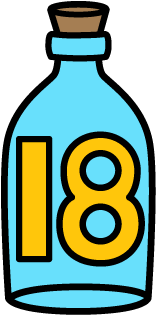 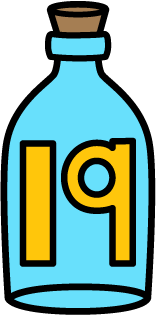 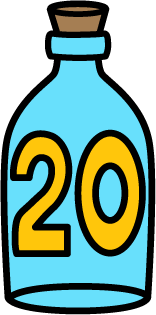 16
-4
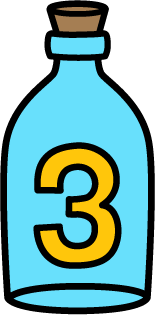 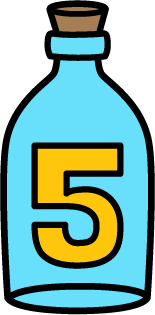 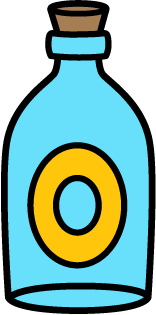 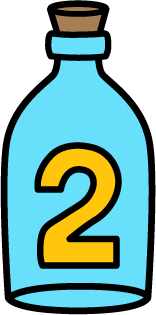 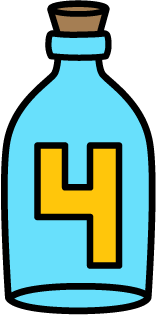 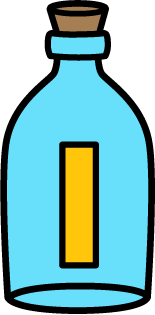 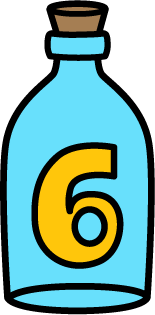 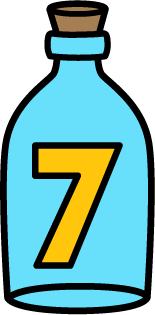 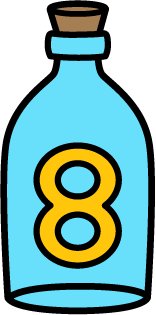 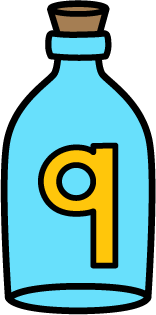 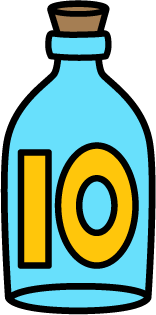 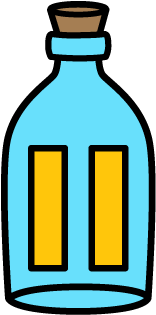 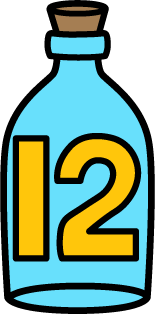 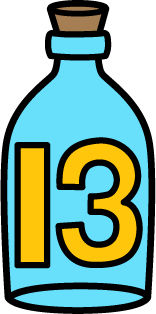 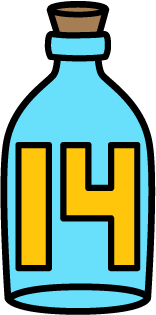 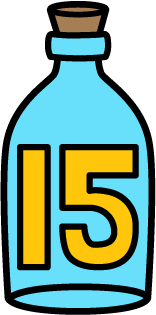 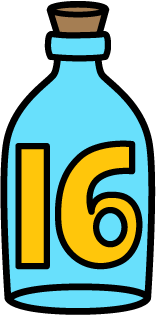 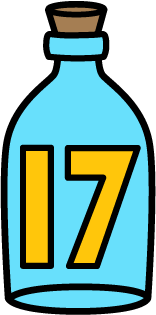 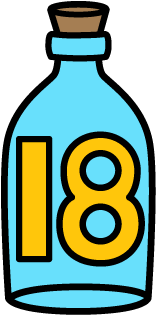 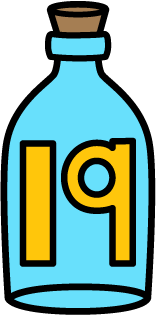 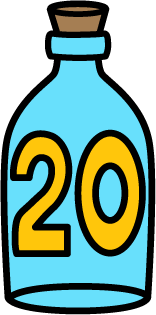 14
-4
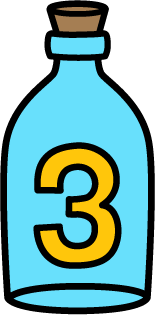 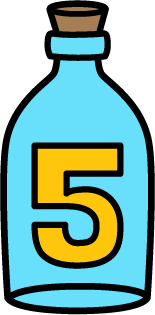 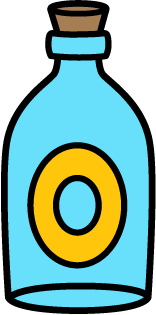 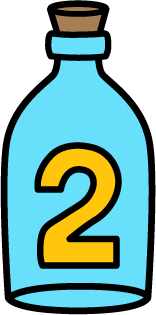 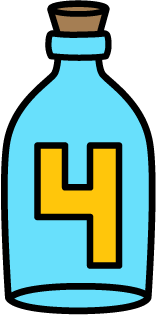 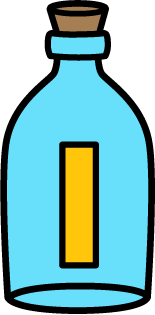 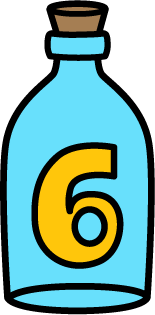 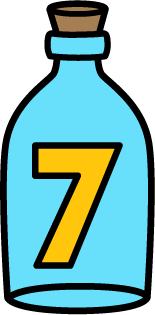 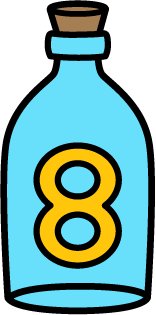 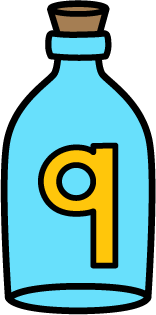 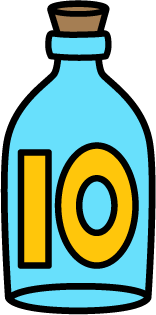 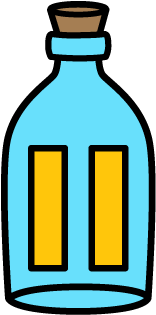 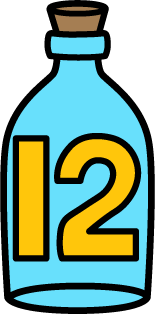 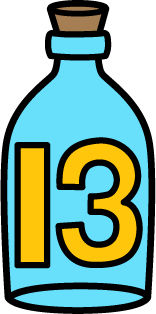 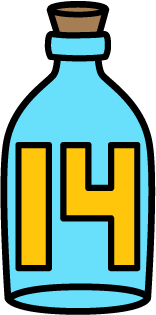 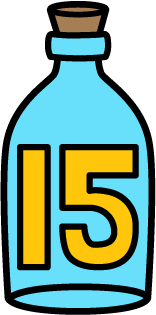 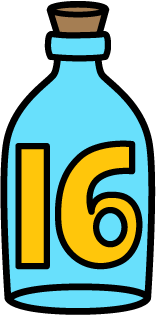 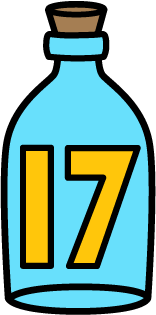 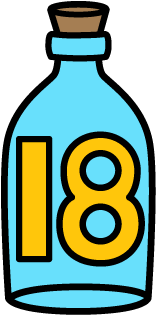 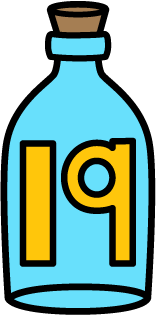 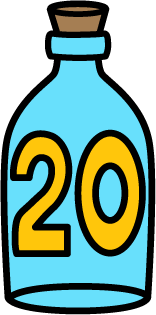 11
-3
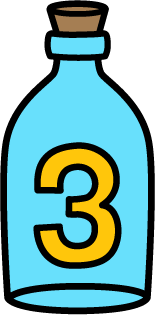 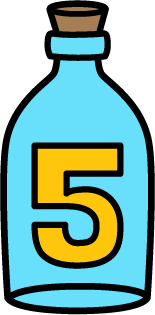 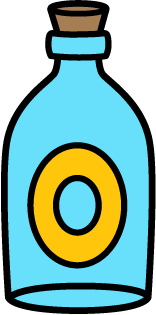 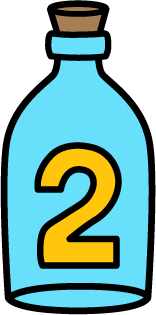 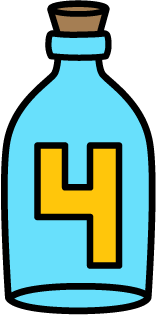 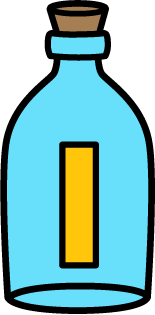 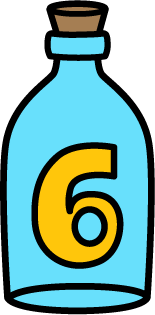 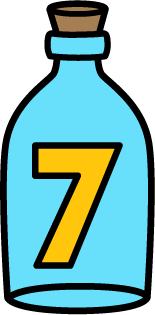 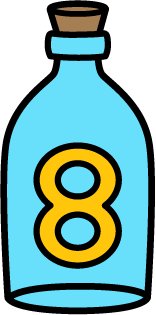 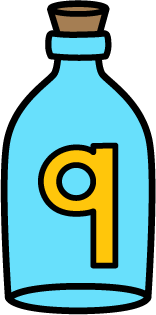 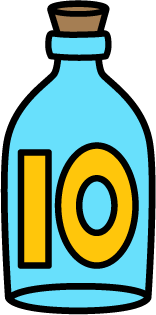 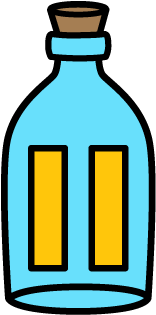 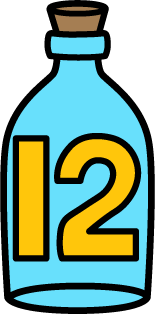 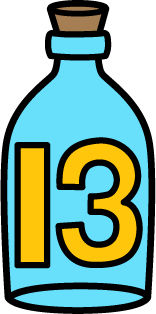 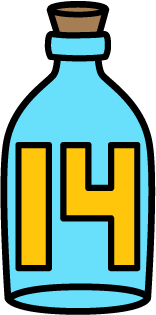 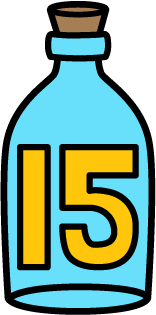 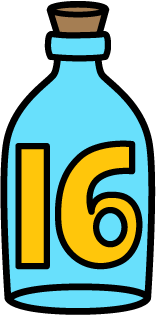 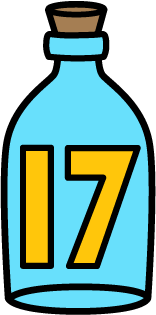 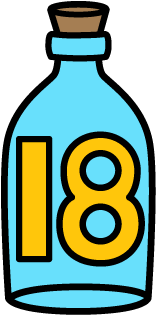 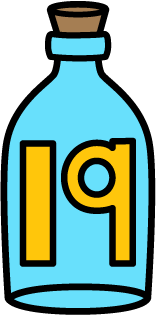 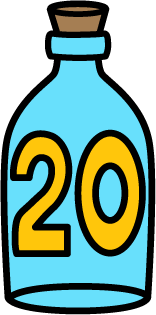 12
-6
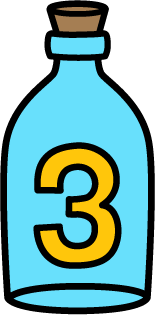 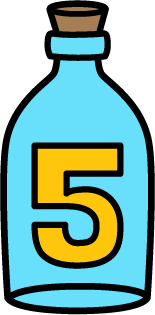 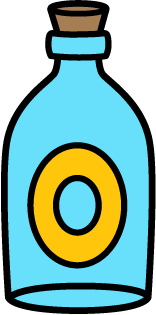 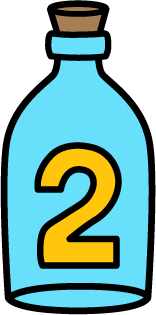 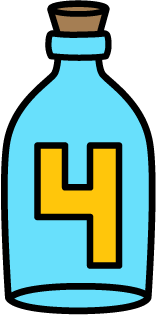 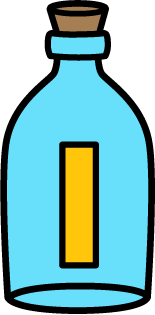 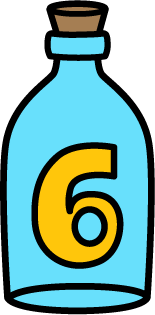 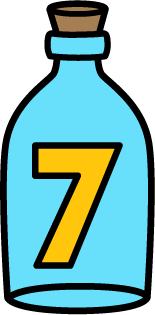 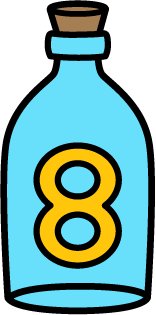 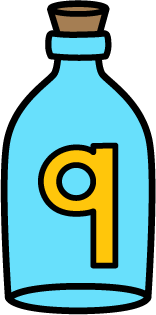 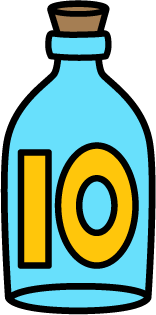 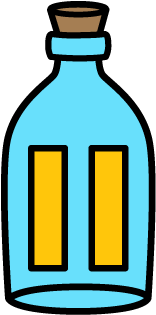 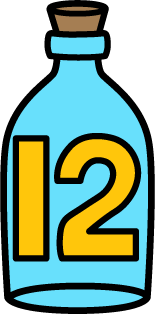 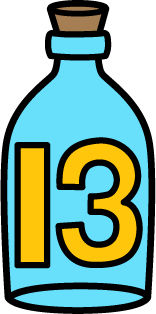 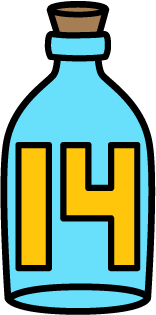 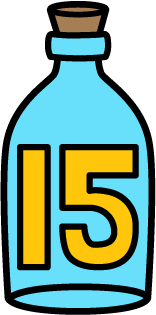 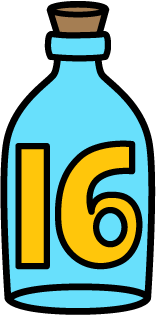 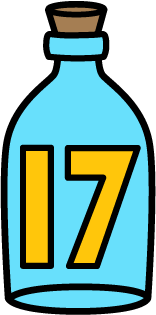 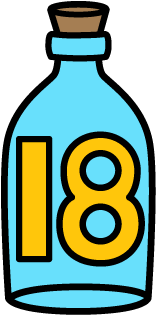 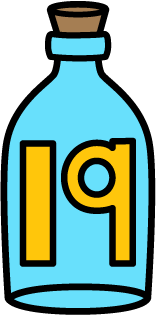 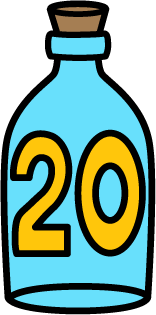 10
-4
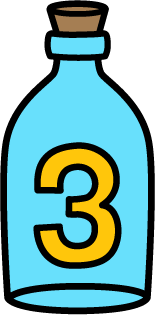 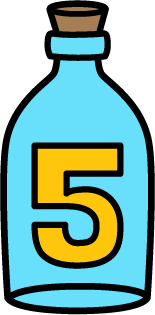 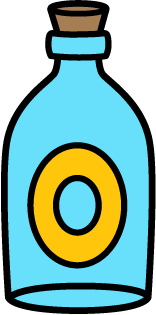 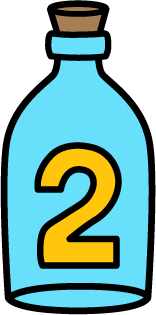 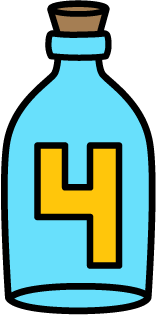 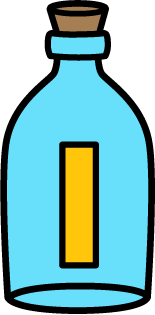 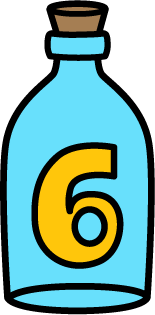 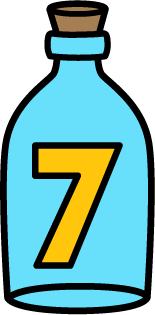 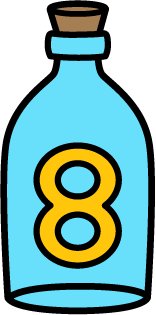 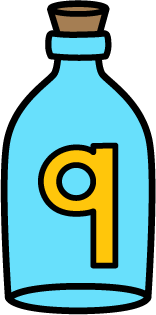 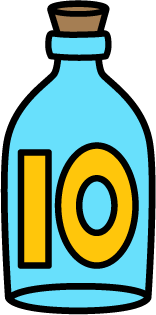 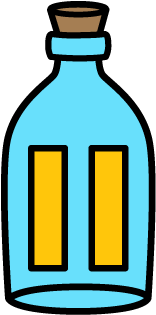 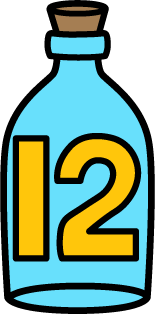 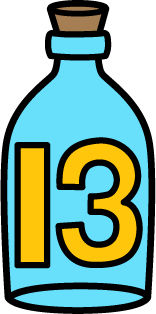 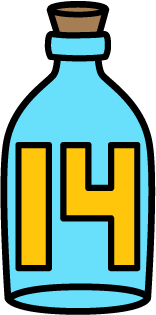 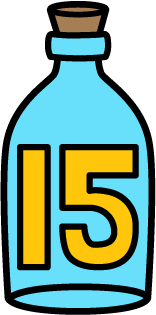 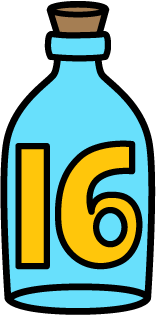 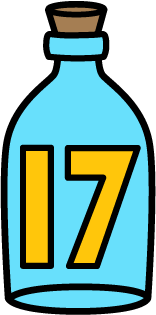 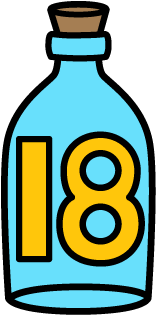 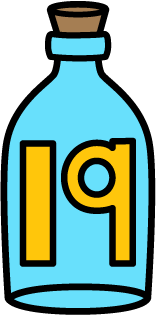 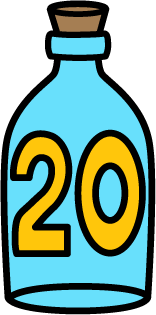 9
-7
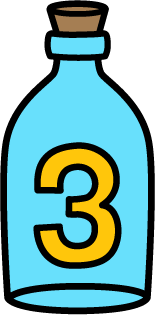 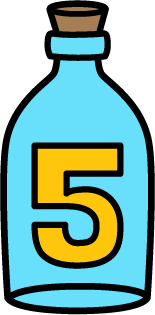 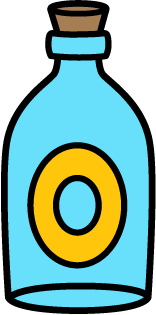 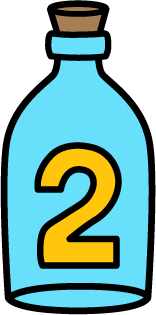 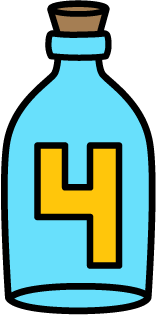 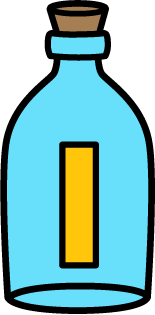 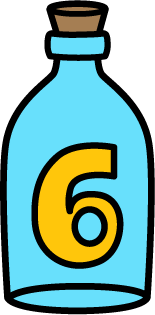 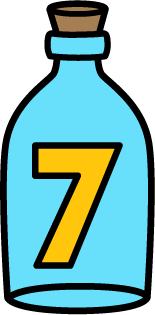 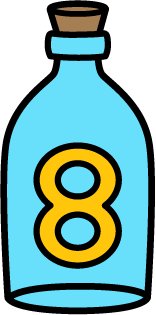 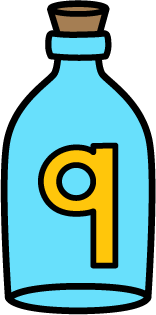 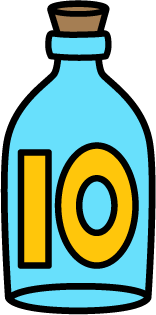 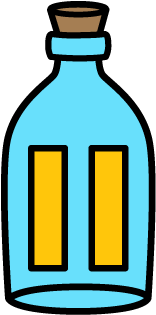 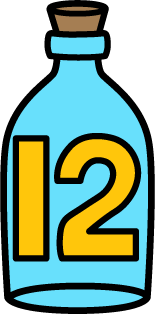 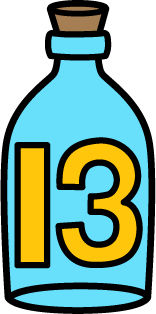 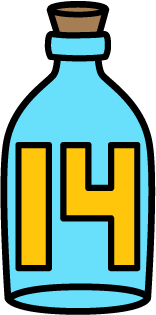 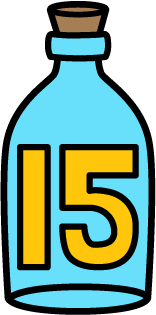 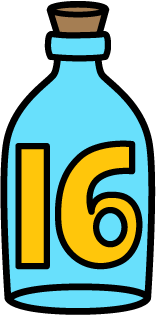 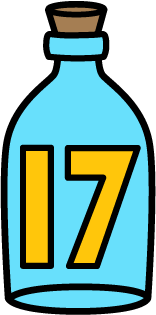 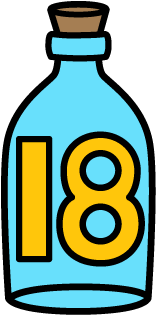 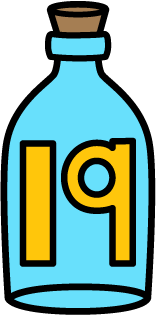 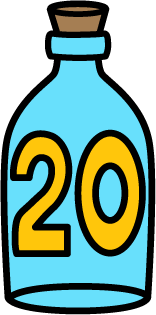 13
-9
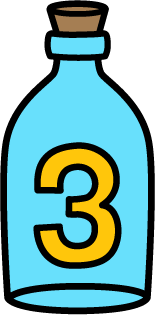 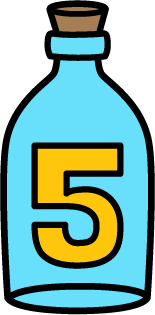 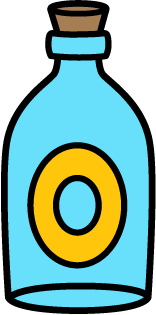 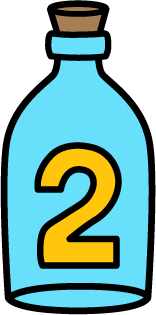 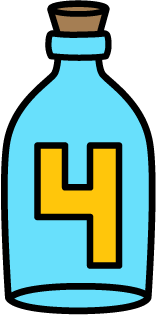 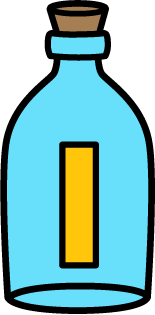 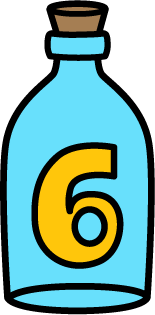 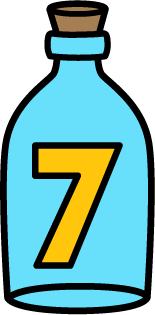 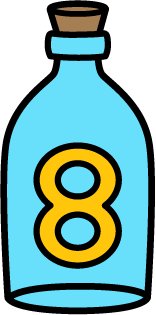 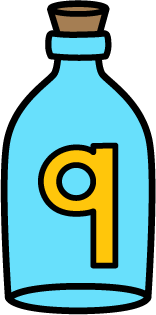 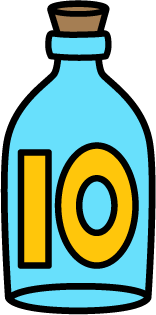 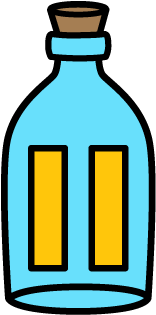 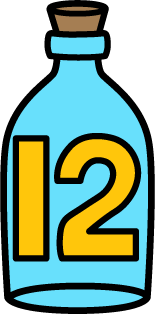 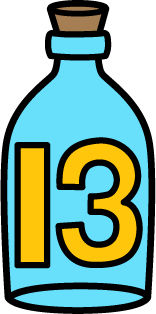 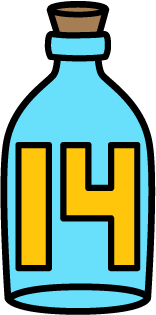 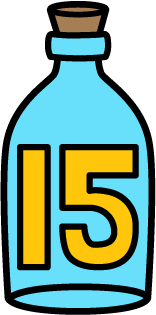 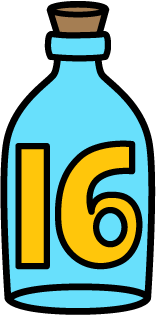 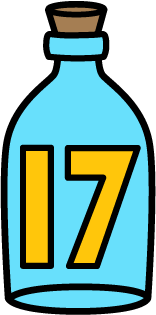 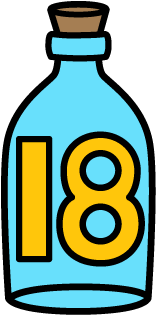 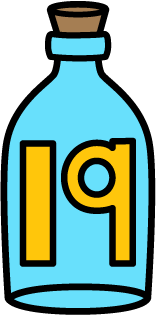 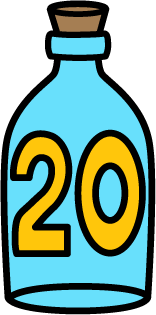 15
-4
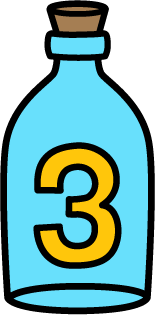 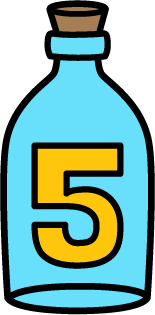 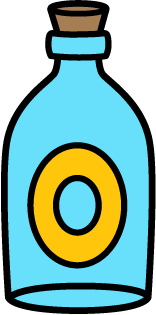 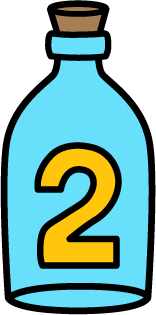 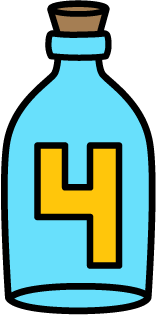 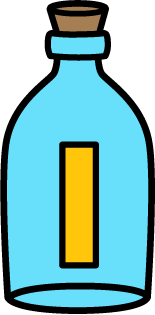 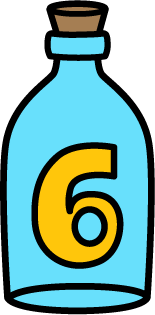 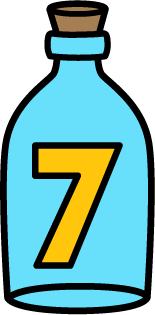 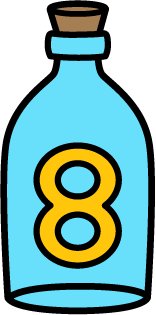 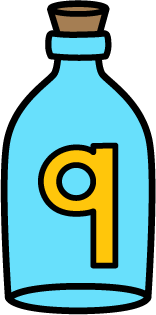 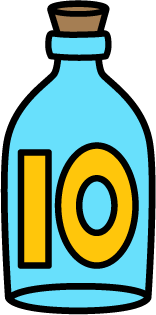 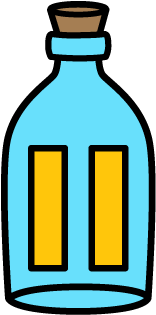 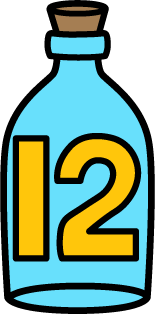 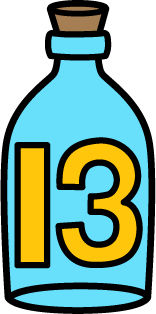 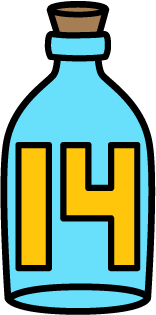 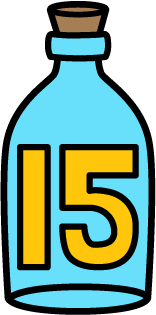 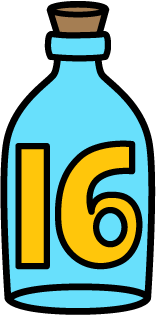 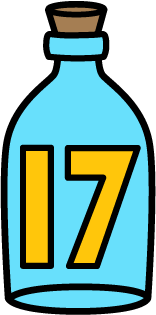 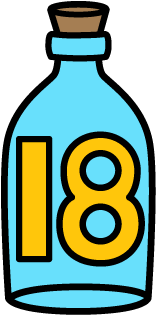 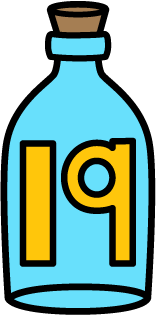 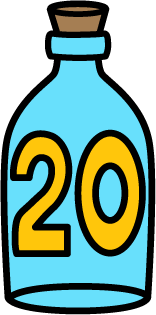 9
-3
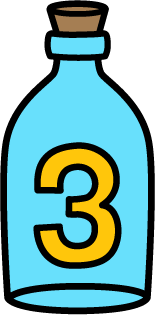 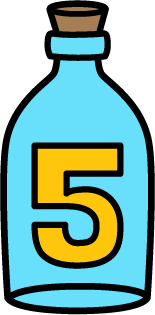 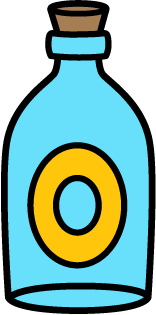 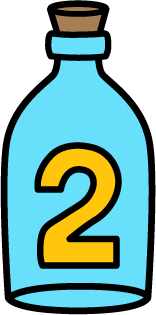 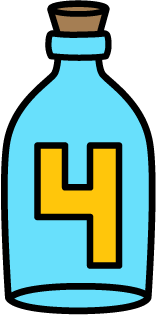 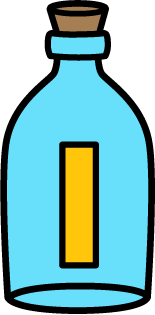 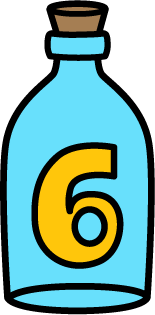 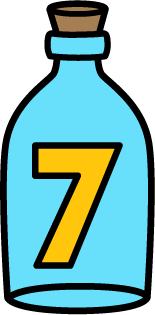 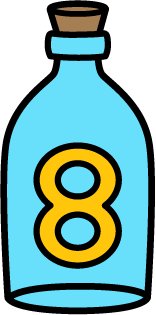 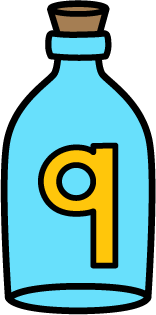 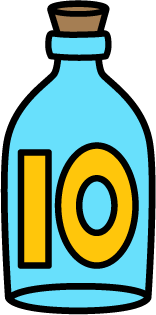 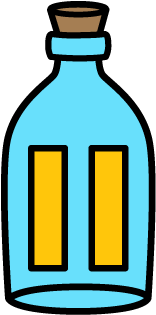 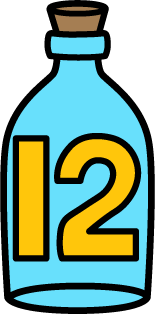 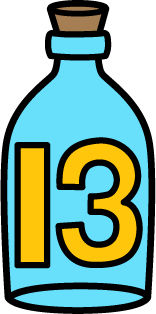 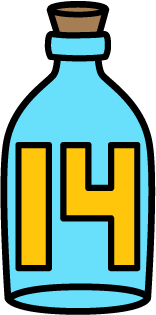 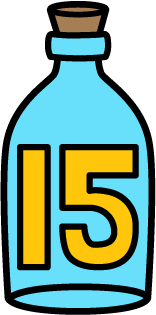 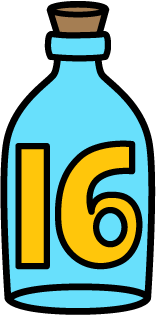 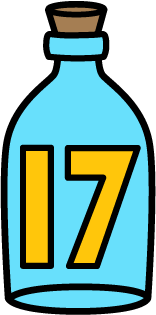 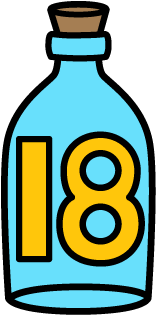 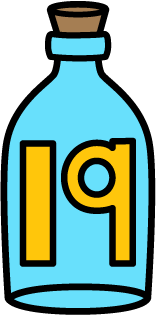 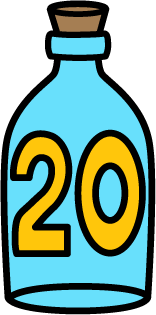 8
-3
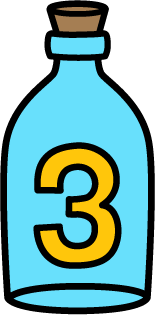 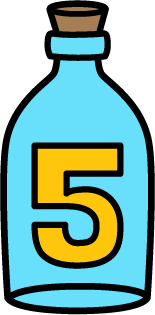 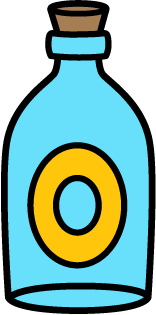 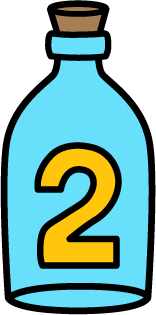 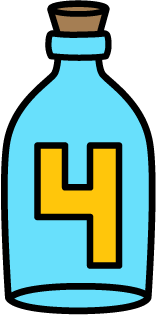 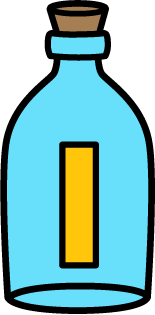 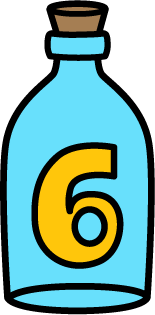 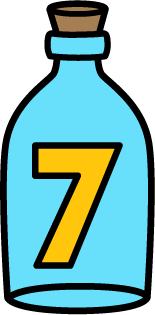 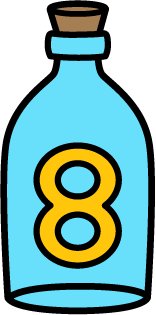 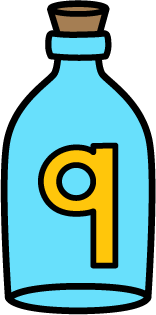 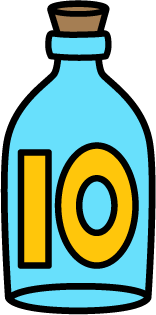 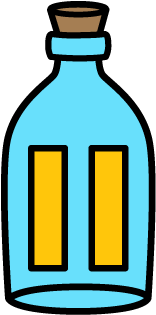 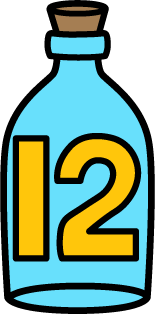 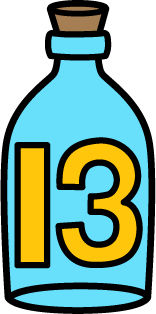 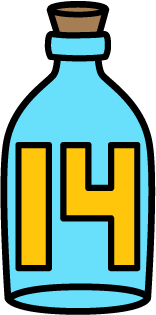 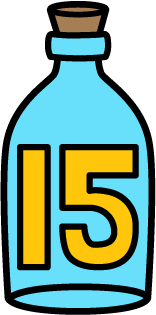 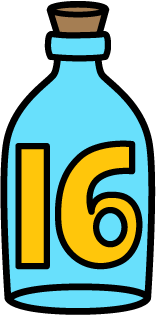 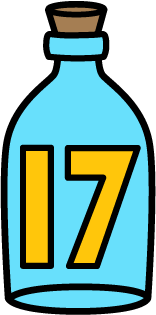 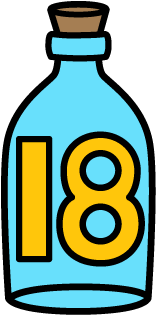 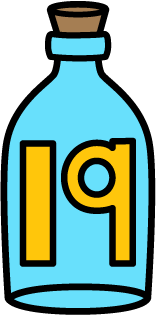 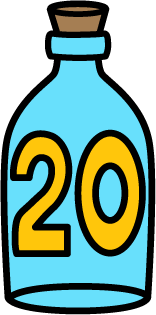 13
-5
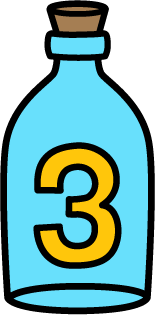 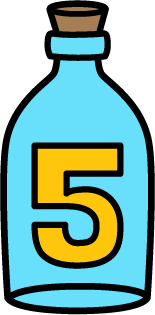 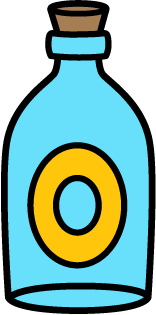 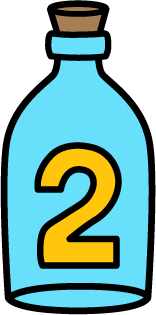 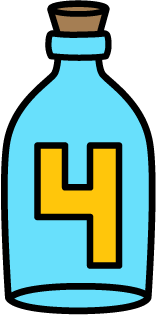 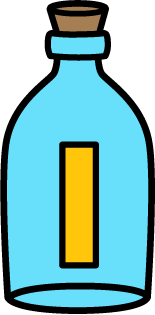 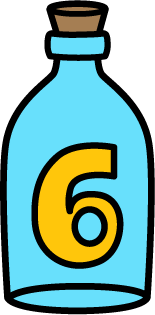 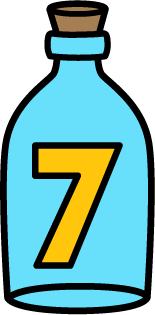 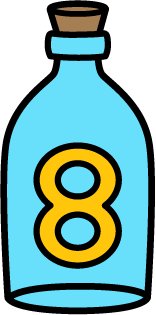 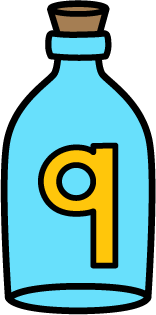 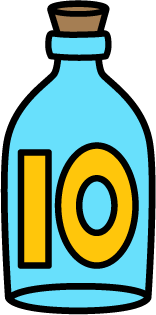 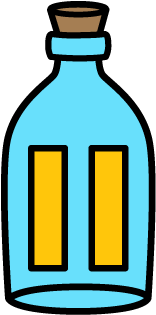 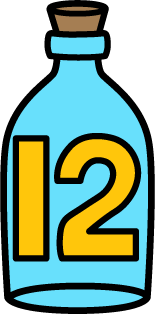 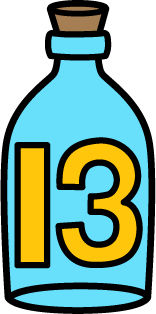 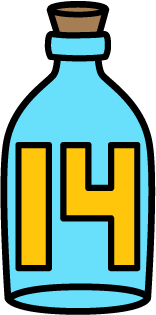 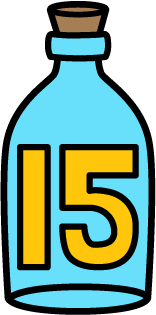 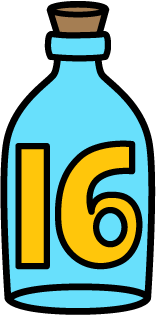 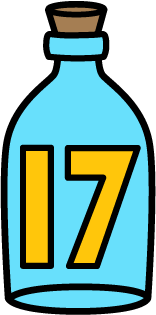 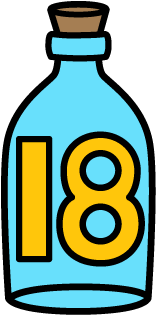 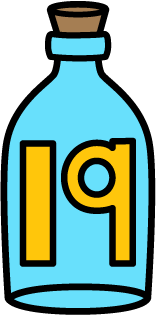 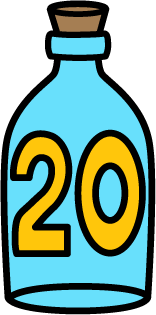 8
-2
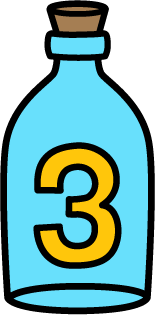 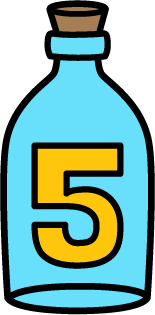 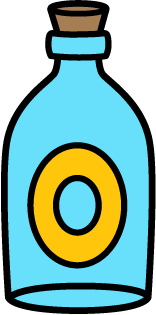 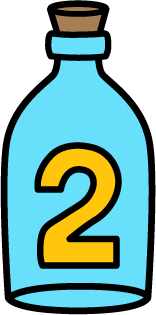 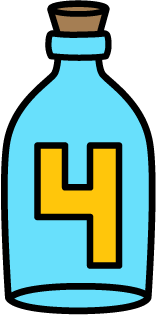 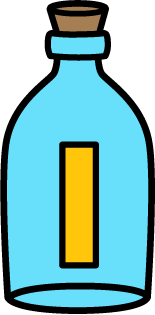 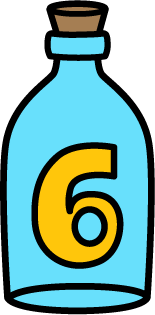 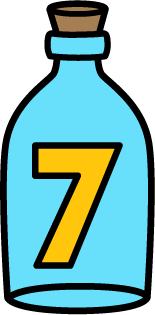 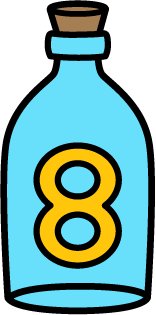 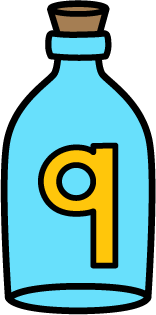 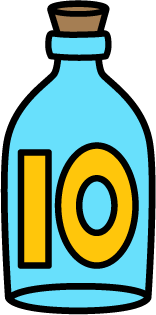 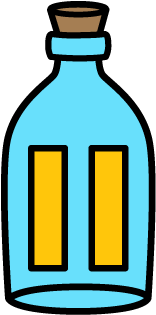 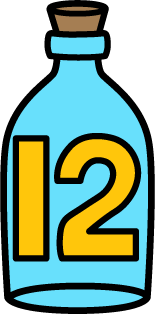 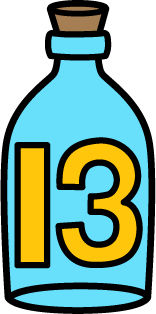 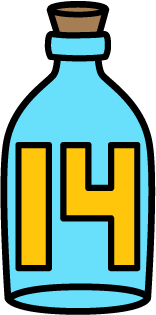 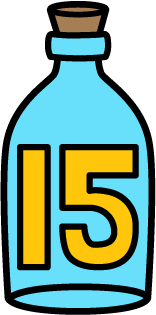 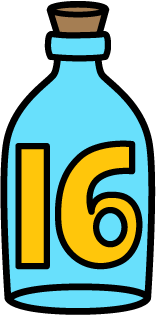 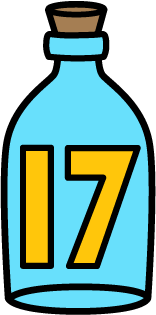 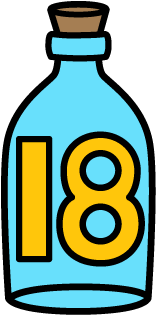 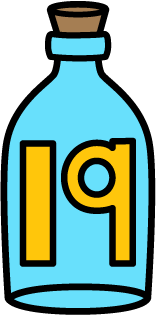 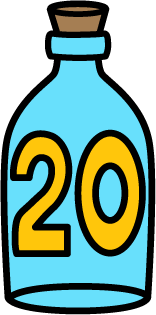 16
-1
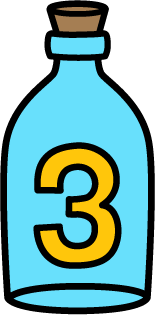 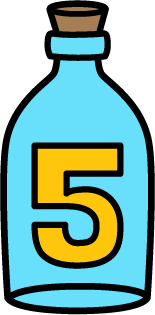 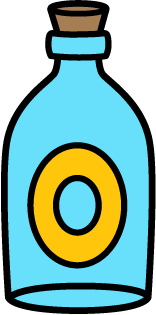 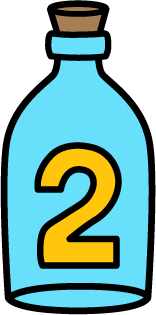 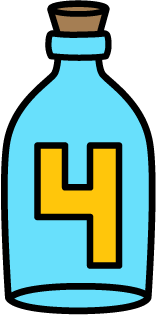 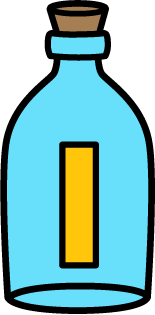 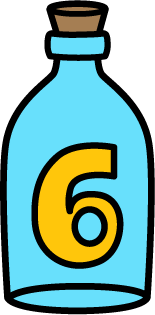 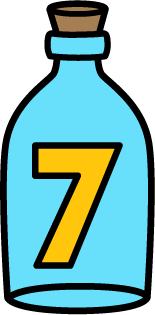 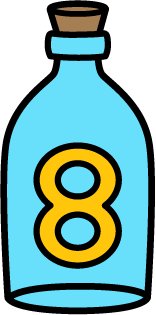 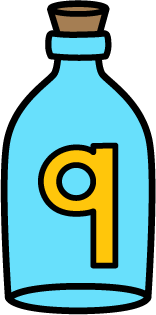 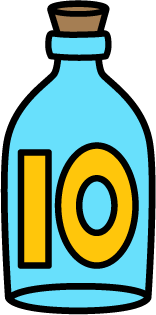 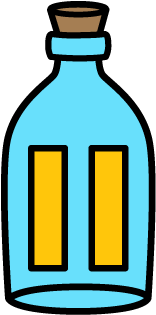 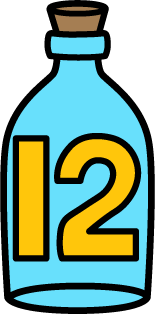 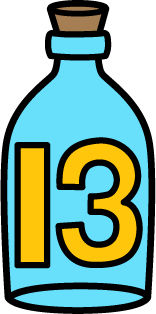 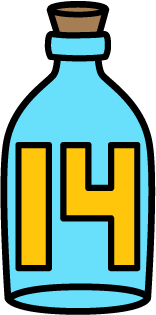 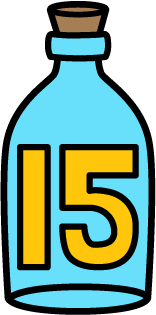 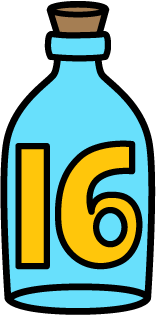 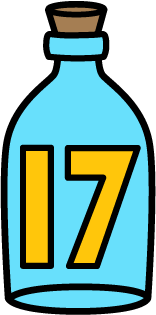 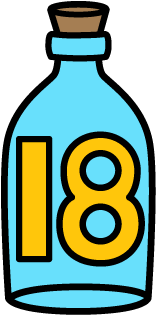 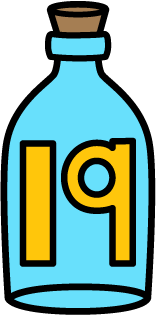 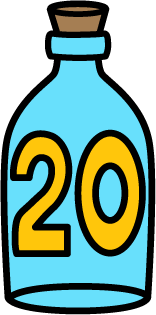 8
-7
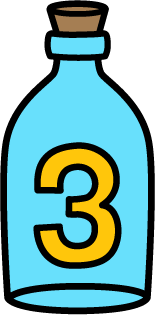 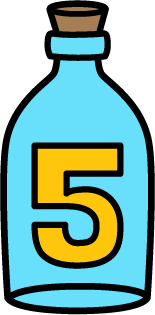 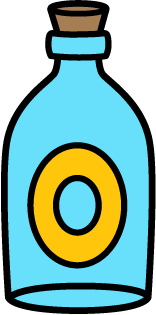 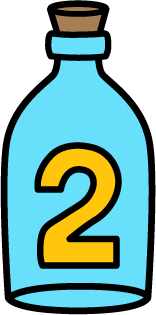 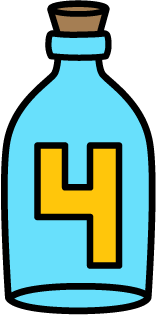 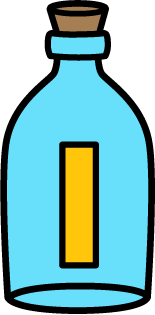 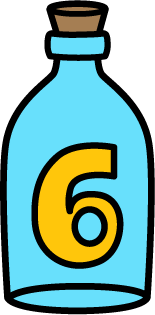 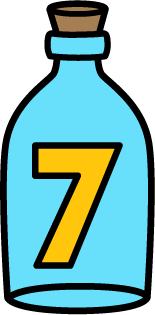 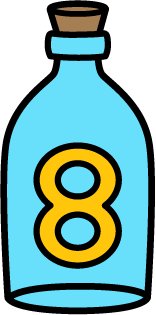 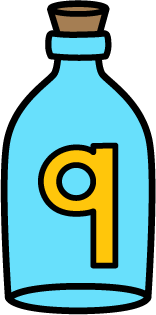 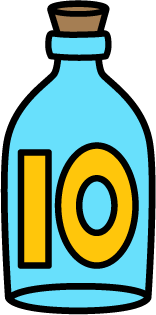 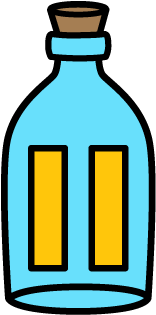 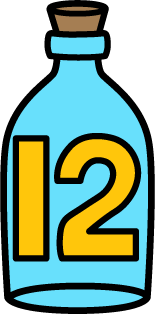 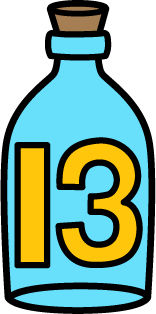 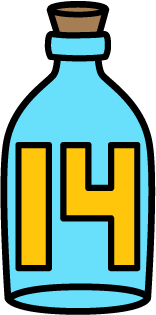 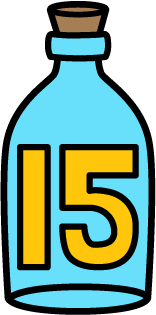 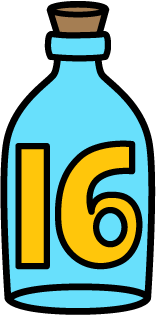 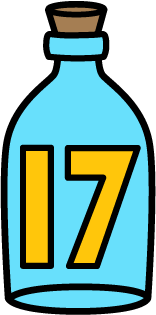 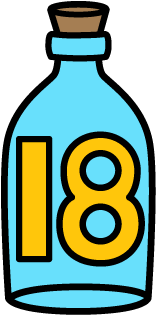 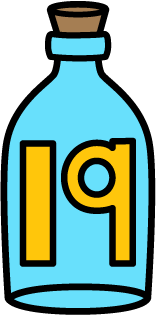 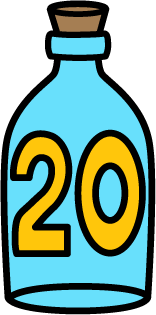 18
-9
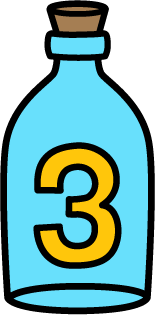 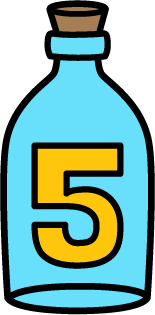 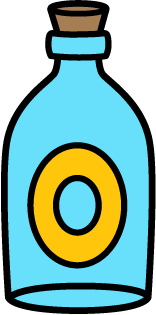 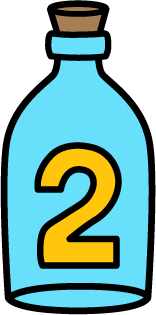 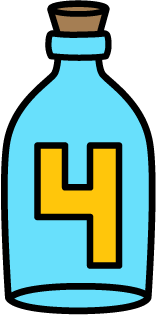 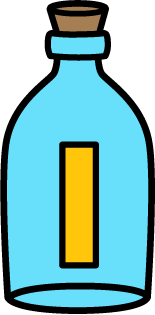 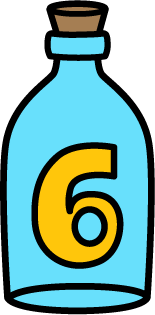 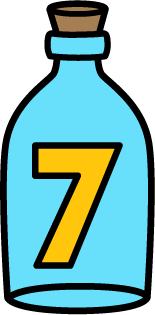 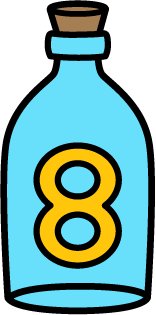 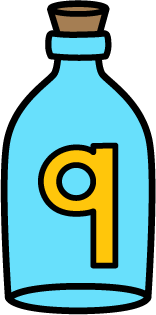 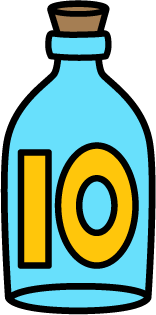 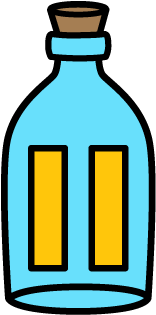 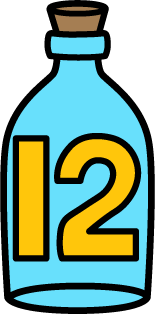 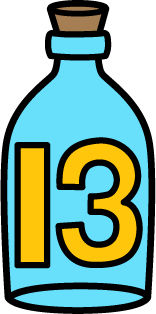 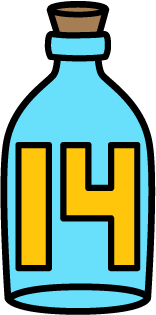 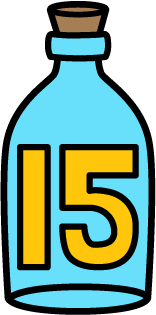 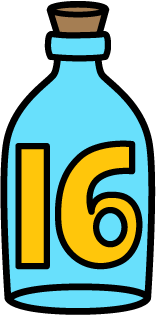 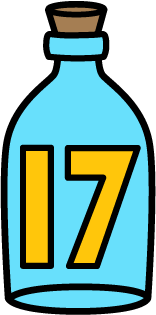 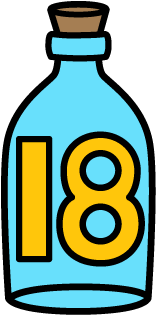 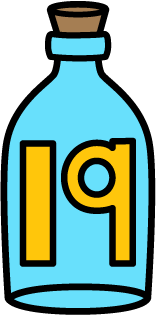 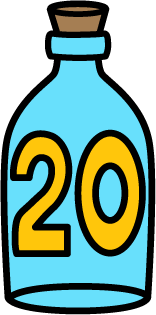 13
-6
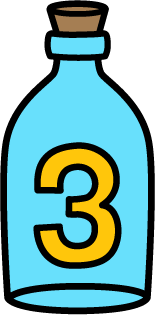 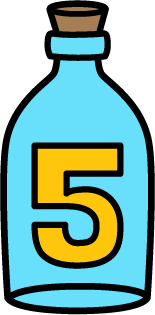 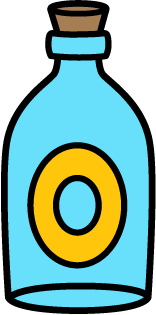 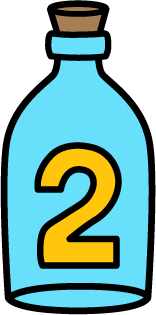 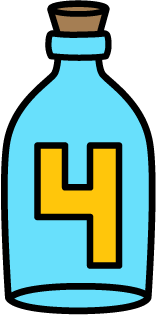 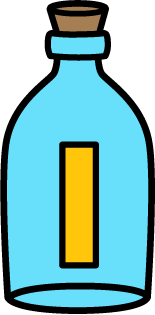 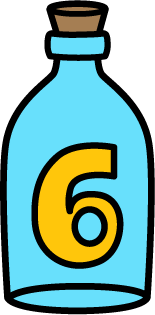 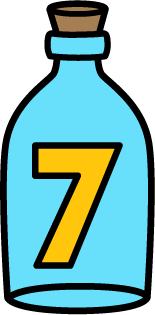 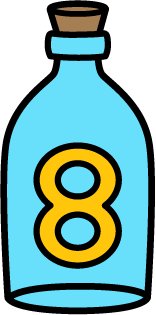 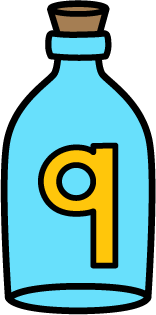 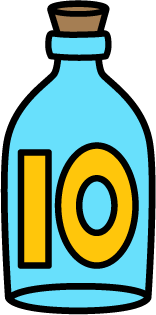 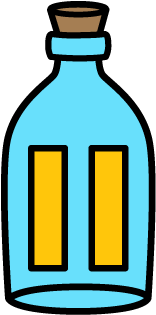 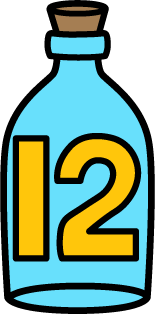 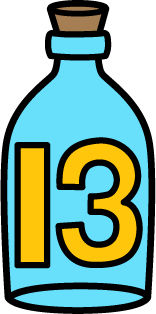 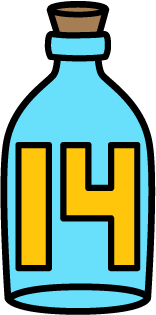 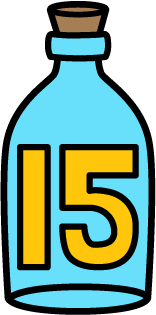 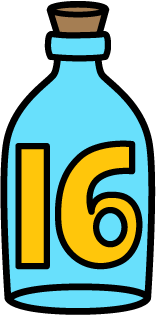 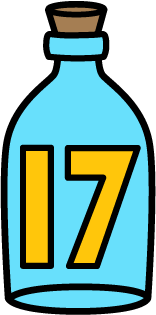 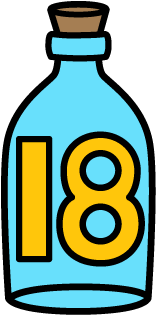 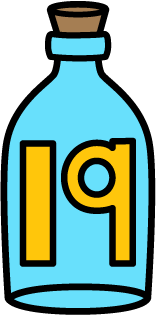 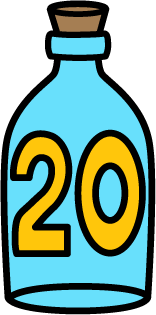 14
-6
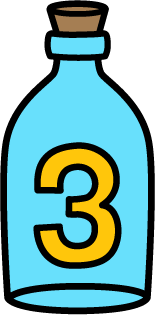 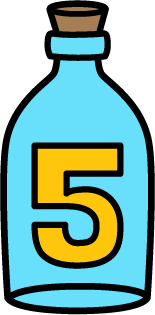 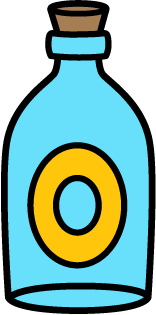 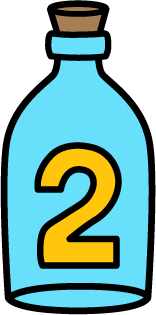 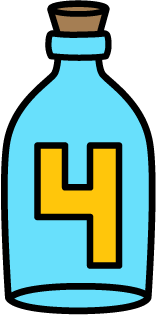 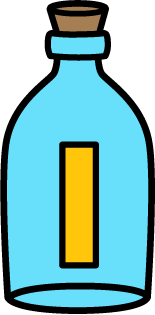 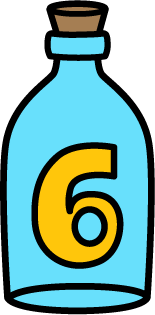 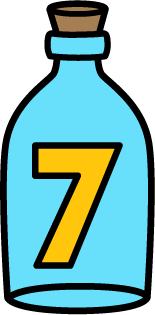 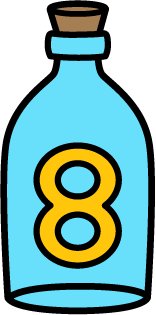 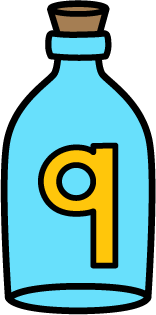 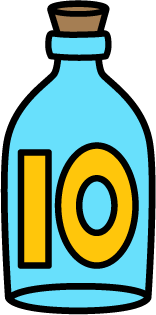 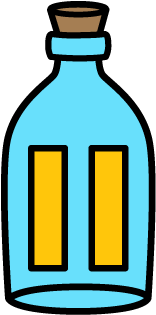 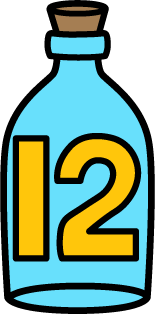 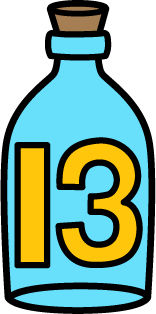 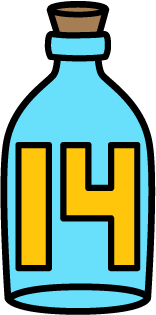 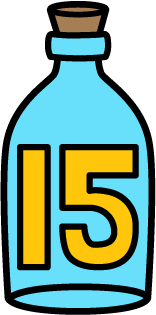 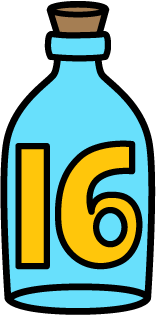 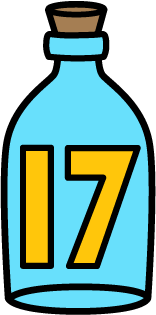 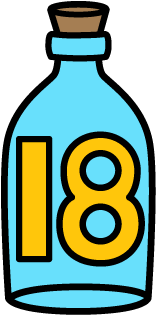 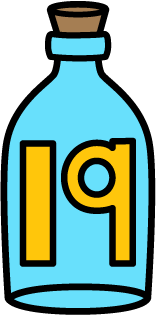 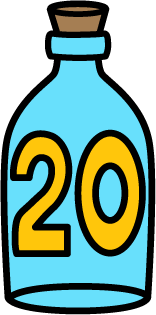 17
-9
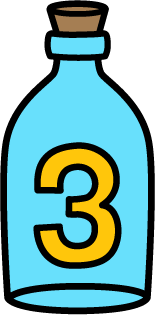 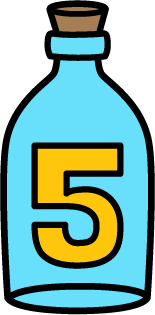 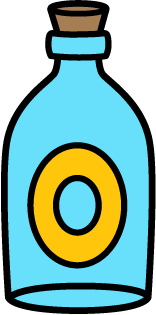 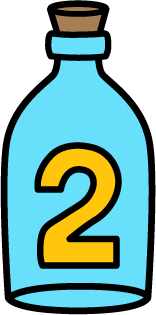 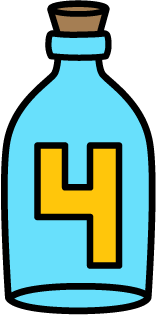 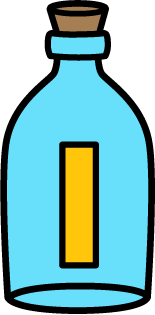 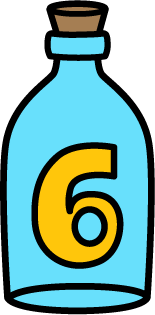 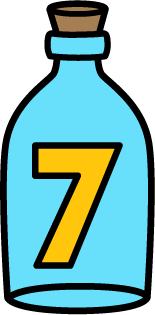 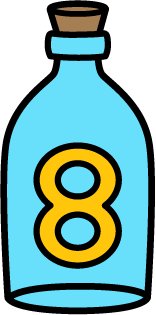 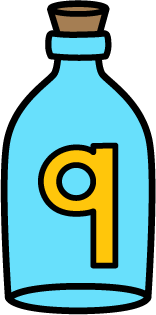 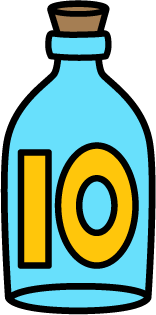 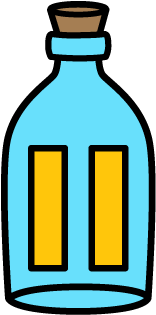 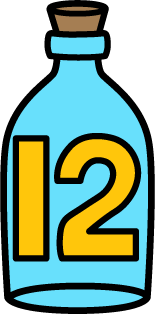 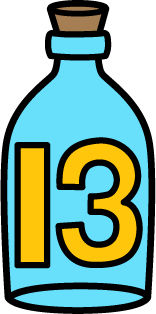 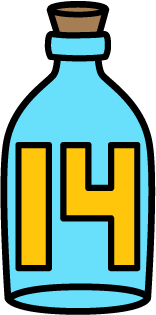 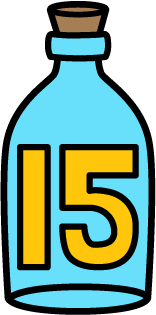 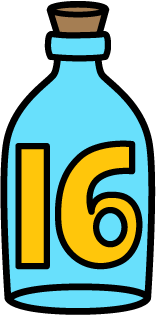 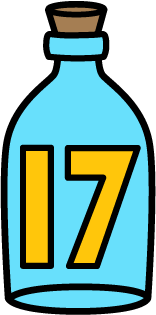 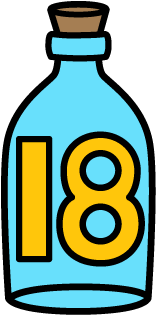 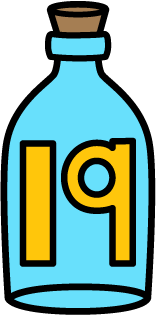 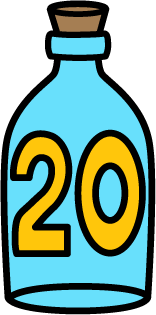 7
-5
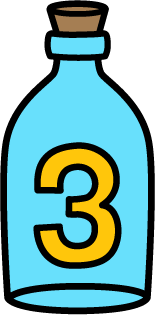 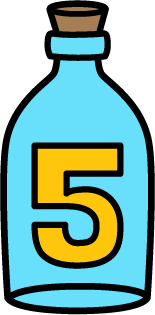 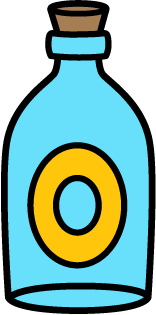 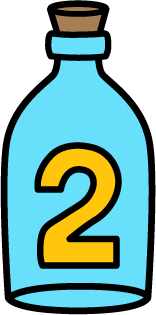 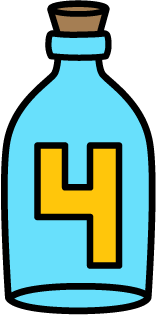 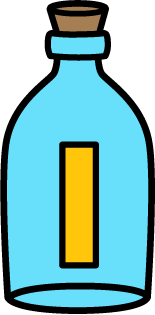 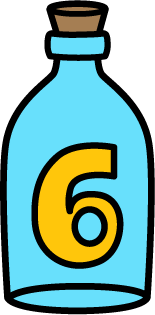 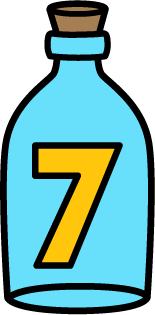 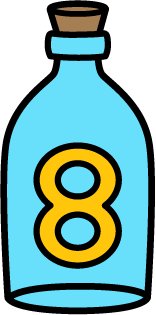 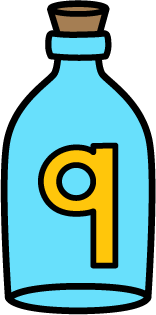 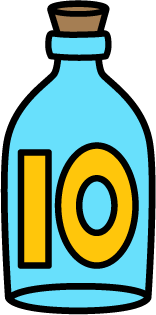 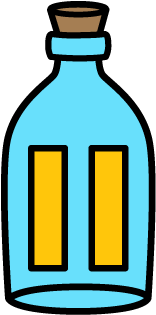 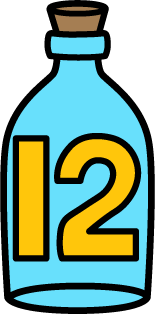 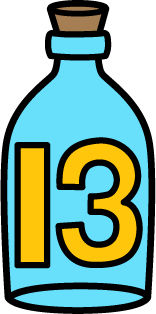 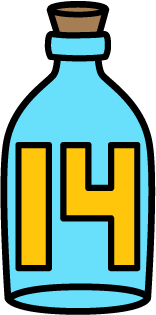 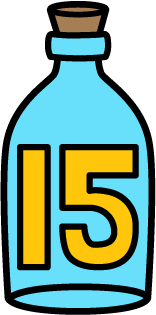 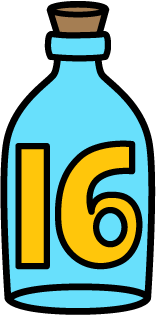 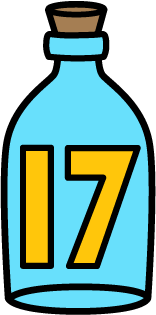 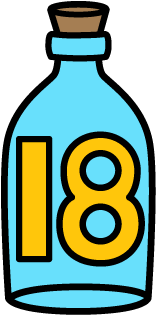 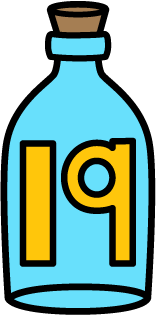 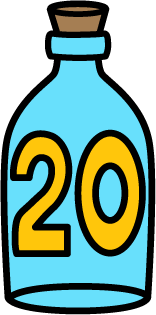 15
-8
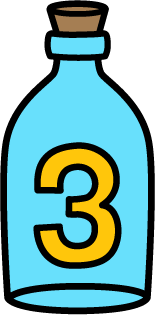 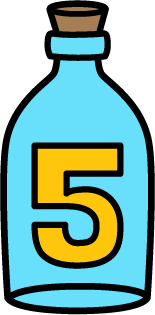 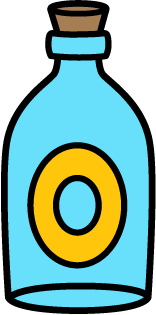 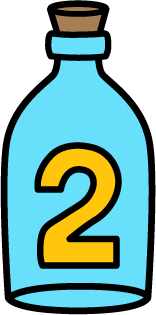 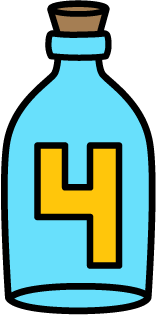 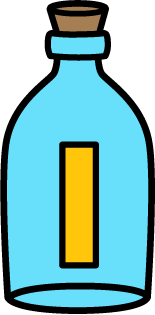 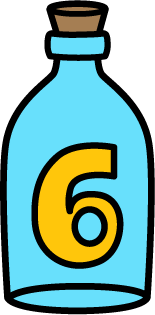 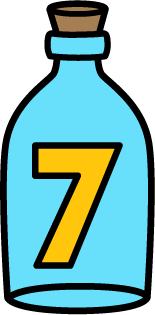 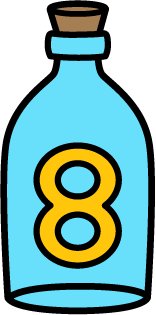 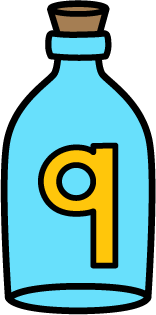 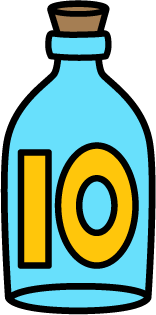 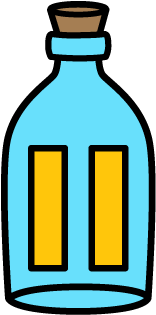 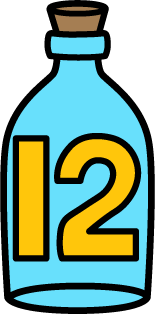 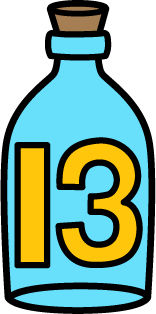 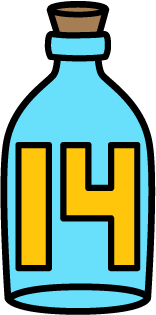 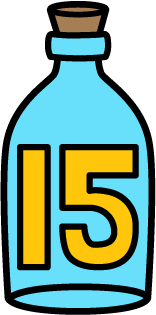 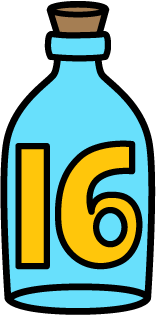 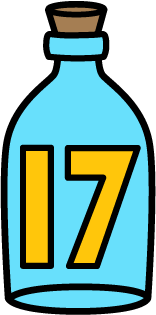 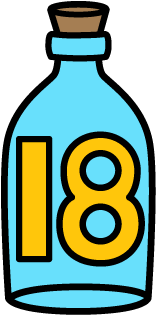 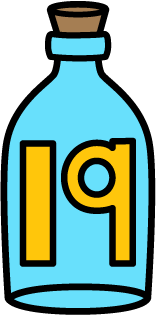 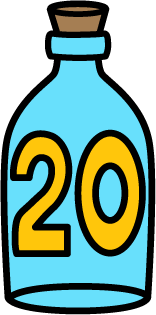 17
-2
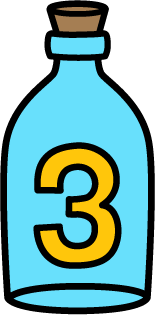 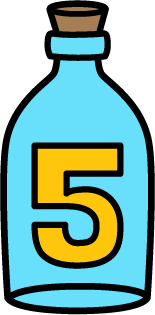 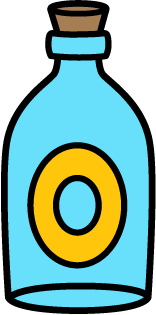 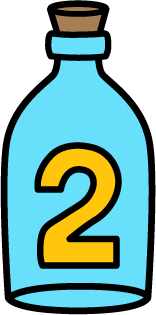 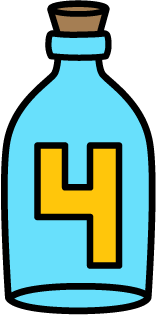 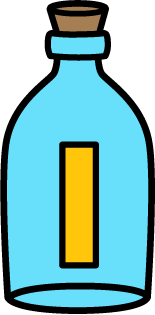 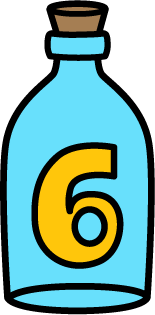 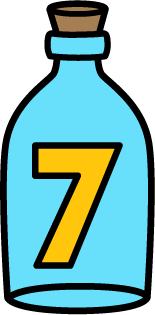 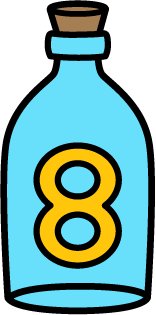 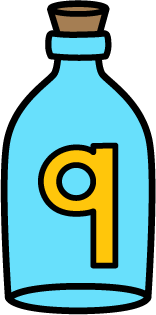 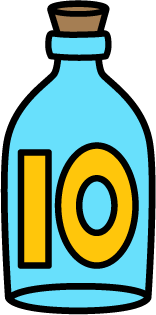 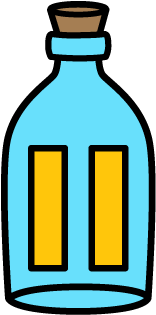 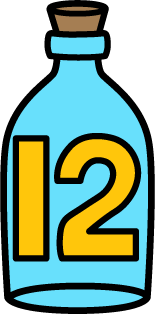 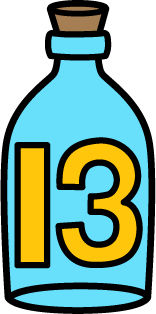 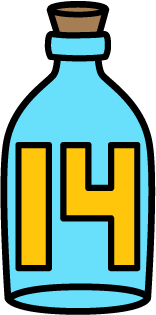 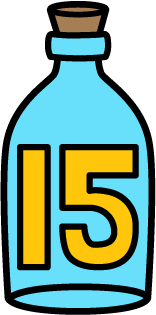 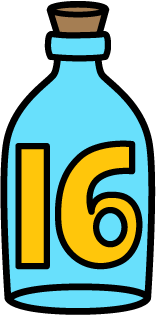 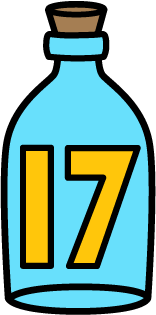 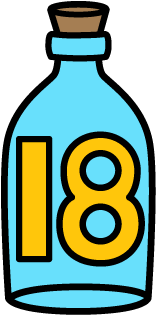 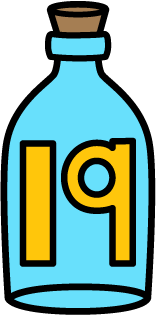 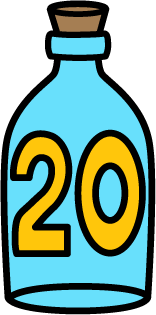 14
-11
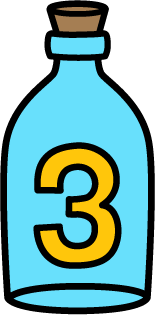 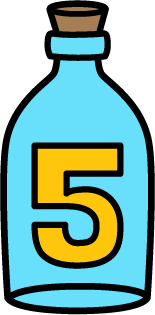 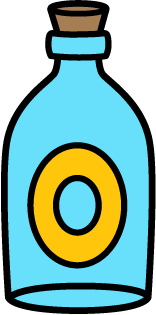 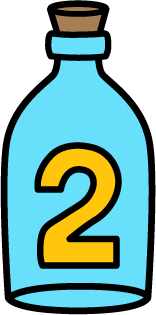 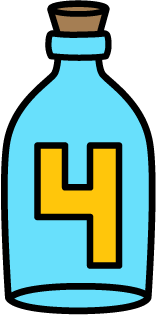 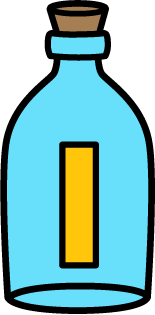 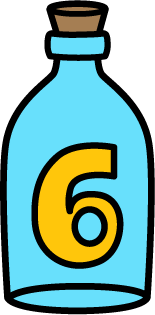 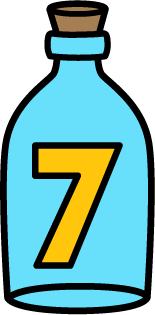 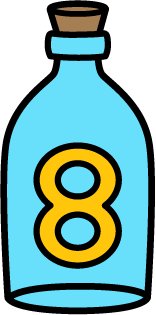 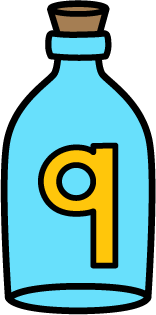 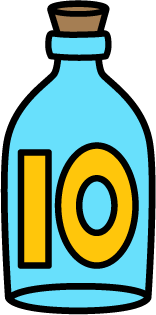 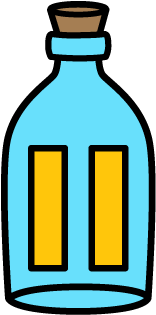 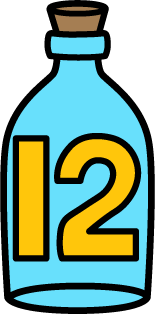 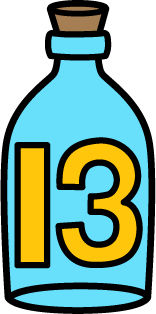 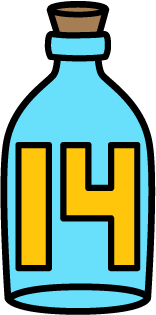 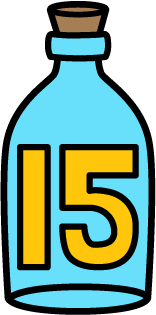 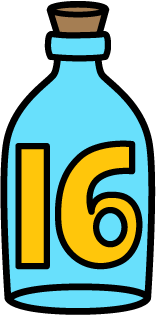 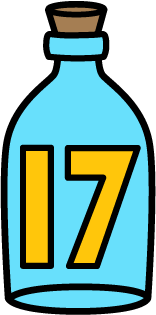 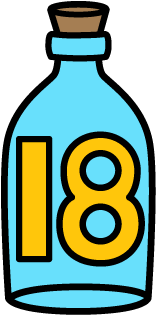 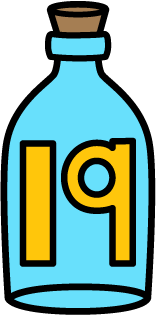 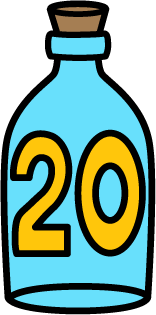 14
-13
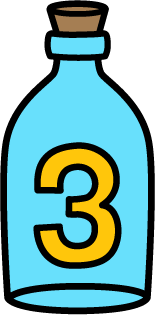 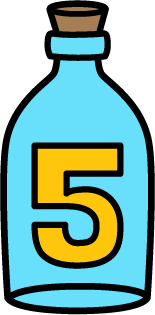 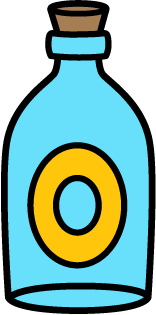 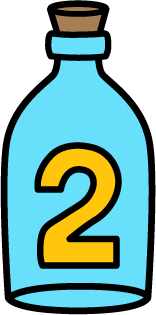 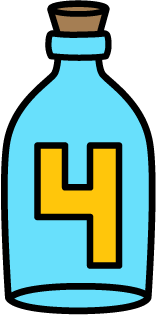 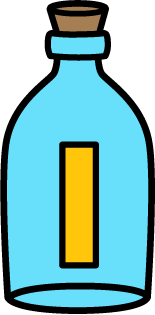 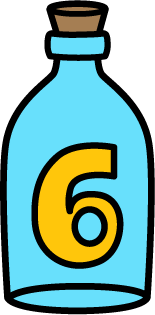 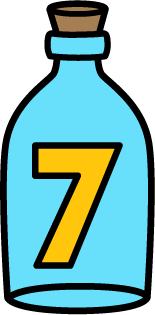 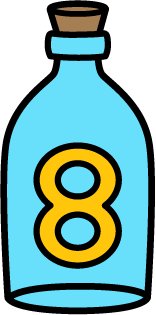 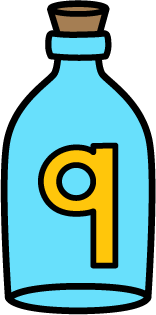 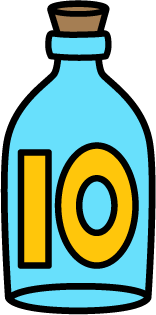 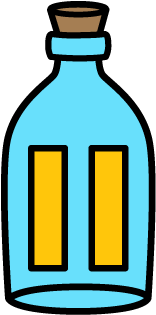 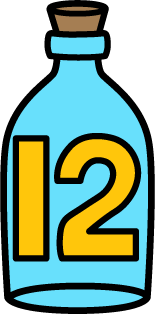 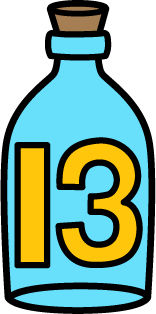 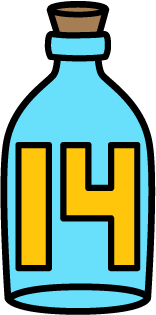 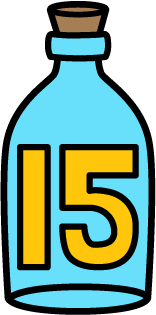 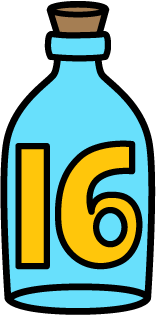 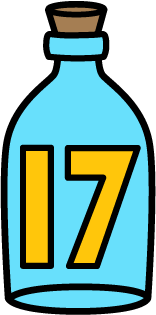 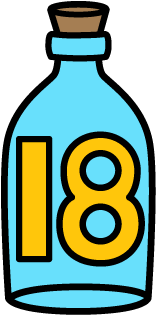 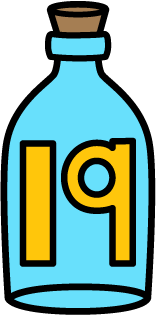 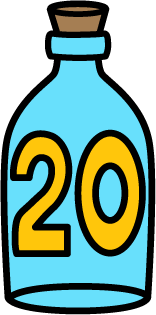 19
-0
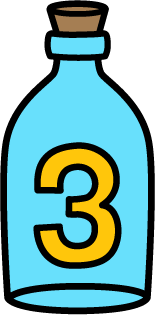 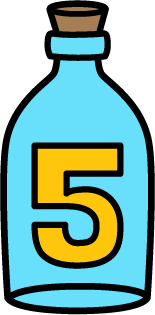 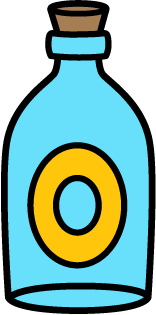 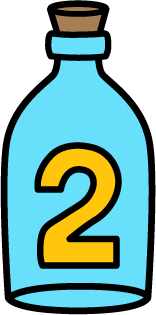 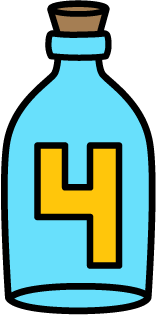 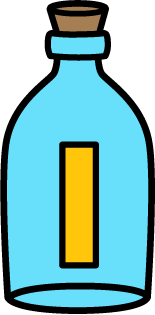 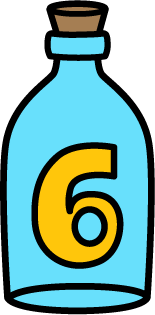 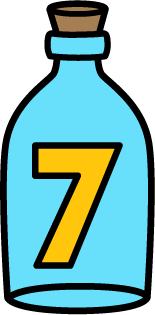 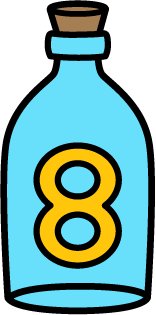 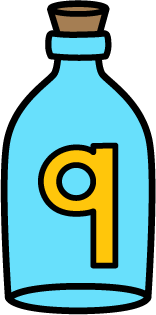 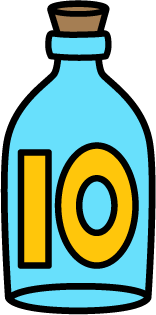 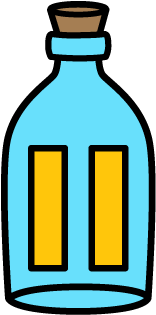 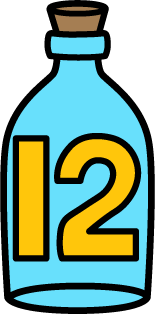 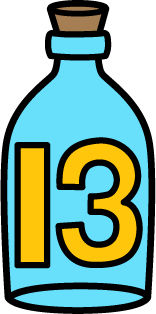 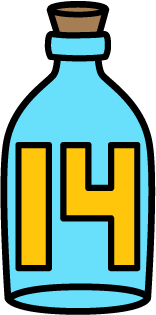 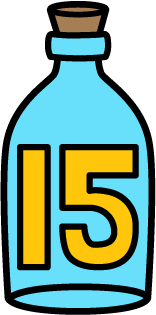 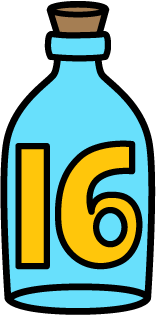 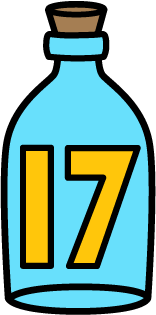 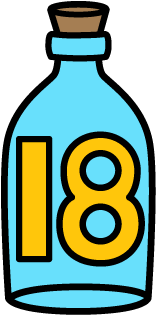 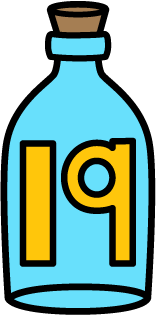 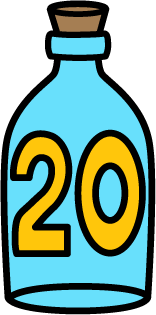 6
-1
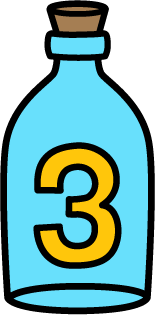 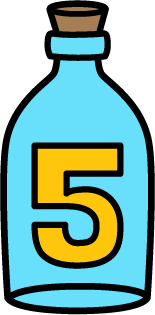 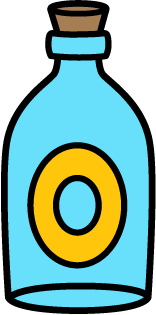 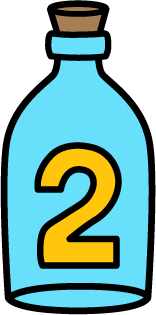 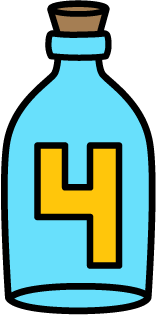 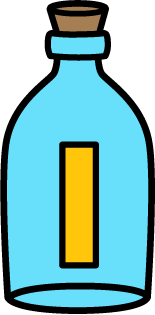 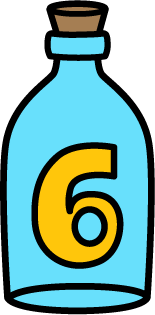 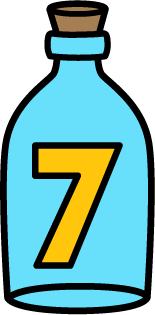 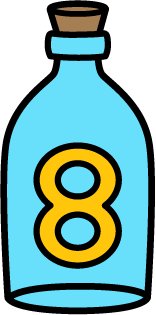 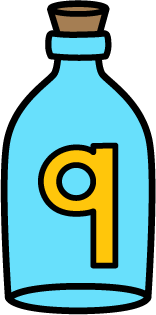 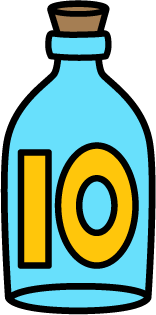 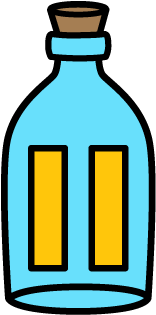 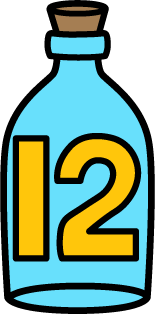 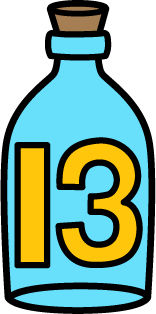 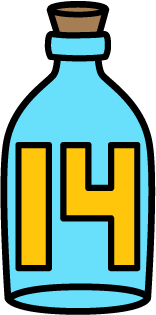 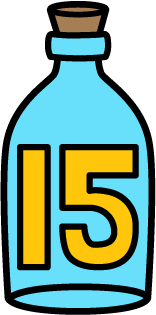 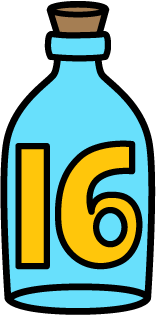 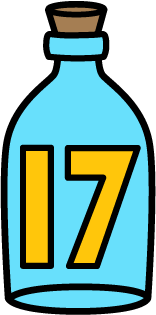 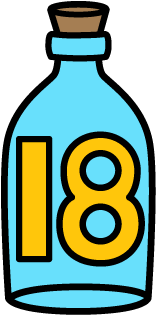 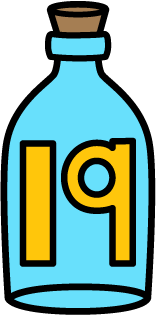 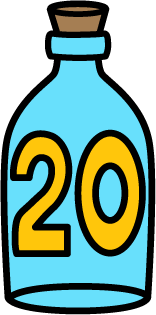 12
-5
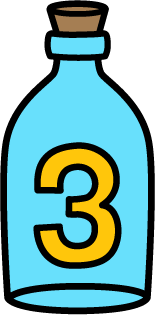 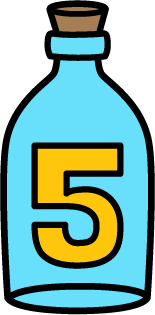 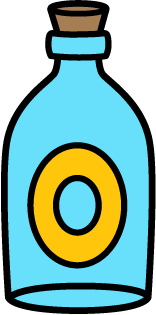 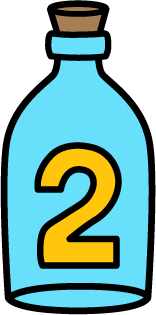 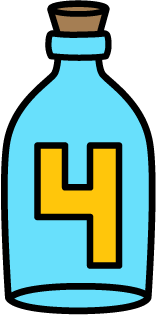 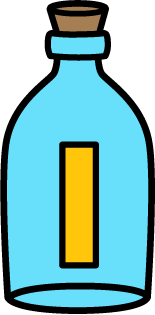 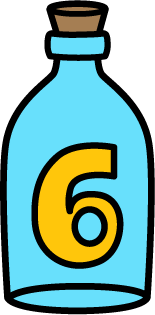 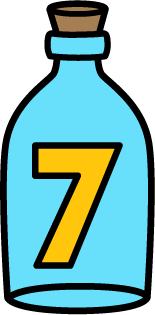 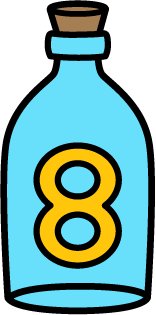 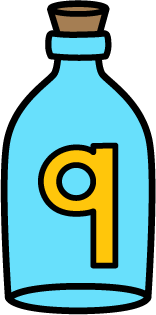 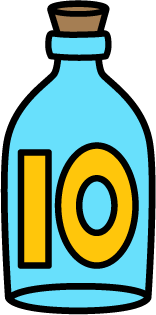 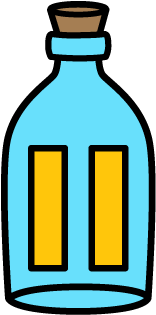 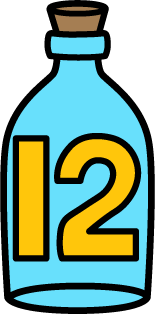 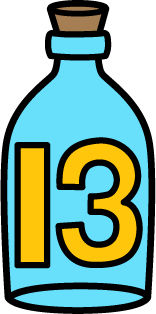 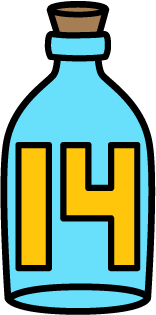 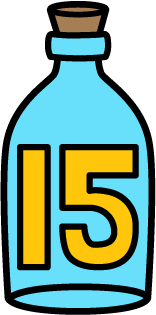 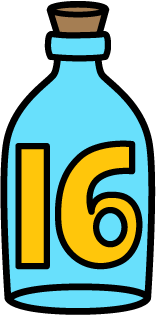 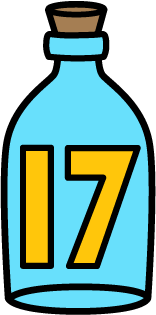 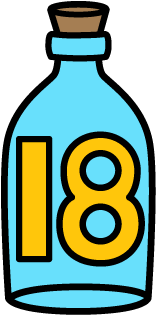 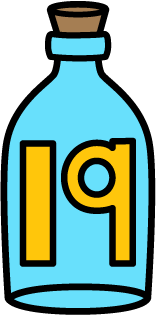 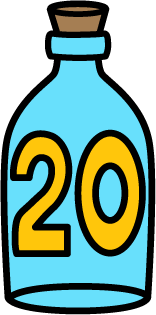 17
-6
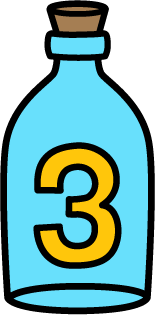 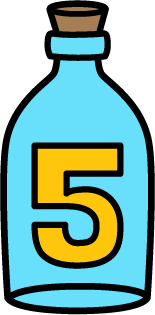 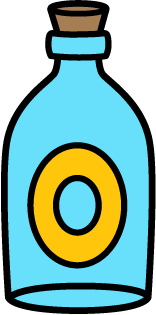 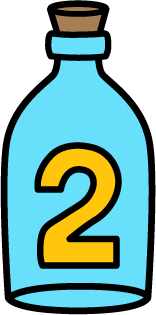 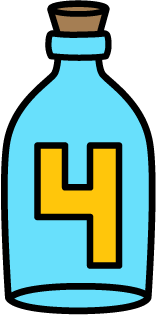 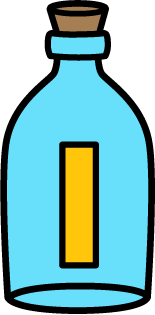 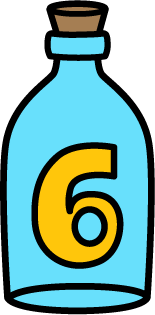 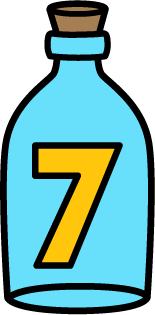 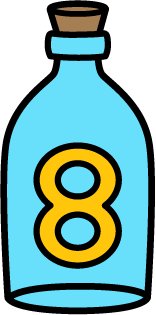 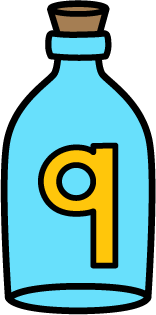 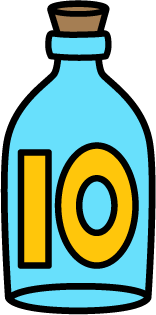 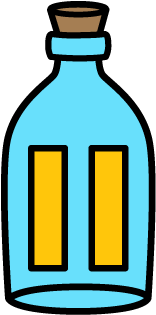 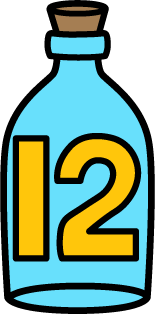 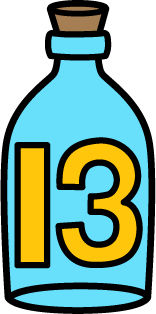 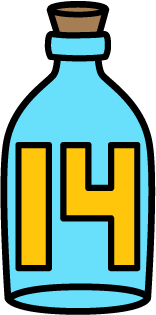 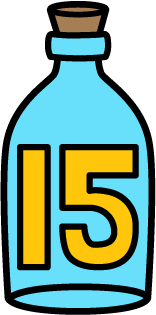 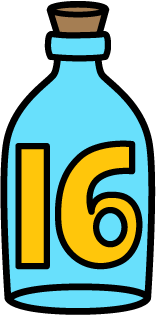 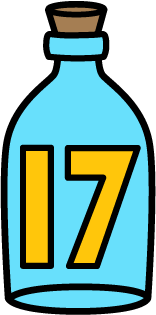 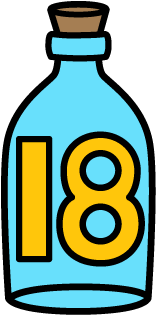 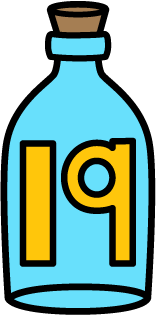 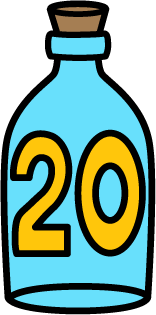 13
-8
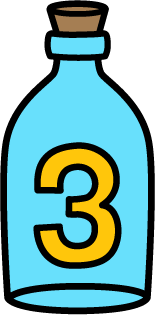 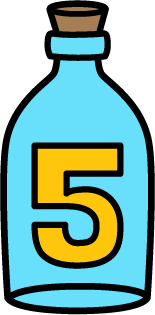 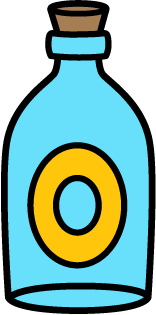 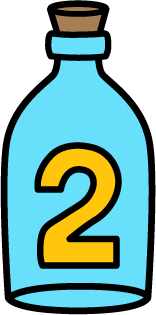 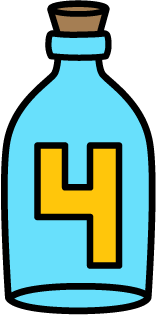 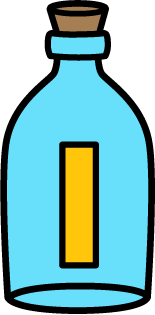 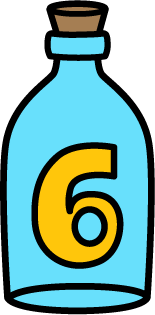 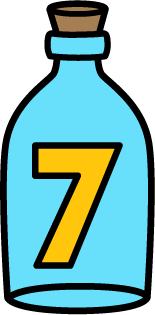 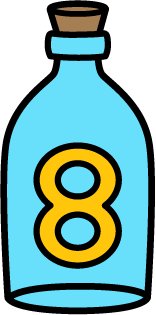 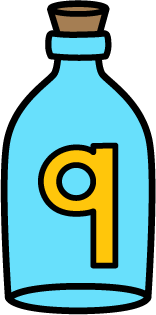 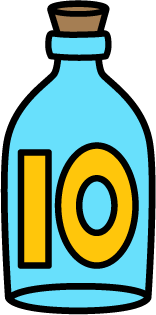 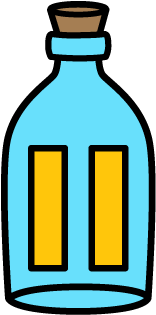 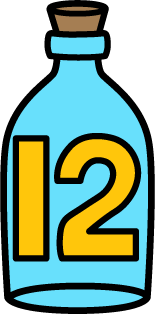 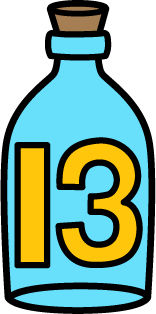 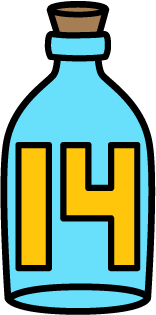 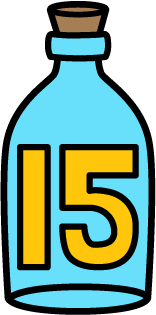 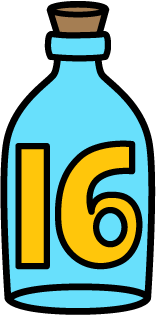 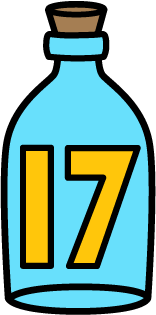 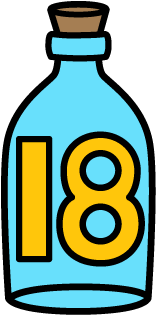 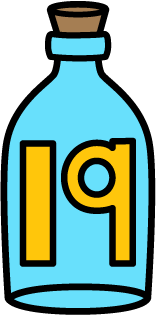 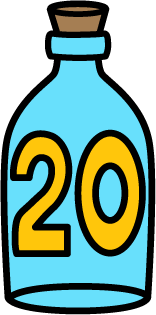 5
-3
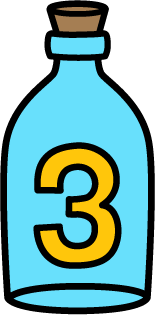 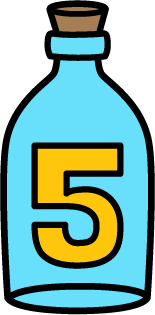 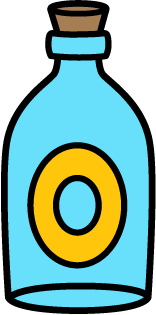 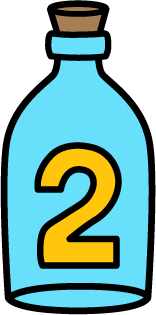 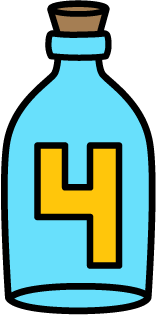 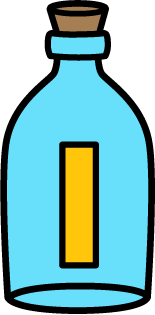 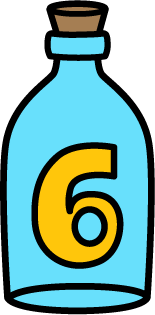 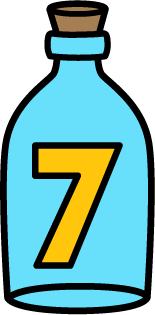 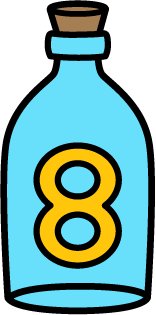 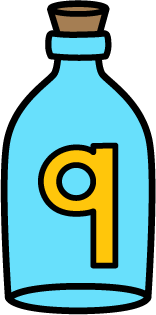 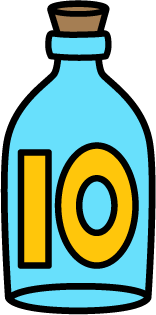 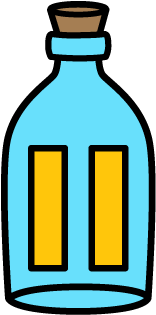 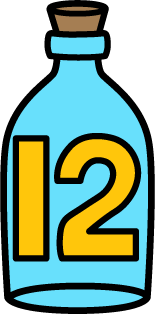 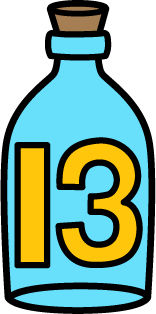 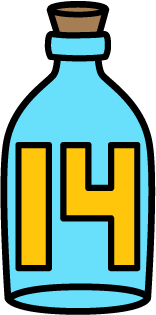 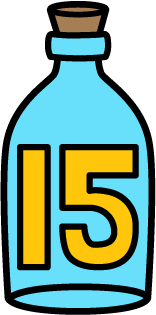 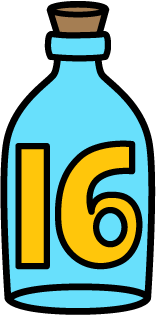 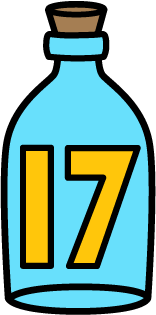 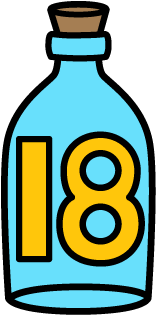 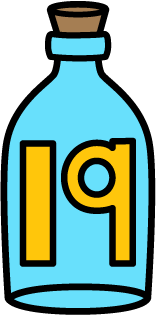 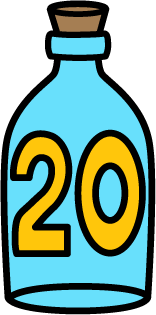 15
-13
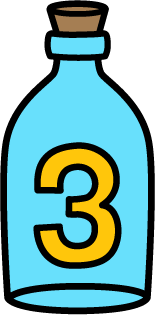 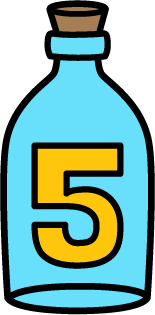 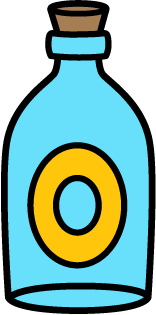 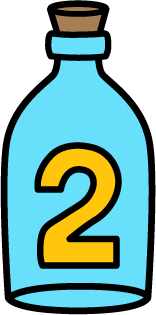 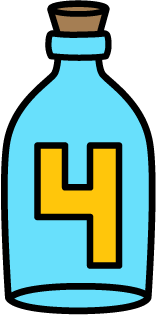 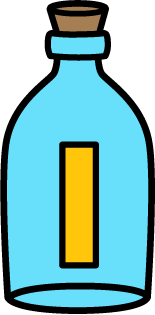 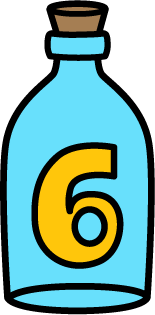 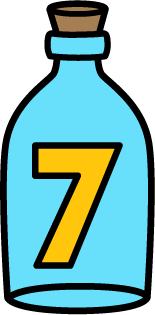 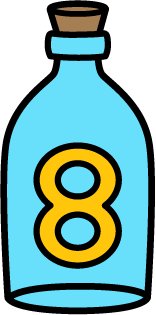 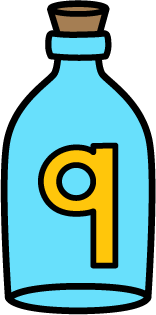 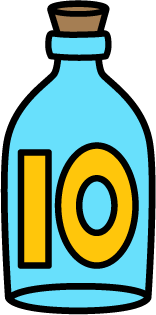 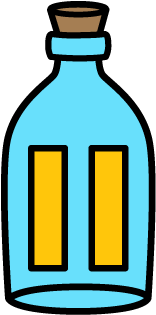 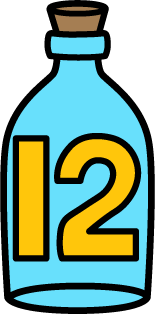 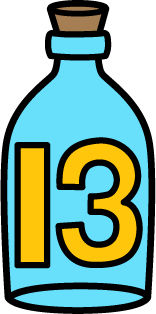 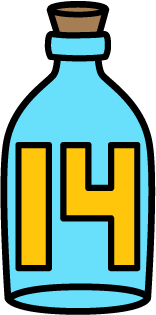 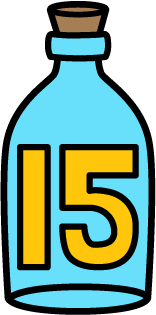 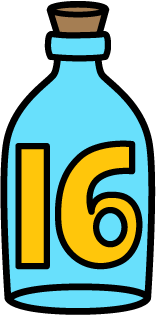 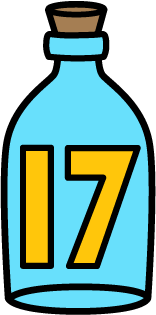 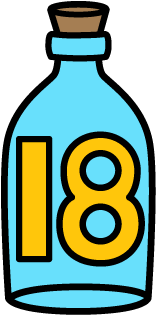 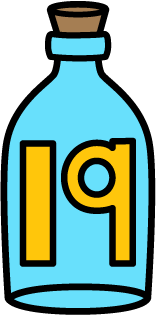 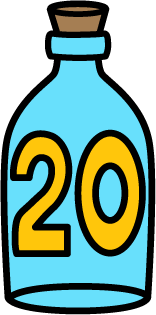 15
-9
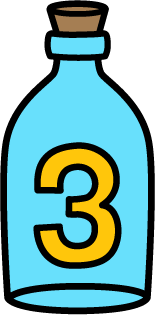 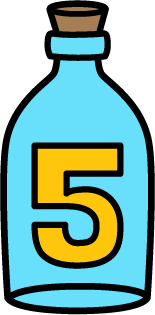 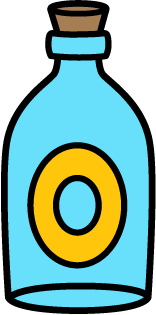 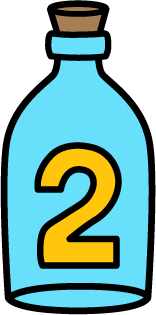 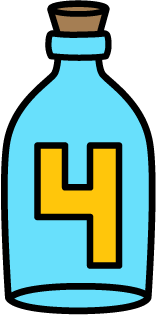 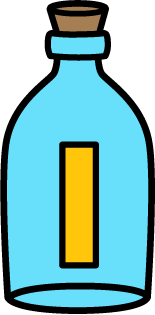 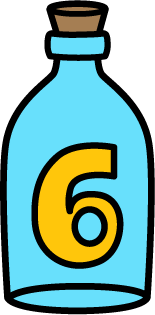 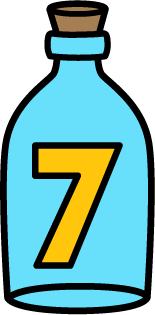 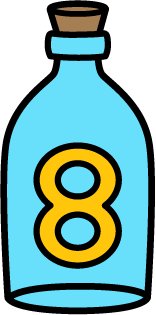 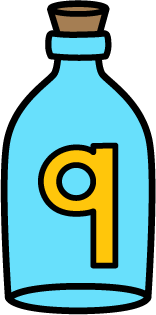 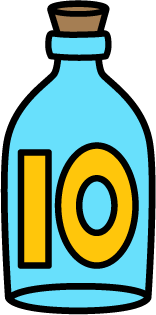 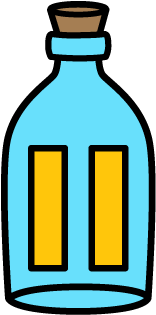 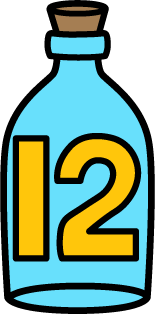 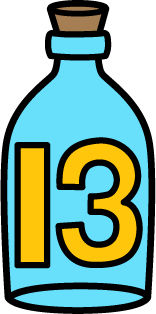 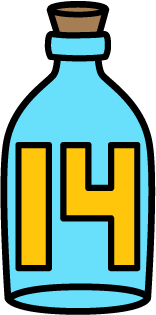 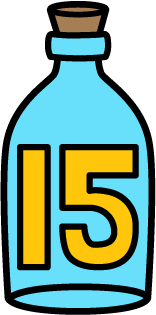 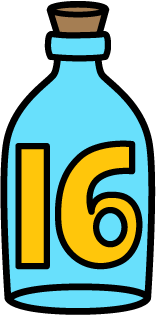 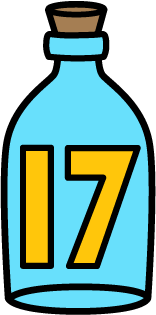 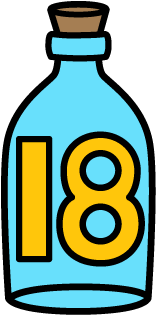 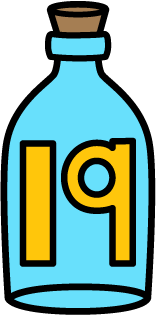 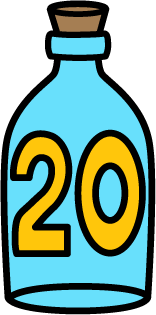 14
-1
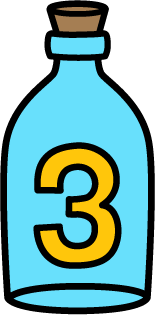 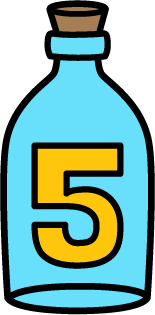 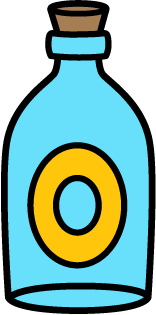 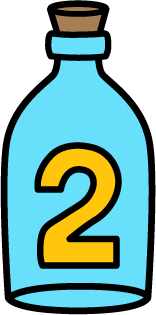 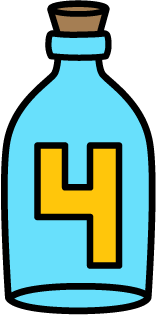 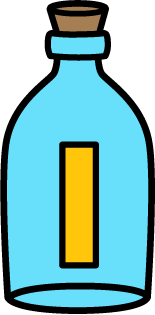 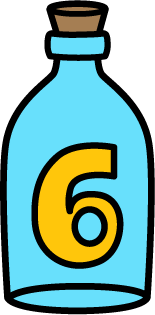 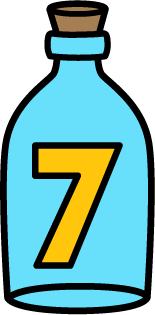 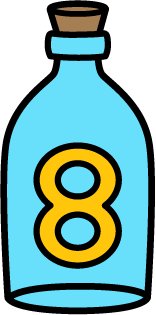 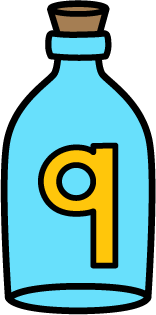 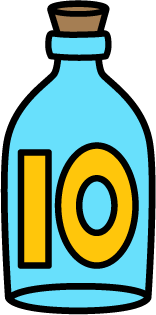 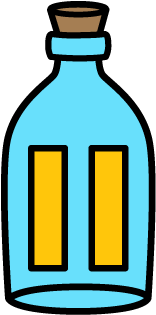 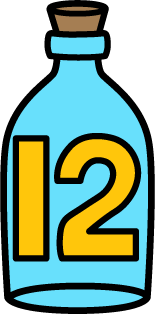 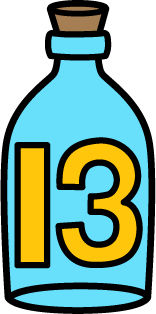 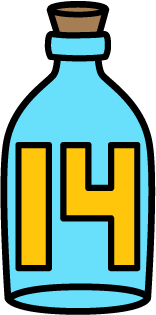 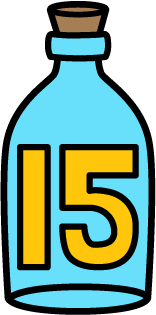 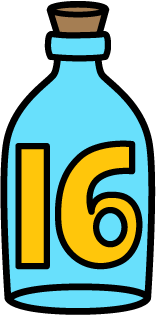 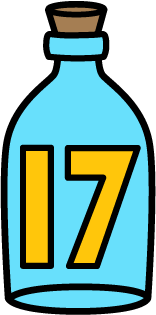 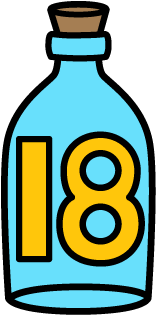 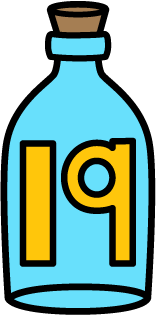 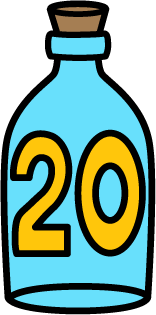 17
-5
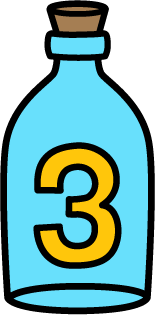 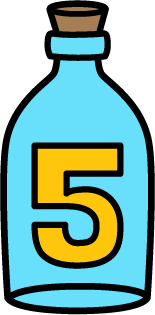 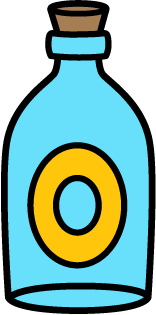 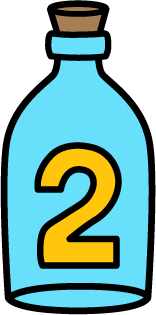 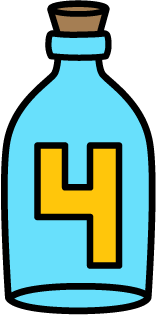 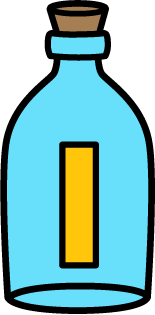 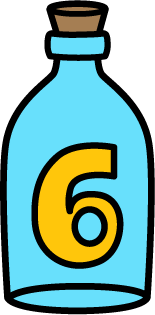 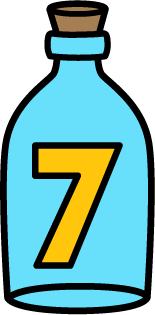 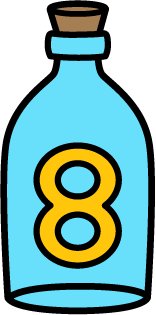 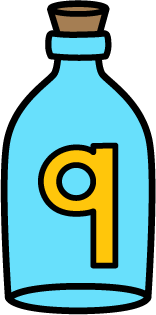 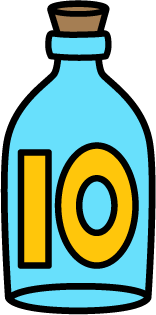 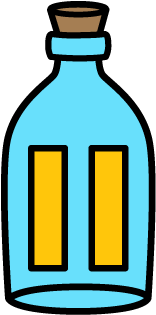 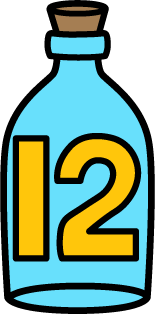 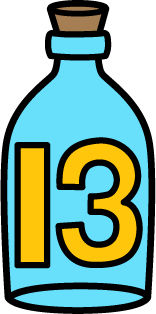 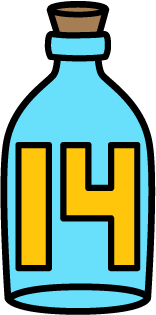 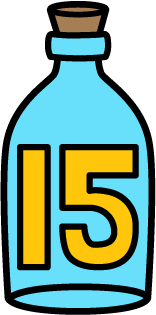 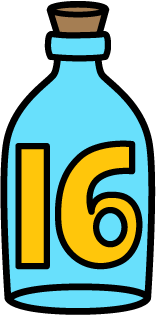 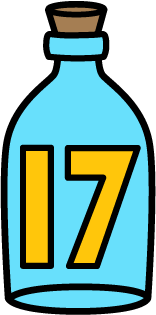 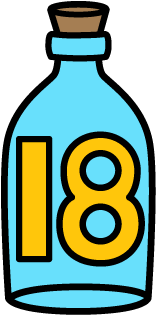 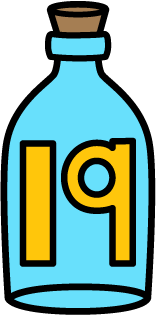 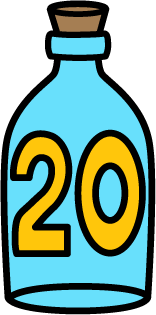 14
-3
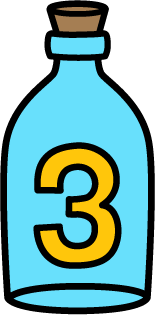 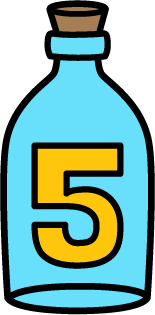 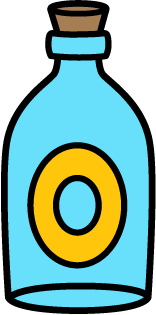 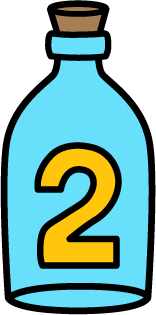 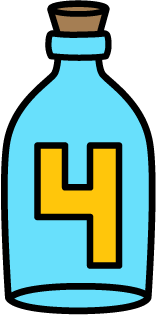 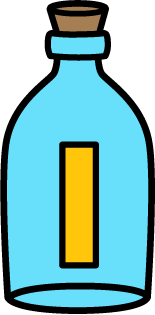 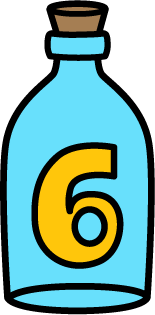 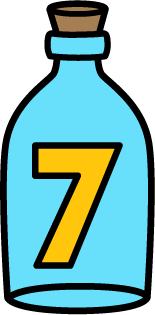 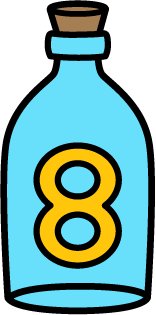 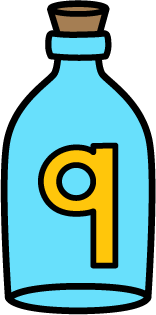 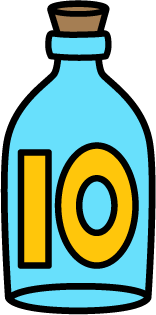 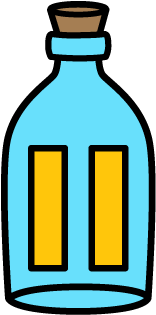 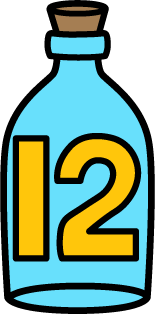 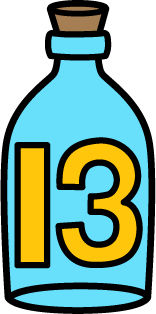 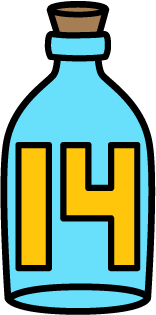 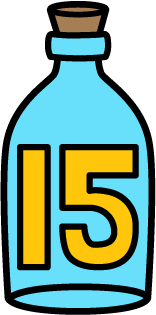 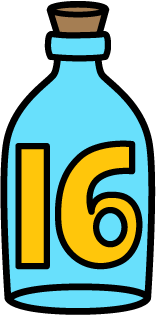 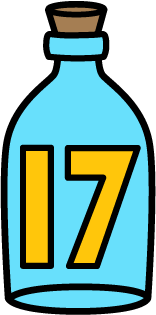 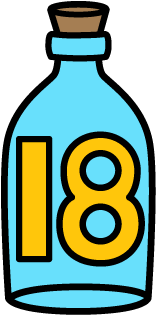 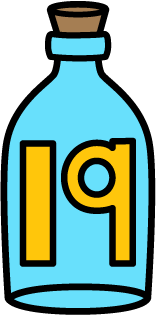 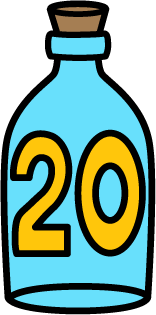